The Autosubmit workflow manager
Autosubmit Team
The Autosubmit Team
The Autosubmit Team
Daniel Beltrán
Main core developer, computational performance
Luiggi Tenorio
DDBBs, API/GUI main developer
Pablo Goitia
Final degree project on job aggregation policies
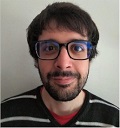 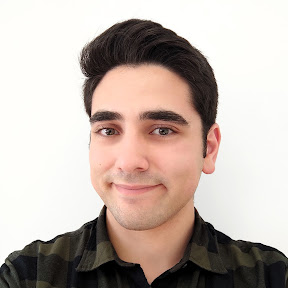 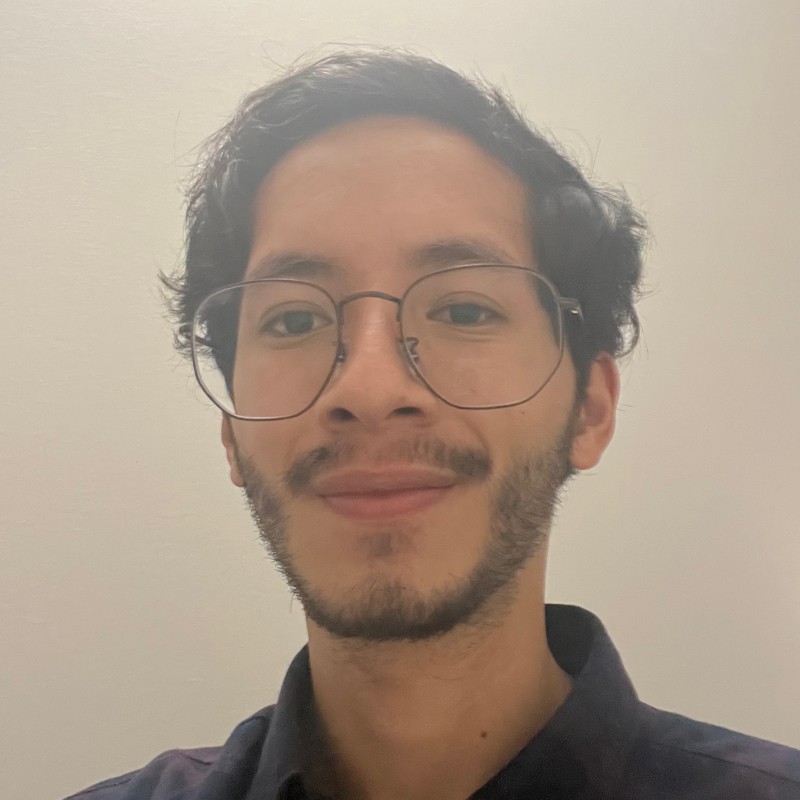 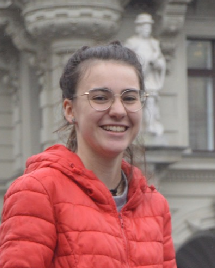 Edgar Garriga
Interoperability, traceability & provenance
Bruno Kinoshita
Product analyst, interoperability and quality
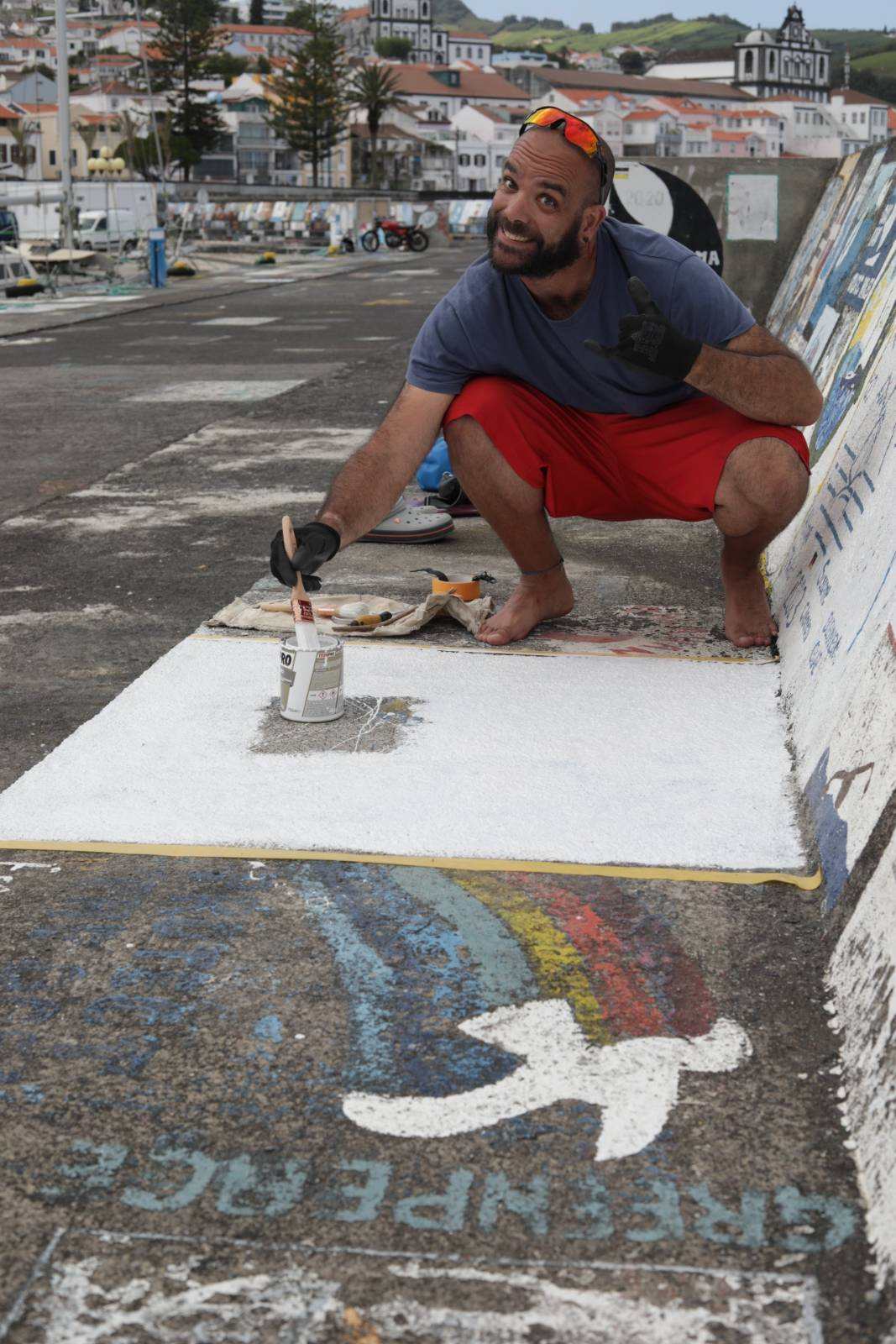 Naiara Alonso
Internship on API/GUI & visualization
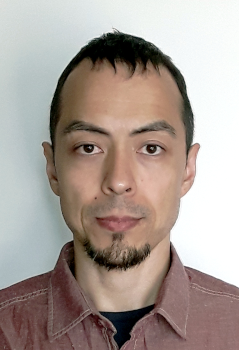 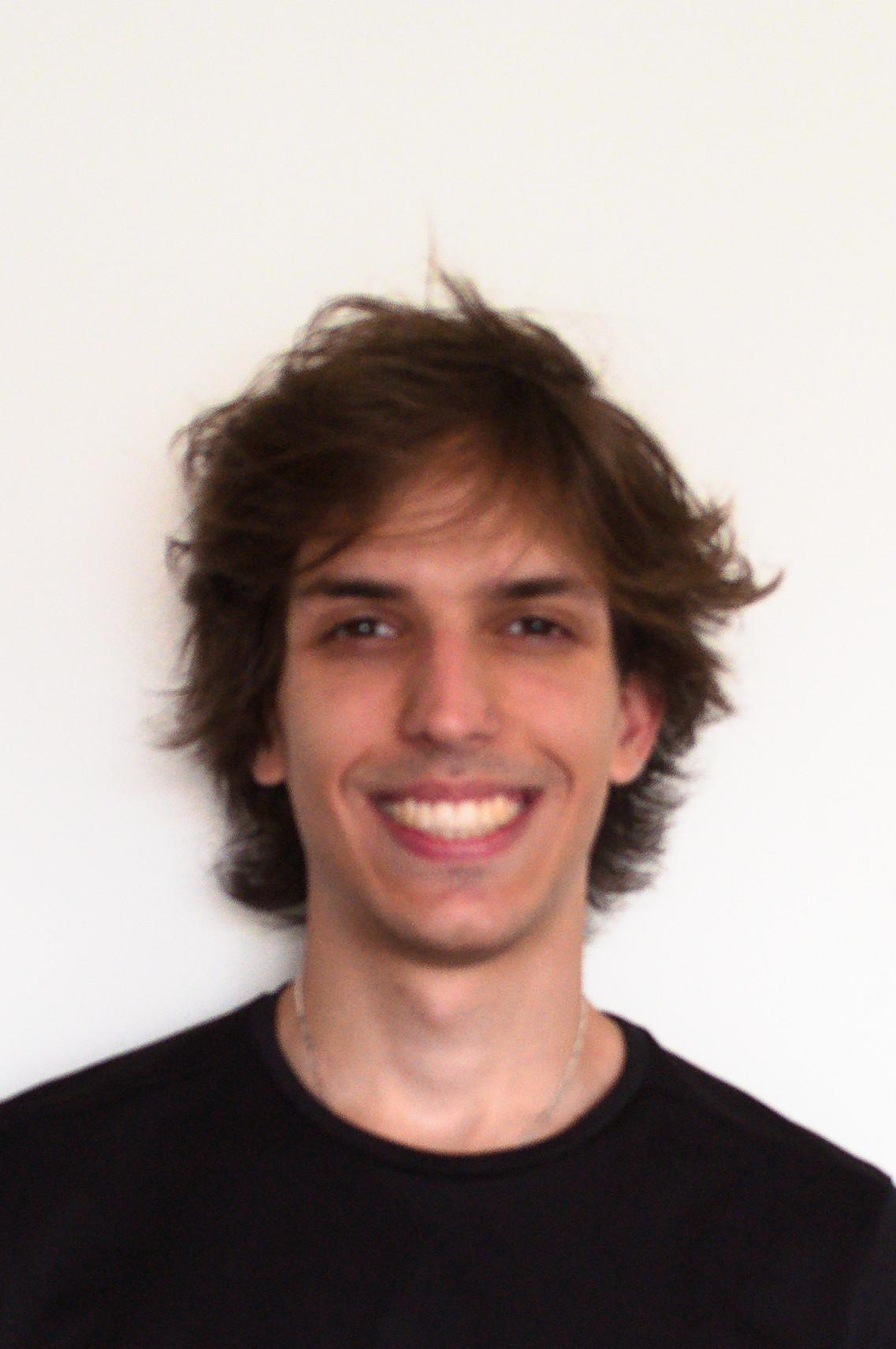 Manuel Giménez de Castro
PhD on workflow efficiency
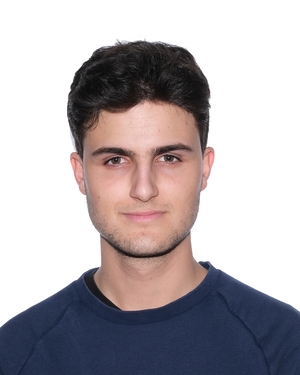 Enric Millán
Internship on job aggregation policies
Projects featuring Autosubmit
Digital Twins backend
Autosubmit is the backend for Europe’s major digital twins of the Earth
Destination EarthClimate Adaptation Digital Twin
European Digital Twin Ocean
EDITO Model Lab
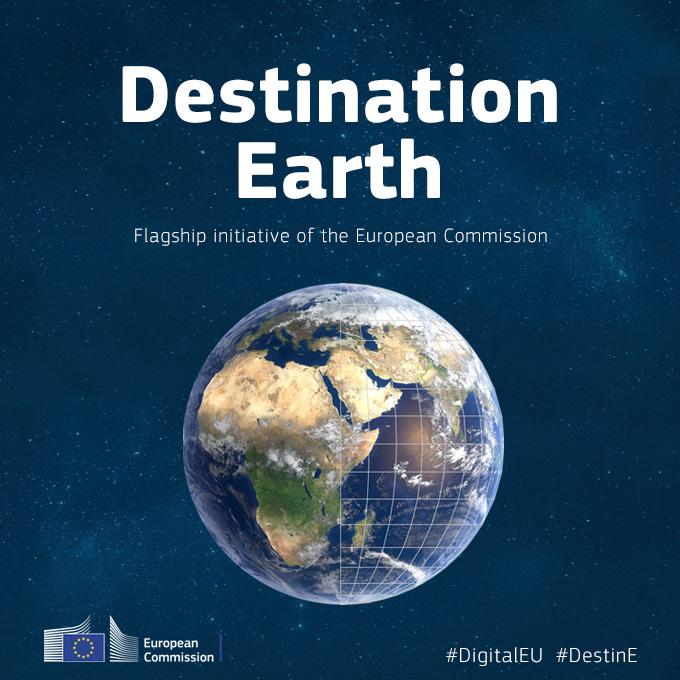 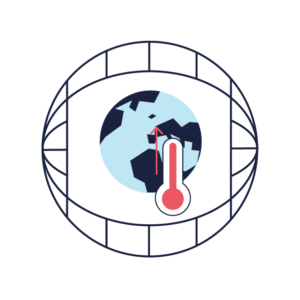 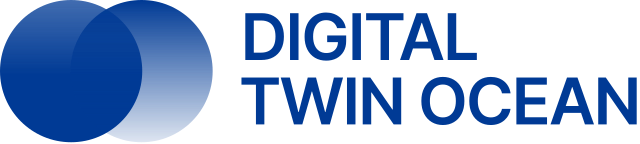 https://digitaltwinocean.mercator-ocean.eu/
https://destination-earth.eu/
https://destine.ecmwf.int/digital-twins/
https://www.edito-modellab.eu/
A few other projects adding value to Autosubmit
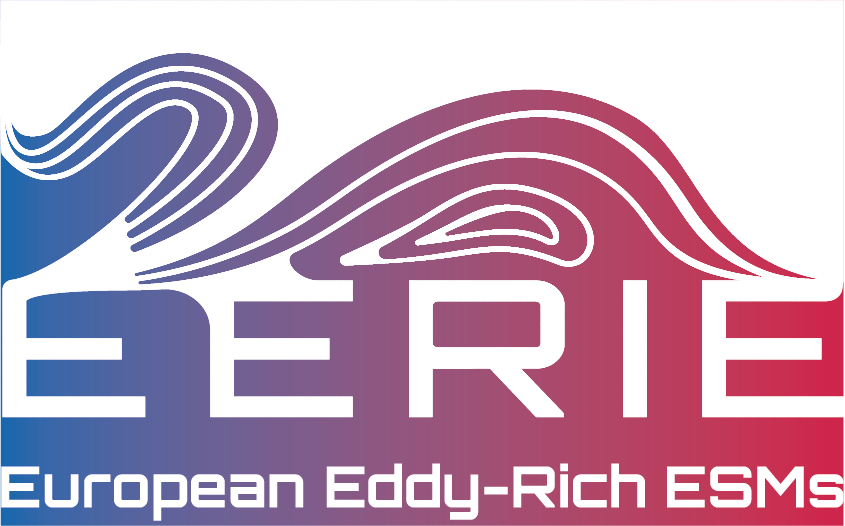 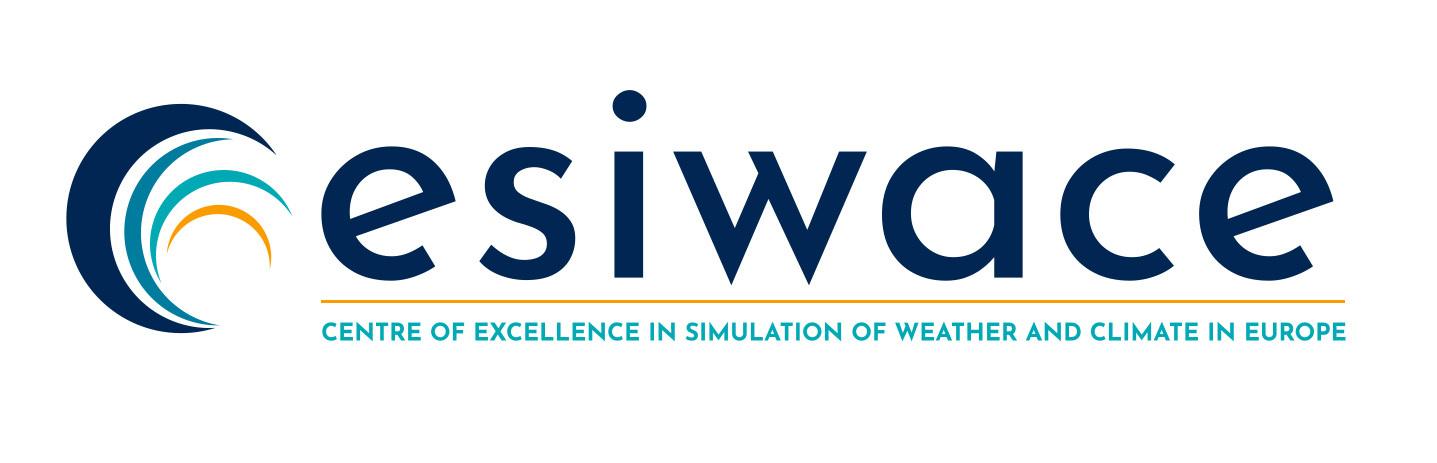 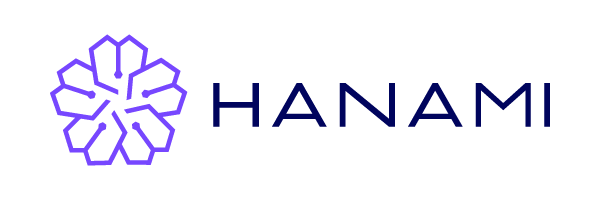 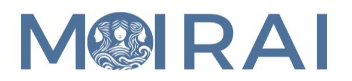 Initiatives and centers powered by Autosubmit
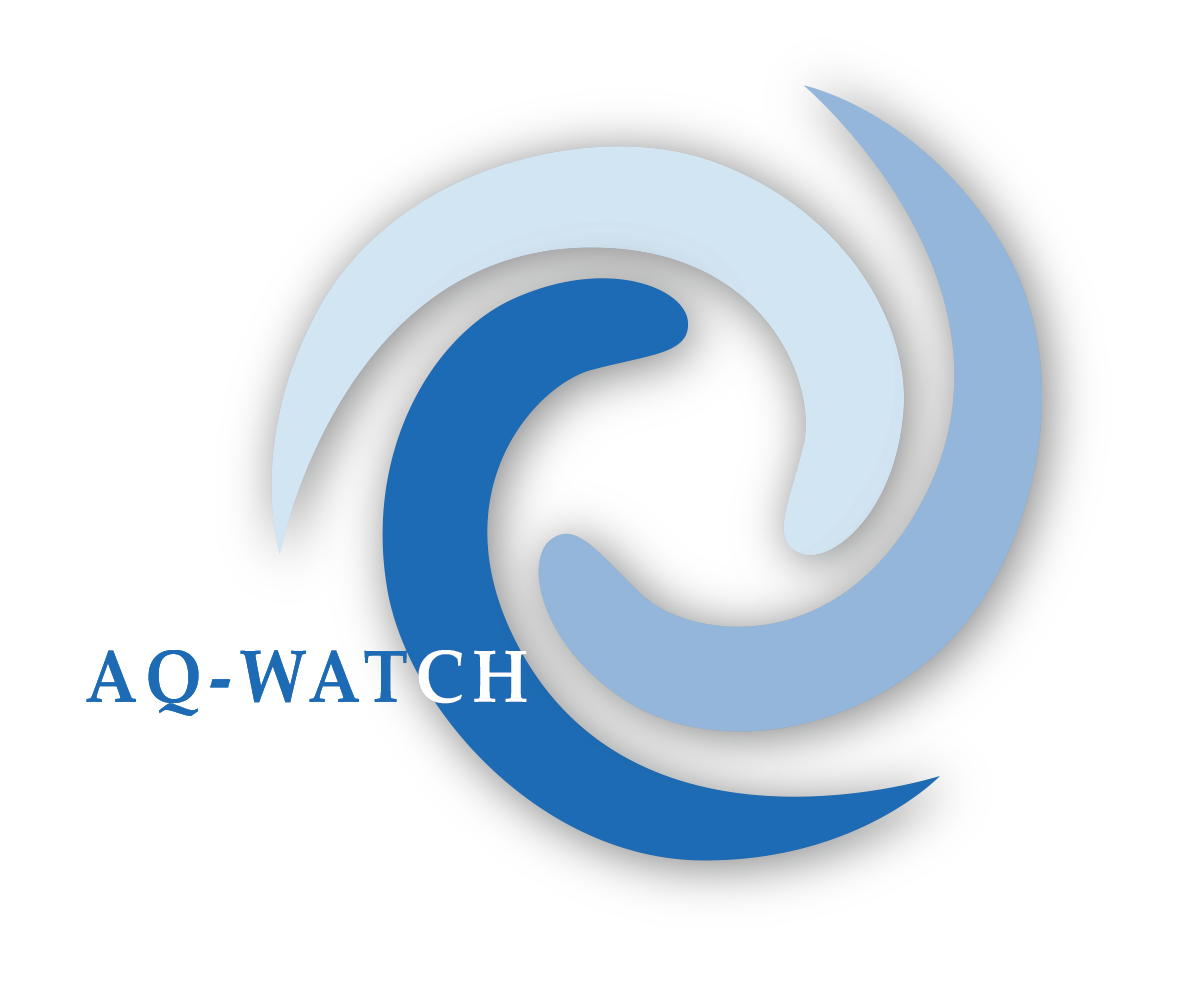 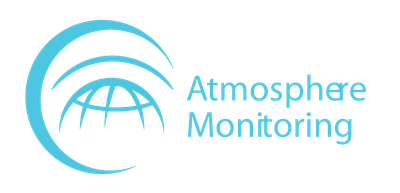 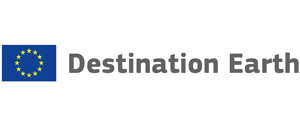 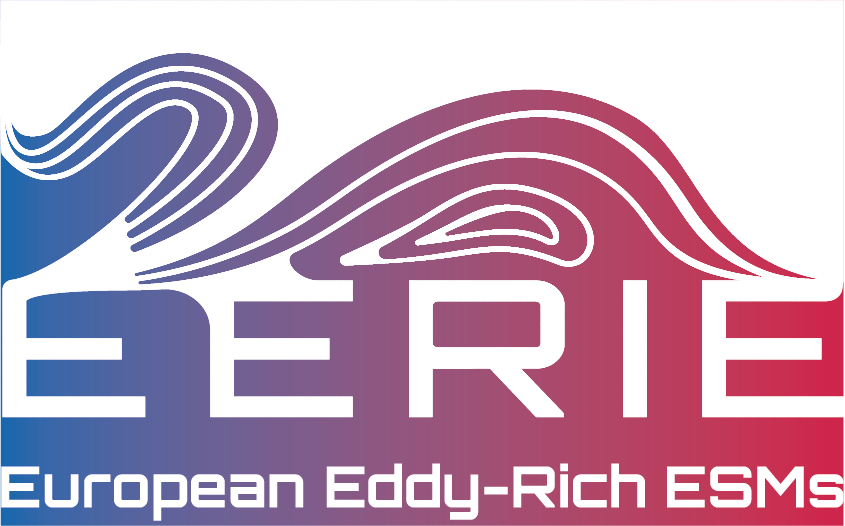 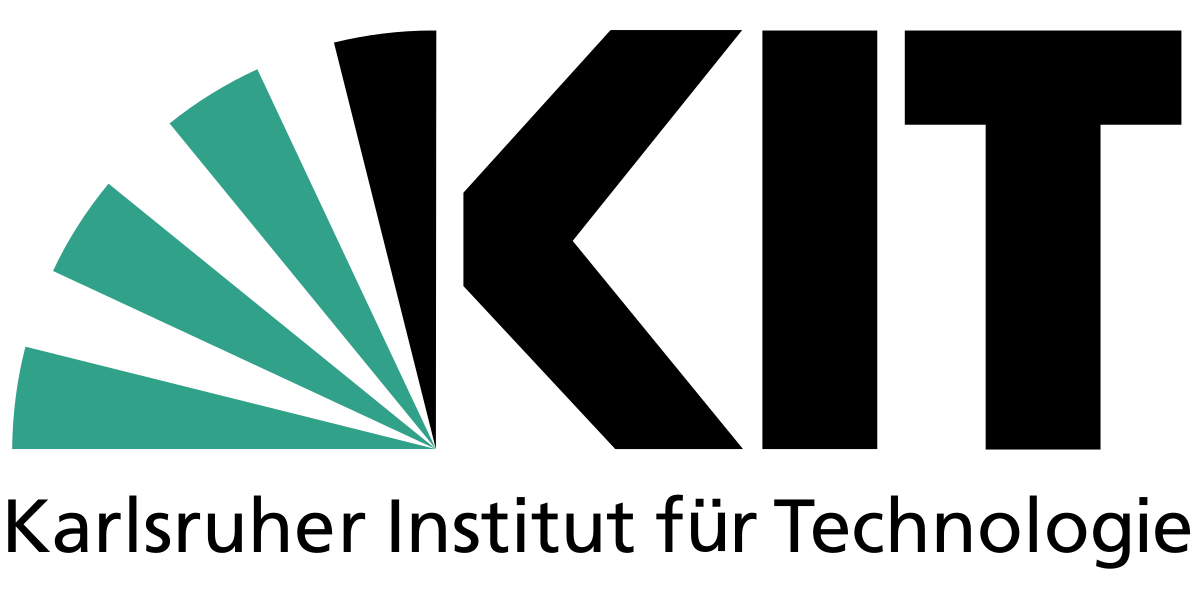 Autosubmit
What is a workflow manager good for?
When?
Limited HPC storage
Data dependencies
Wait… until data is ready
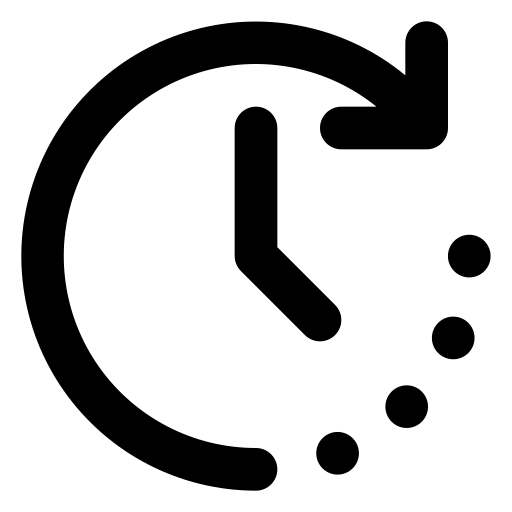 The traditional way
On error: user intervention
On error: user intervention
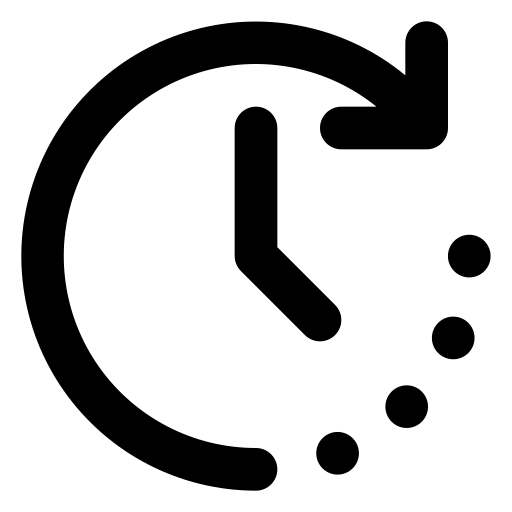 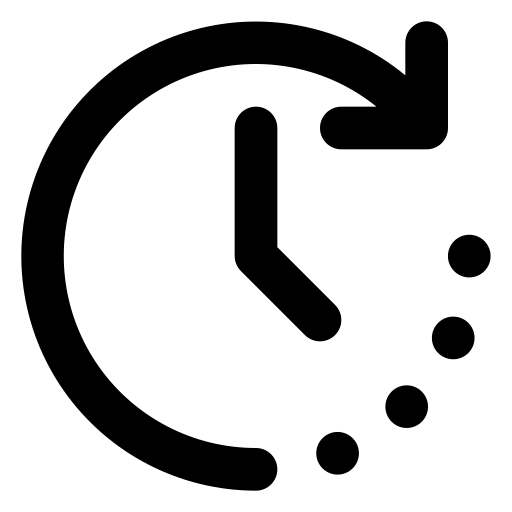 Login to the remote cluster
Deploy the model
Execute run batch scripts
Execute post scripts
Move final results
× n_platforms
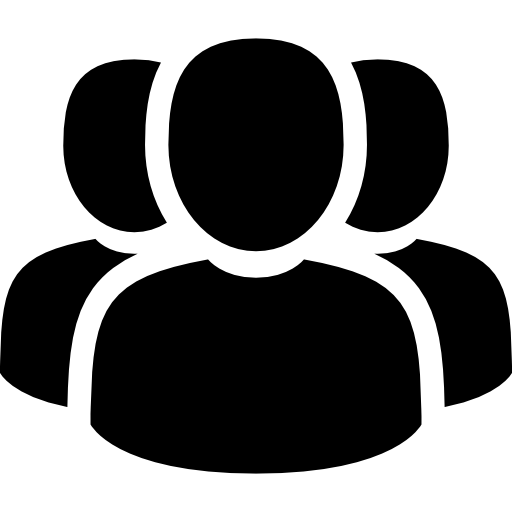 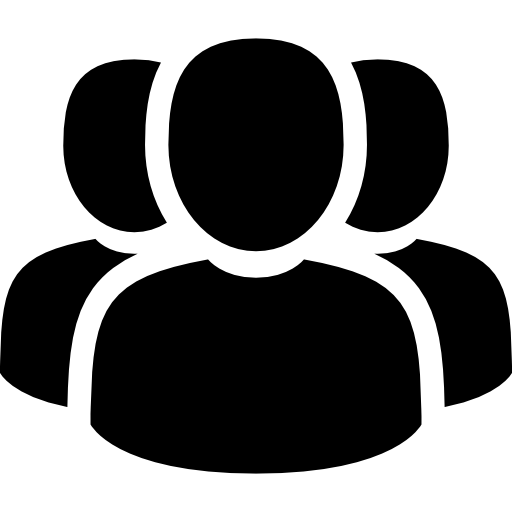 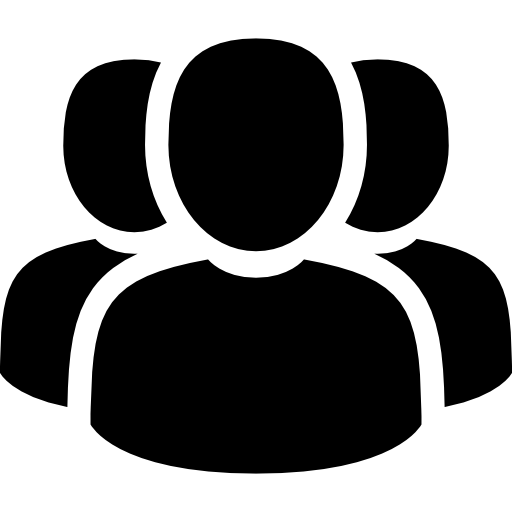 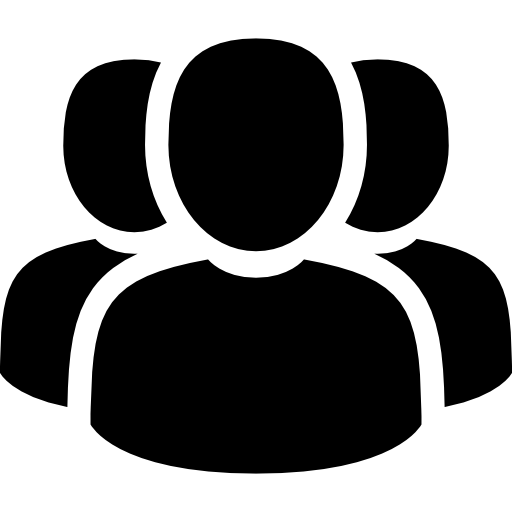 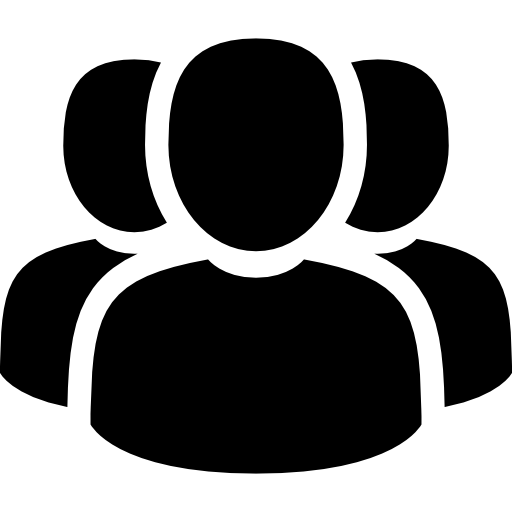 Using a workflow manager
As soon as dependencies are fulfilled
On error: possibility to automatic resubmit
On error: possibility to automatic resubmit
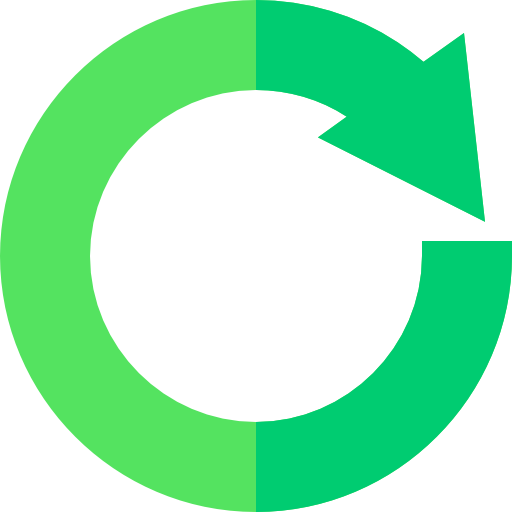 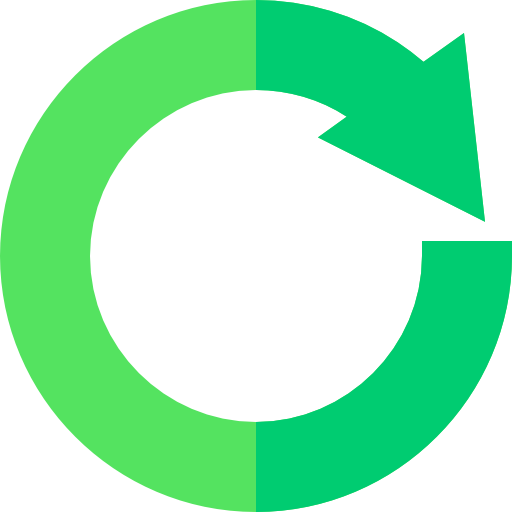 Update Auto-model
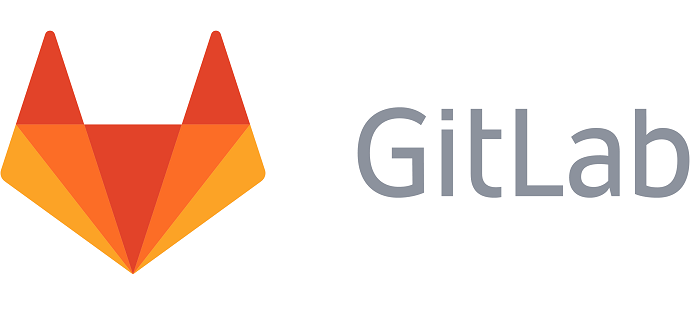 Shared configuration
Edit experiment configuration
Model deployment
Model run
Post-processing
Transfer
multiplatform
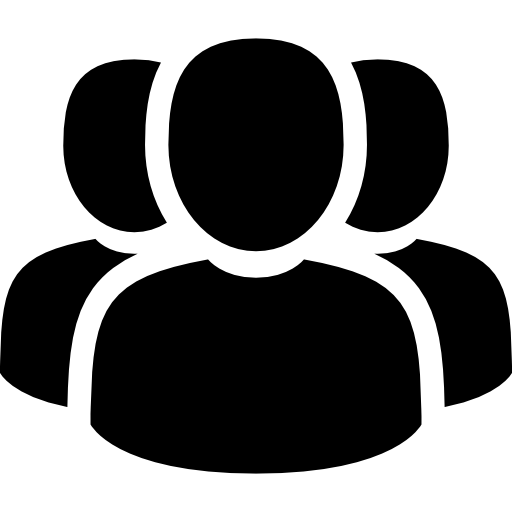 Automatic config checks
Remote interactive monitoring (unique endpoint, visual, web-based, embedded log files)
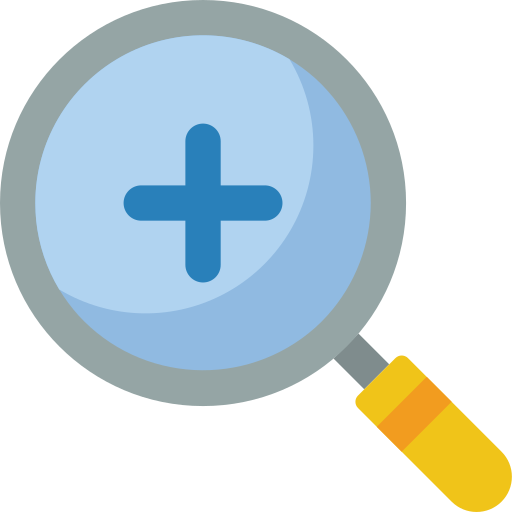 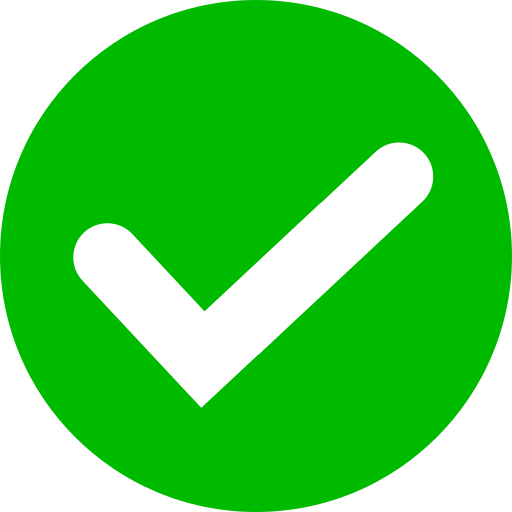 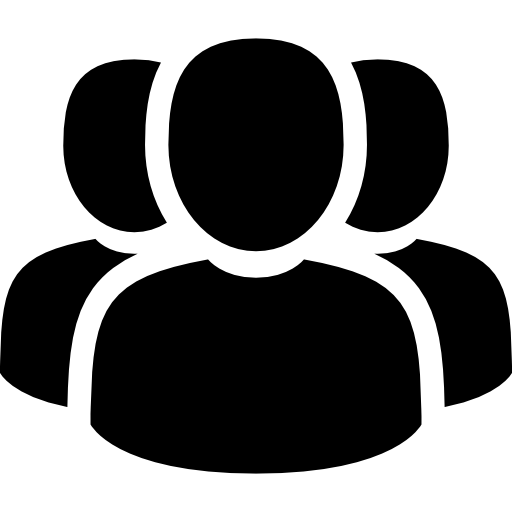 Manual steps
Automatic steps
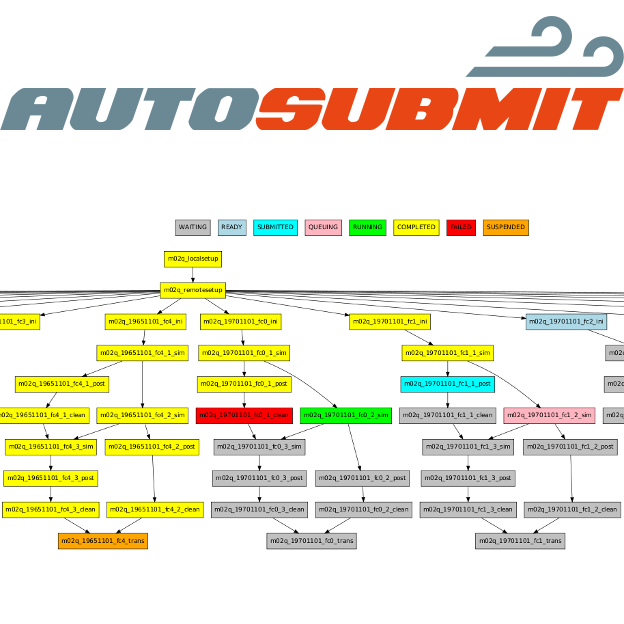 A workflow manager in action:
Autosubmit is a python-based workflow manager developed at the BSC to manage complex workflows for environmental problems in a user-friendly way and targeting especially complex environments with different access and submission rules. Autosubmit allows hiding a certain amount of architectural complexity to the user.
Platform 1
Users
Workflow monitoring
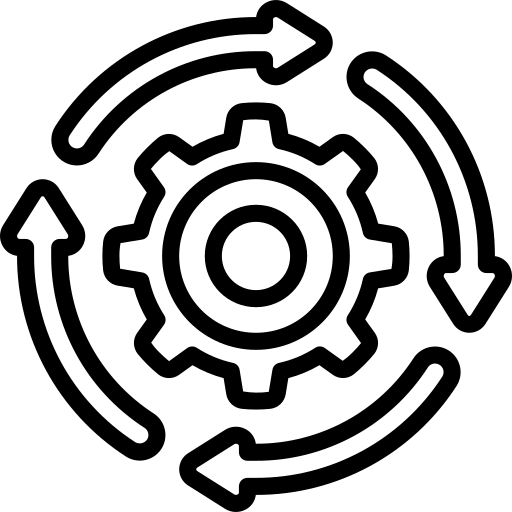 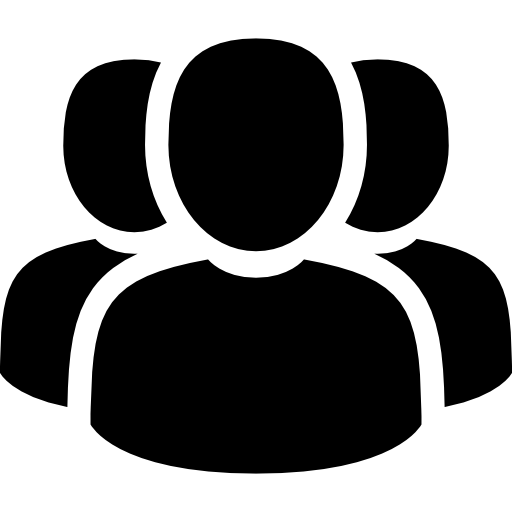 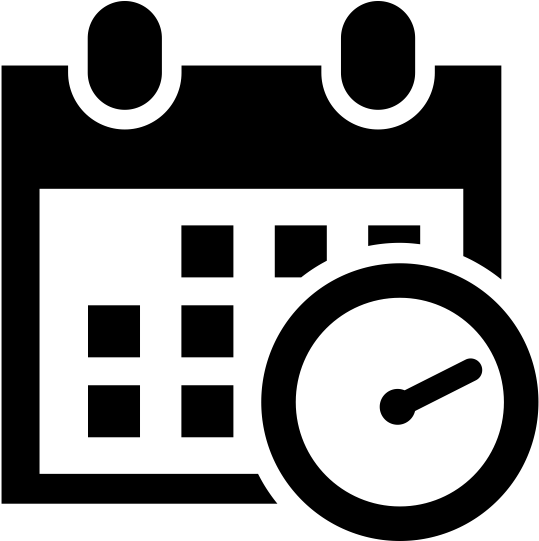 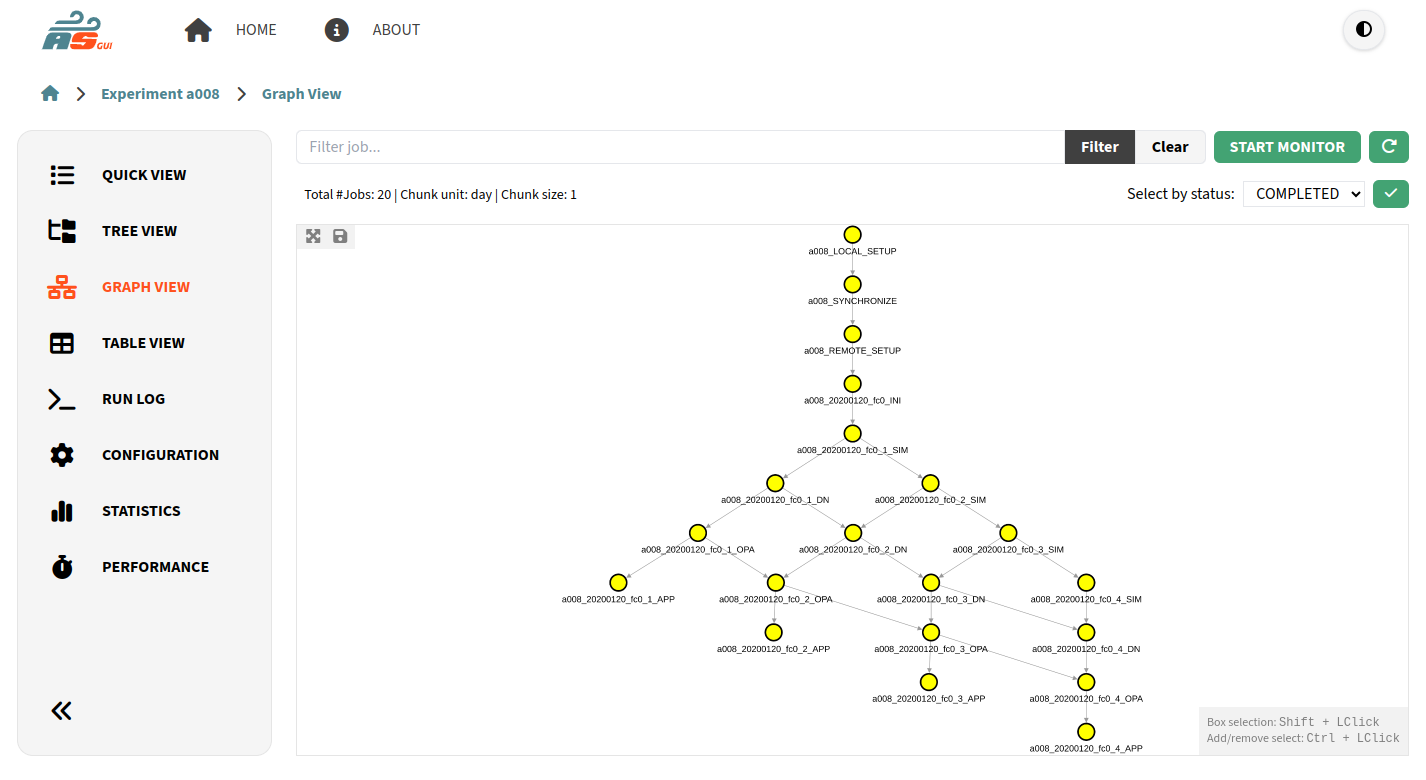 Job information
Job scheduler
Experiment configuration
…Platform n
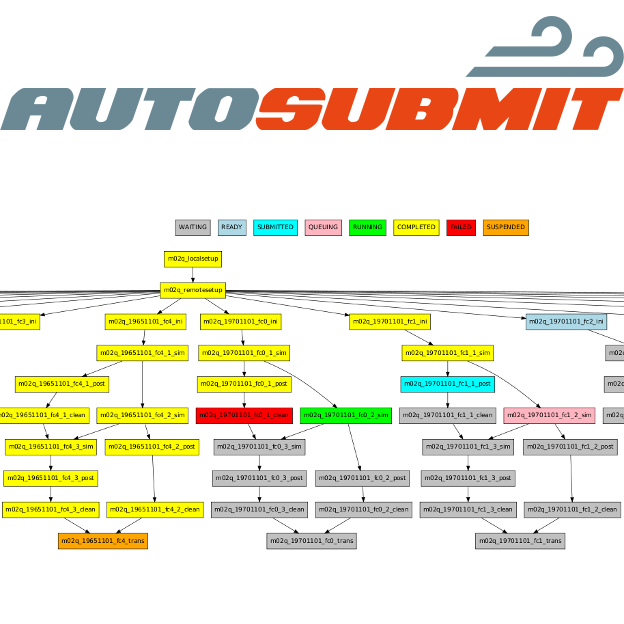 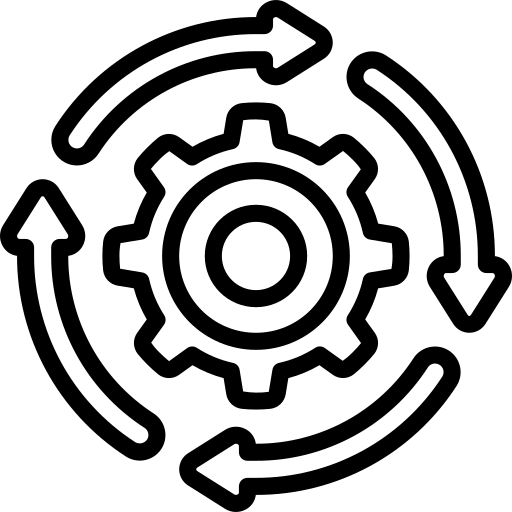 Batch scripts
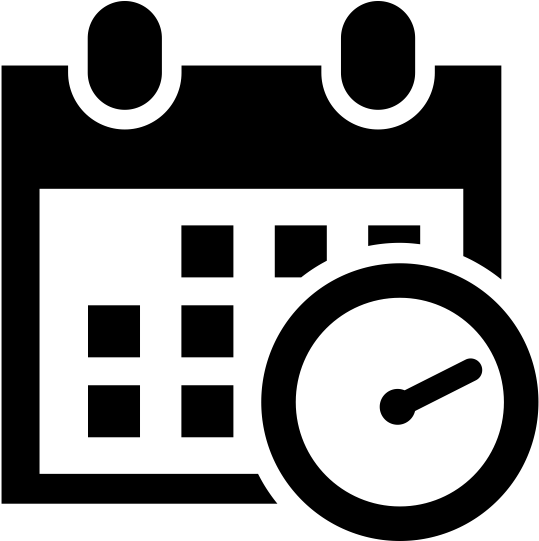 Workflow graph (dependencies)
Templates
Model
Job scheduler
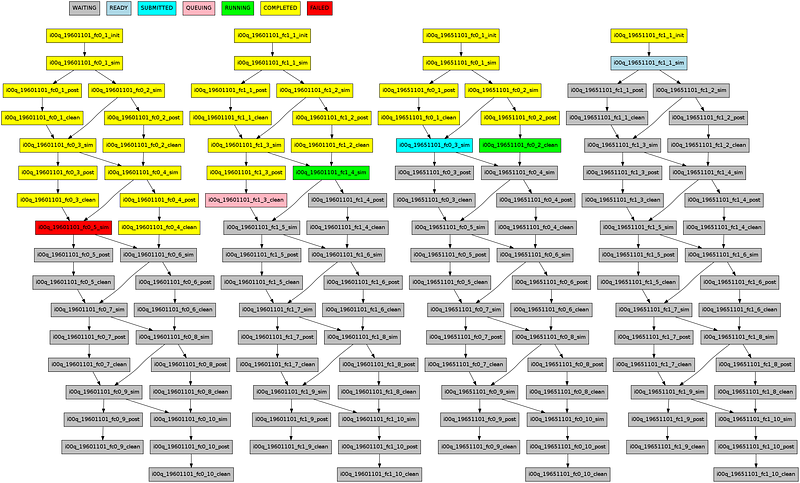 Auto-Model
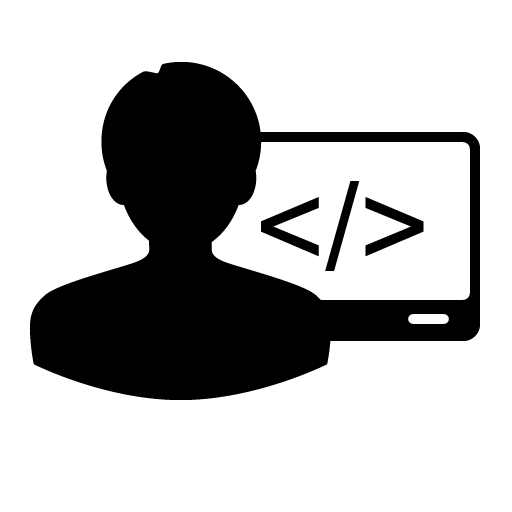 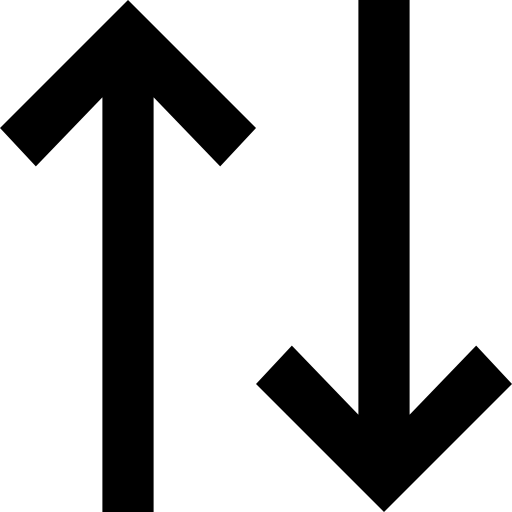 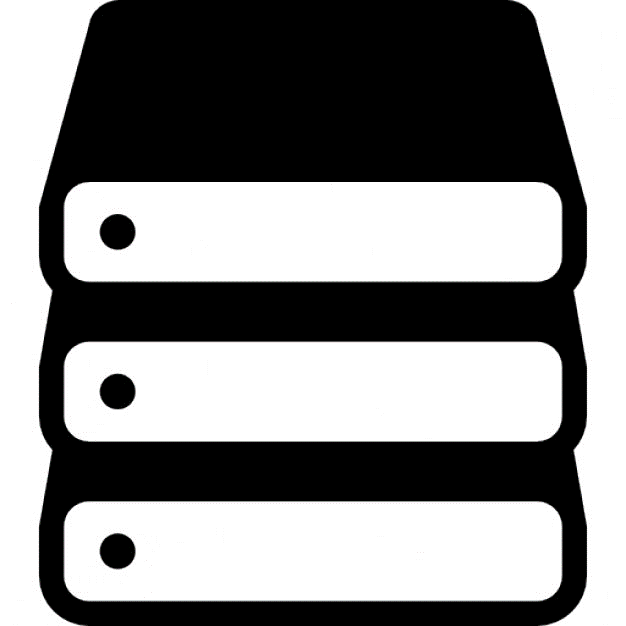 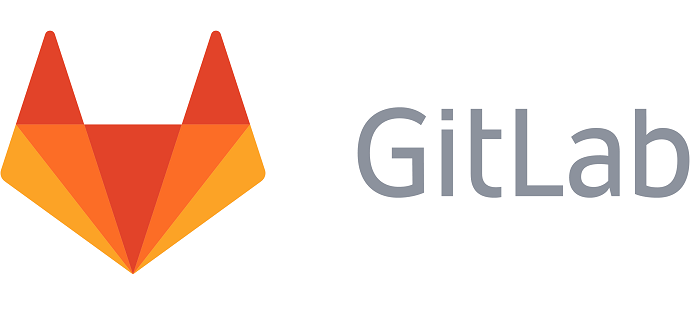 Developers
Archive
[Speaker Notes: The necessity for increasing the delivered computational performance makes necessary to build systems each time more heterogeneous in computing architectures, memory, etc. Workflow managers allow to hide all this complexity from users.
In order to start an experiment with Autosubmit, users should only need to fill in their experiments configuration. This information is used by Autosubmit to build the workflow dependency graph and to complete the templates (scripts) coded by the workflow developers. All this happens in the local environment.
These templates are submitted at the appropriate time to the scheduler, that at all time offers information that Autosubmit exploits and serves through the Graphical User Interface. Job’s logs are also retrieved from the filesystem and can be accessed from the GUI too.
The proposed workflow manager executes the workflow by deploying the local code in the remote platform, together with the initial data stored in the local archive, where it will store the results once transferred from the remote platform. Workflow information (performance metrics, monitoring plots) are delivered to the user to control the execution.]
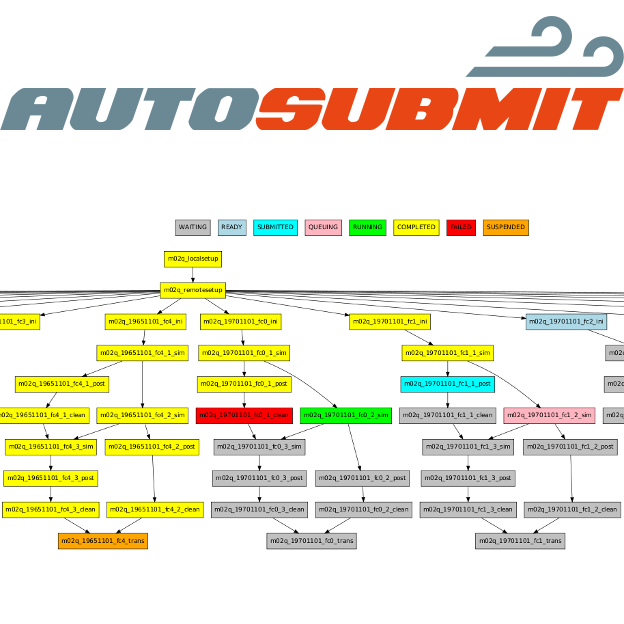 The workflow manager autosubmit
The Autosubmit workflow manager has been designed to meet climate research necessities. It supports workflows based on different hierarchical levels (once, startdate, member, chunk) and provides multiple features developed after years of operation on climate investigation.
Efficiency
Possibility to refine granularity (chunks)
Wrap individual tasks in bigger allocations to better suit running rules
Automatization
High-level workflow definition
Based on task dependencies
Seamless communication with remote job scheduler
Automatic retries in case of error
Multi-platform
Combines different platforms and partitions in the same workflow
Centralized user authentication
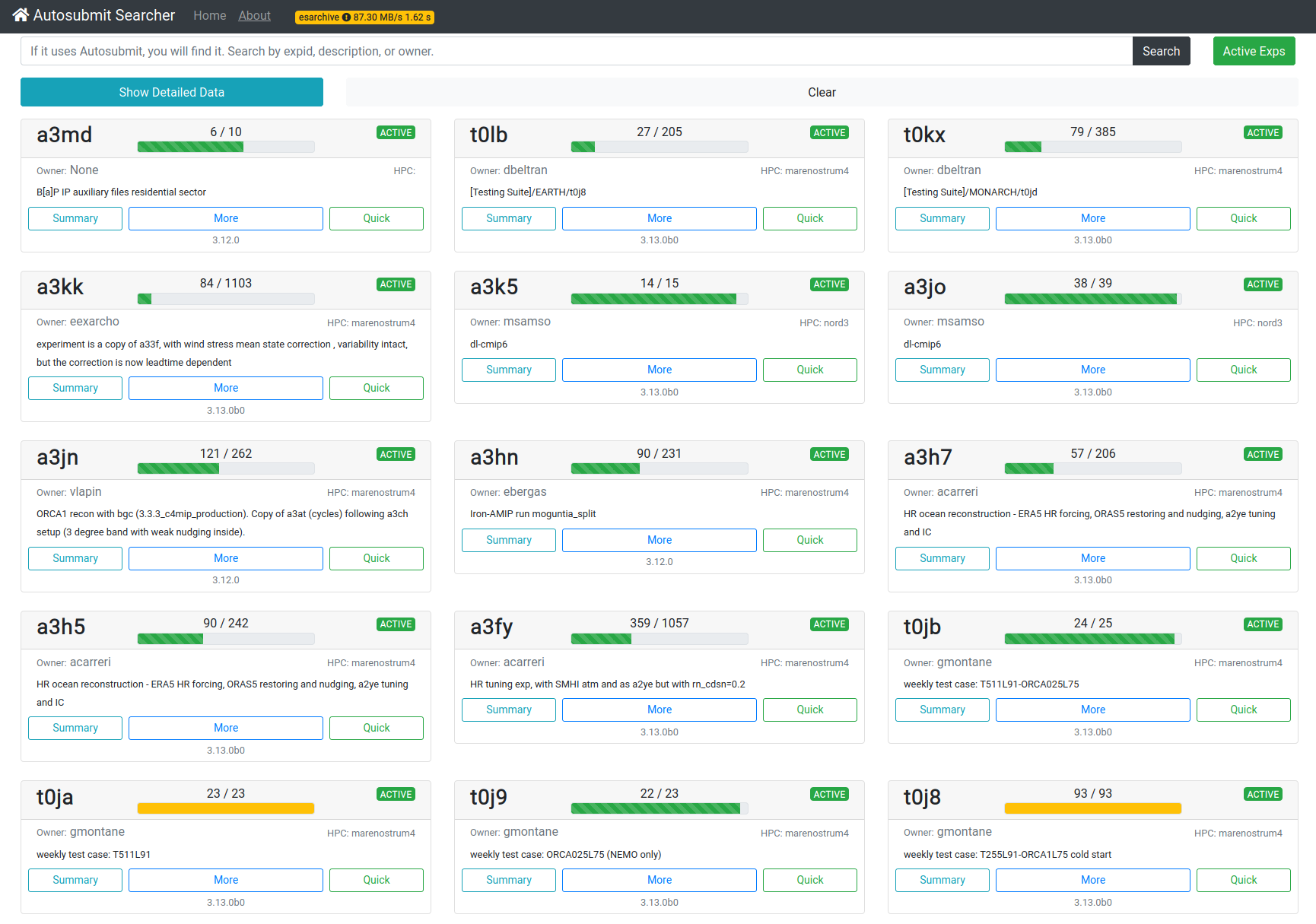 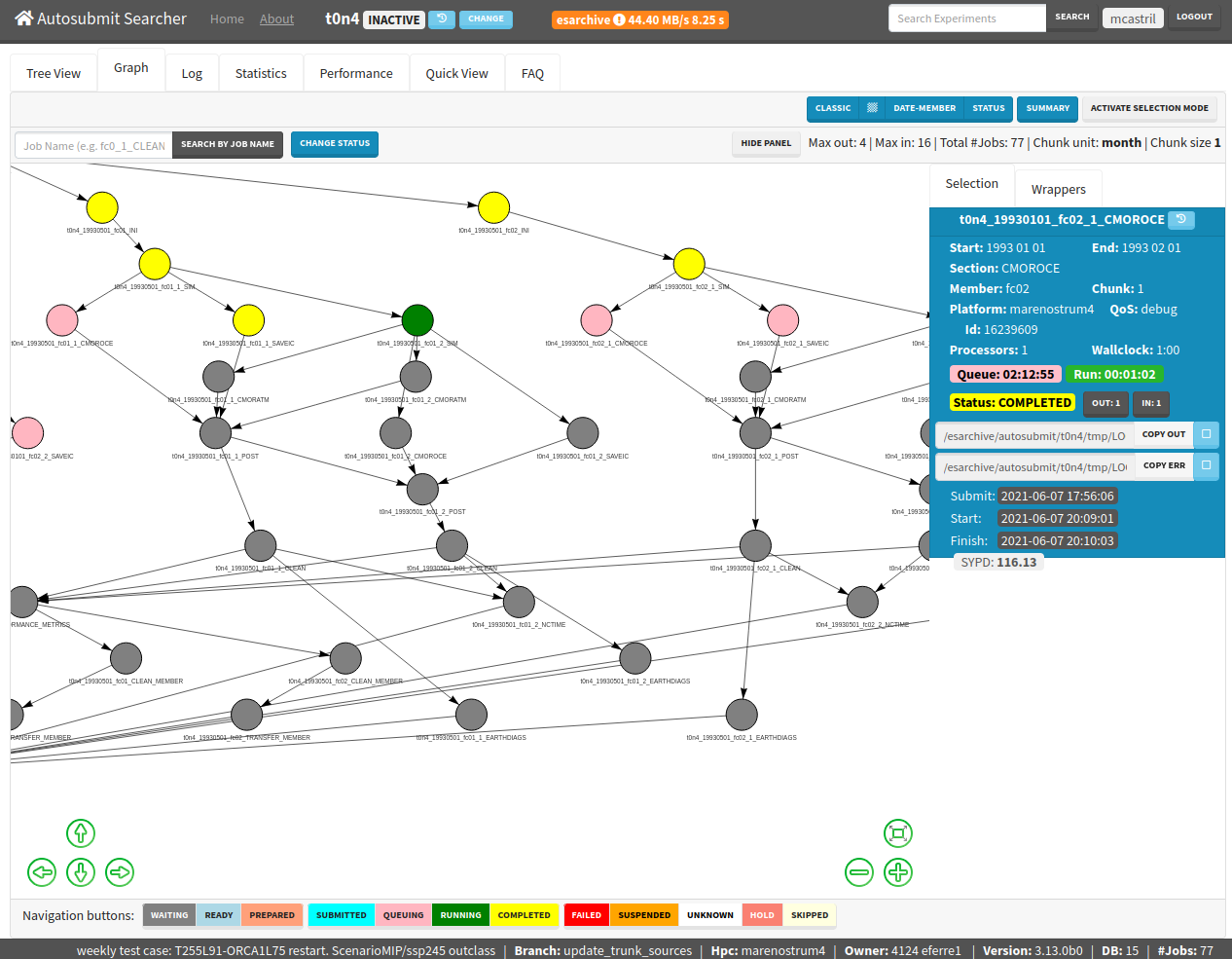 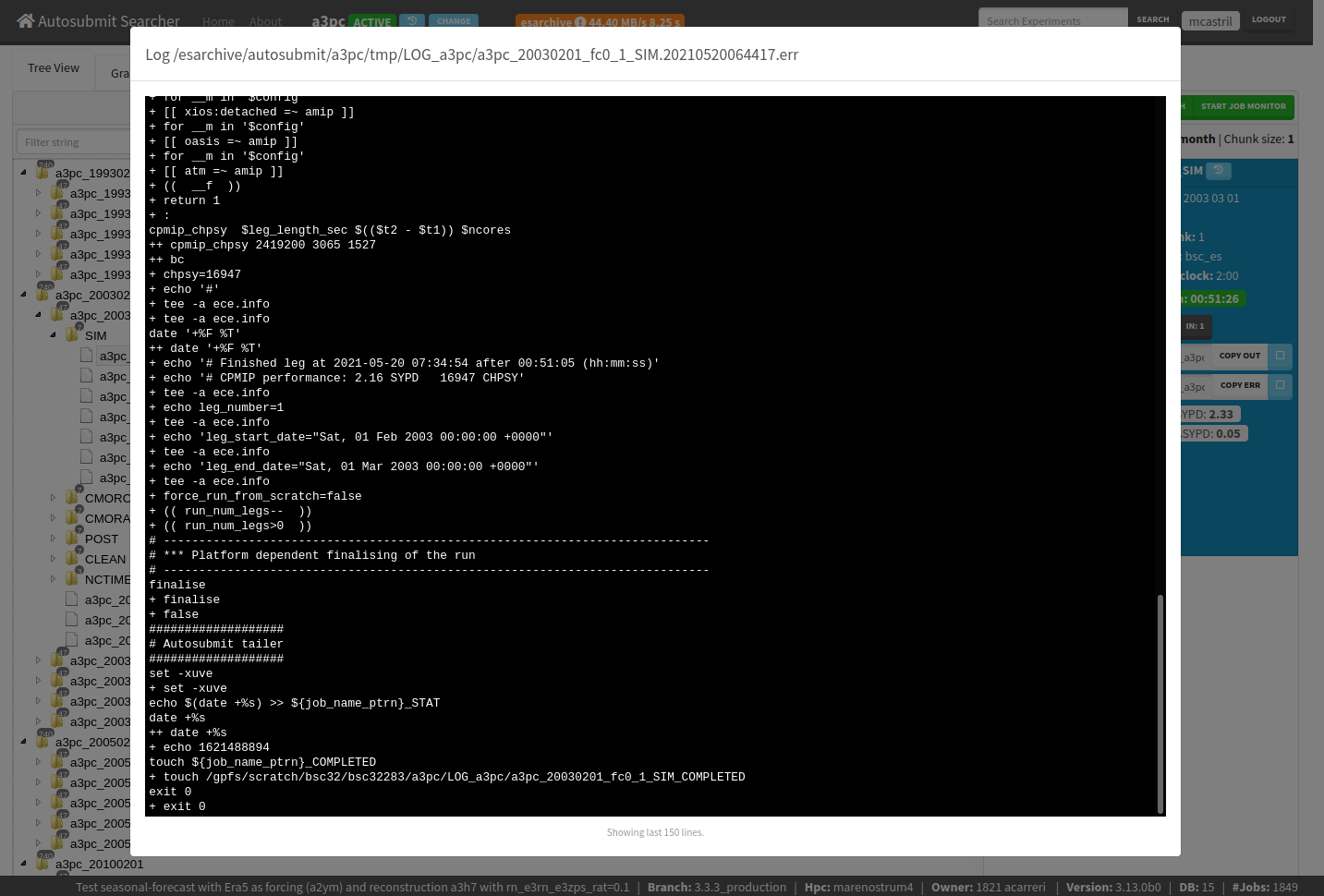 Monitoring
Real time workflow status
Unique end point to all jobs with polling method
Access job log files from the GUI
Stats and performance metrics
Robustness
Scalable database
Use multiple login nodes
Auto-recovery (after network or filesystem issues)
Mail notifications
Full traceability
Portability
Python tool (container available)
Shared database across platforms with option to copy experiments
Web-based GUI
D. Manubens-Gil, J. Vegas-Regidor, C. Prodhomme, O. Mula-Valls and F. J. Doblas-Reyes, (2016). “Seamless management of ensemble climate prediction experiments on HPC platforms”, 2016 International Conference on High Performance Computing & Simulation (HPCS), Innsbruck, pp. 895-900. https://doi.org/10.1109/HPCSim.2016.7568429
W. Uruchi, M. Castrillo and D. Beltrán, (2021). “Autosubmit GUI: A Javascript-based Graphical User Interface to Monitor Experiments Workflow Execution”, Journal of Open Source Software, 6(59), 3049. https://doi.org/10.21105/joss.03049
Autosubmit v4
Python version update
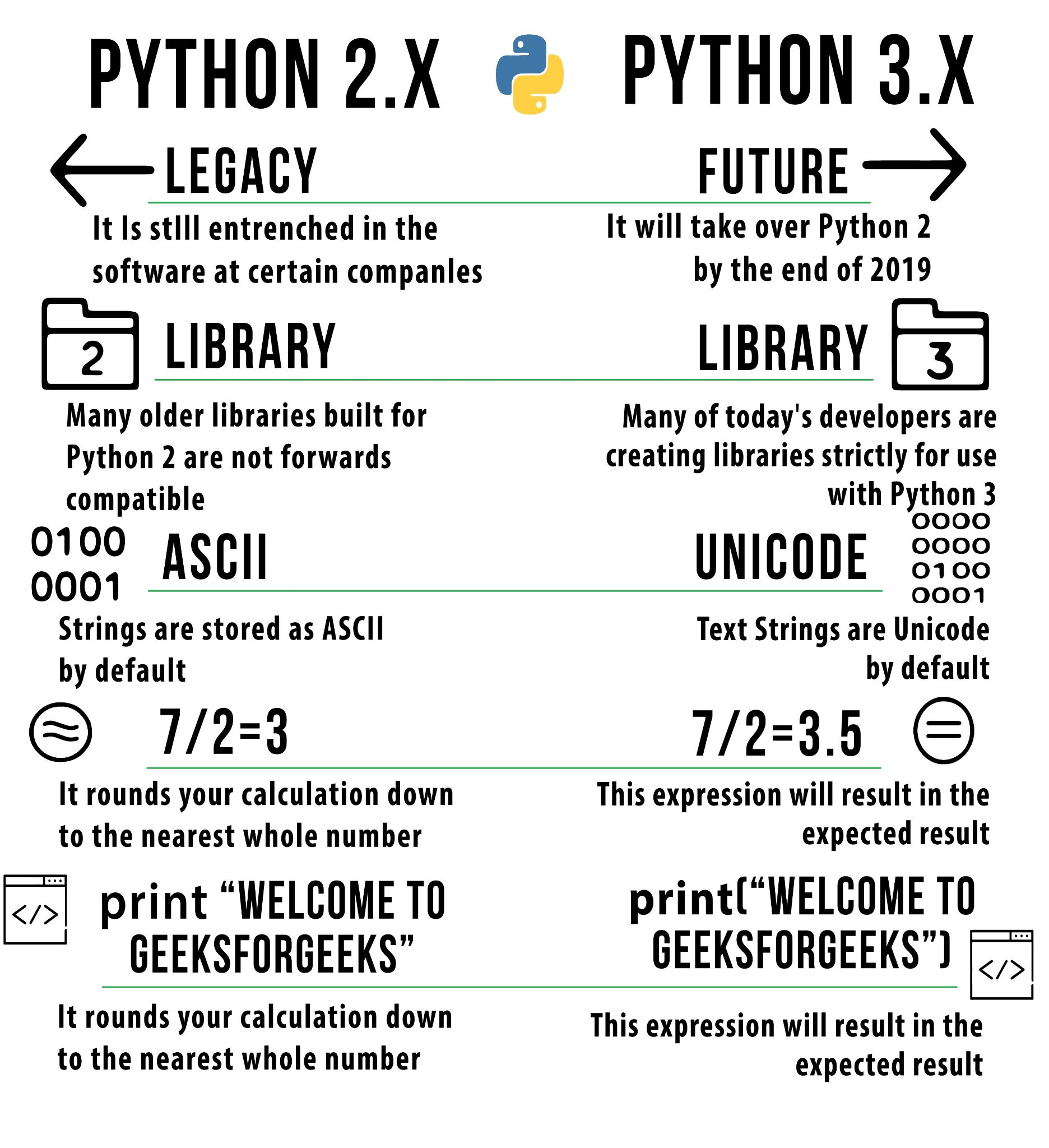 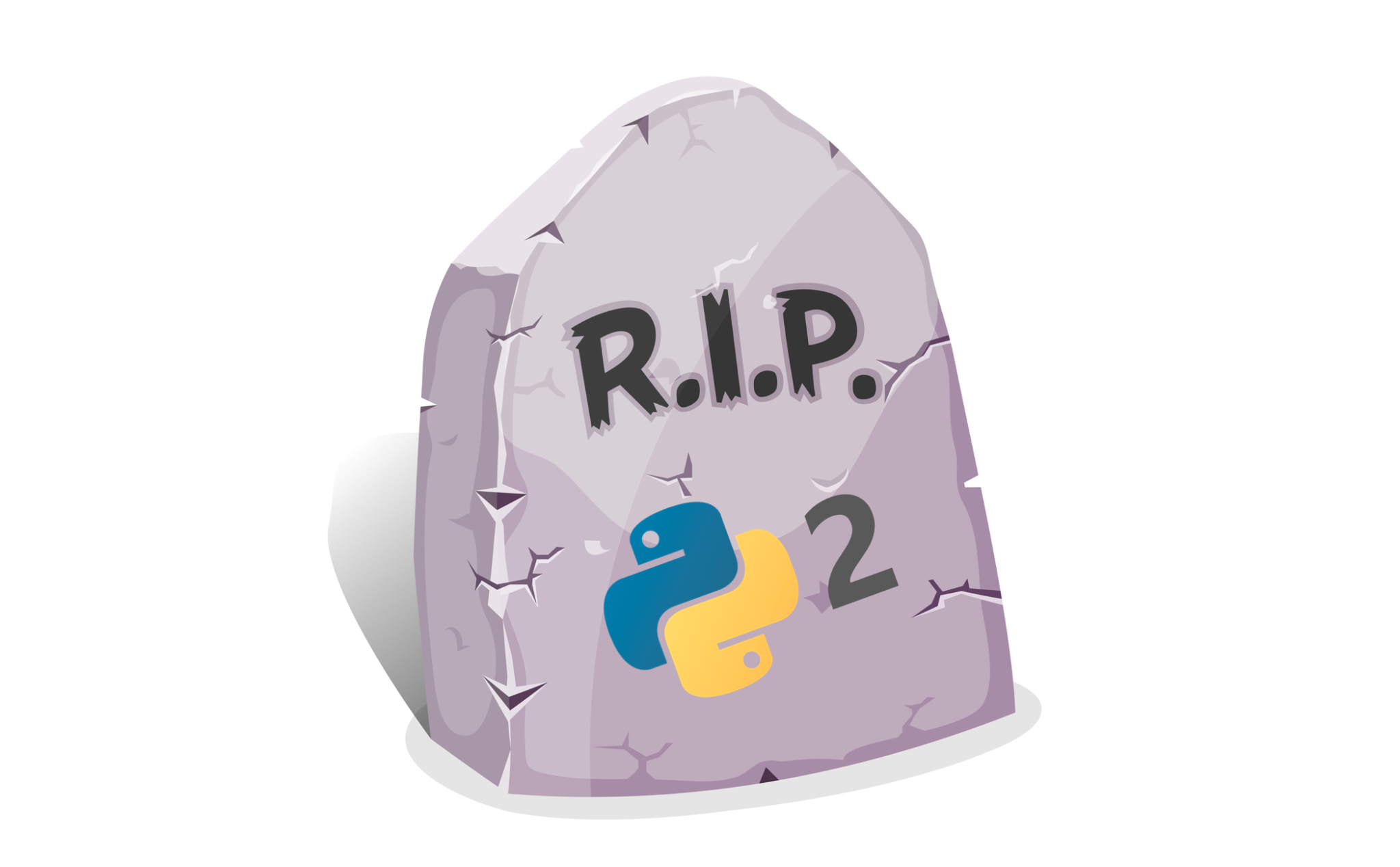 2022 (ops)
‹#›
YAML Language
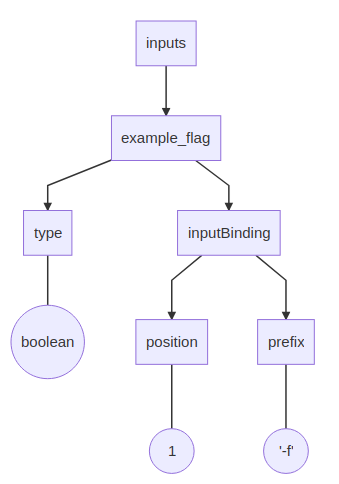 Key-Value Pairs
first_name:  Bilbo
last_name:  Baggins
age_years:  111
home: Bag End, Hobbiton
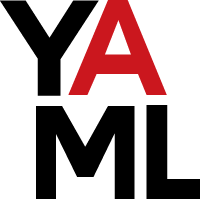 Maps
cwlVersion: v1.0
class: CommandLineTool
baseCommand: echo
inputs: # this key has an object value
  example_flag: # so does this one
    type: boolean
    inputBinding: # and this one too
      position: 1
      prefix: -f
inputs.example_flag.type = boolean
‹#›
Autosubmit YAML configuration
autosubmit.conf
expdef.conf
proj.conf
platform..conf
jobs.conf
No longer necessary!
Main takeaways
No variable is tied to a specific file.
Configuration files are free to be wherever they want 
As long as you specify it in the Custom_config var

Allows creating a hierarchy of configurations (which overwrite each other)

Placeholders are case-insensitive 
%PlacEhoLder% == %PLACEHOLDER%

Configuration files can include placeholders from ANY other file.

Map keys are always translated to UPPER case..
DEFAULT:
  EXPID: "XXXX"
  HPCARCH: "HPC-Platform"
  CUSTOM_CONFIG: "%PROJDIR%/whererver/whatever"
versioned configurations
                                          V
experiment configurations 
                                          V
User configurations
autosubmit upgrade $expid
‹#›
Autosubmit YAML configuration
(Additional details)
Minimal.yml example
“FOR” LOOPS
New wrapper definition
CONFIG:
 AUTOSUBMIT_VERSION: "4.1.9"
 TOTALJOBS: 20
 MAXWAITINGJOBS: 20
DEFAULT:
 EXPID: "a05j"
 HPCARCH: "local"
 CUSTOM_CONFIG: "%PROJDIR%/conf"
PROJECT:
 PROJECT_TYPE: git
 PROJECT_DESTINATION: git_project
GIT:
 PROJECT_ORIGIN: “https…”
 PROJECT_BRANCH: ""
 PROJECT_COMMIT: ''
 PROJECT_SUBMODULES: ''
 FETCH_SINGLE_BRANCH: true
POST:
    FOR:
      NAME: [ 20,40 ]
      PROCESSORS: [ 20,40 ]
      THREADS: [ 1,1 ]
      DEPENDENCIES: [ SIM_20 POST_20-1,SIM_40 POST_40-1]]
    FILE: POST.sh
    RUNNING: chunk
    WALLCLOCK: '00:05'
wrappers:
  wrapper_sim20:
    TYPE: "vertical"
    JOBS_IN_WRAPPER: "SIM_20"
  wrapper_sim40:
    TYPE: "vertical"
    JOBS_IN_WRAPPER: "SIM_40"
Both confs are   equivalent !
New jobs and platforms definition
POST_20:
      FILE: POST.sh
      RUNNING: chunk
      WALLCLOCK: '00:05'
      PROCESSORS: 20
      THREADS: 1
      DEPENDENCIES: SIM_20 POST_20-1
POST_40:
      FILE: POST.sh
      RUNNING: chunk
      WALLCLOCK: '00:05'
      PROCESSORS: 40
      THREADS: 1
      DEPENDENCIES: SIM_40 POST_40-1
JOBS:
 Job_A:Platforms: Marenostrum5:   …
Autosubmit’s Hierarchy: PRE & POST
CURRENT FILE
Variables can and will be overwritten!
Load before
Load after
PRE: File Or Folder
POST: File Or Folder
When folder is specified, load order is abc.
Files in $expid/conf are always load.
‹#›
Autosubmit’s Hierarchy: Usage Example
autosubmit expid -min -repo https://earth.bsc.es/gitlab.. -b main -conf as_conf -d “example"
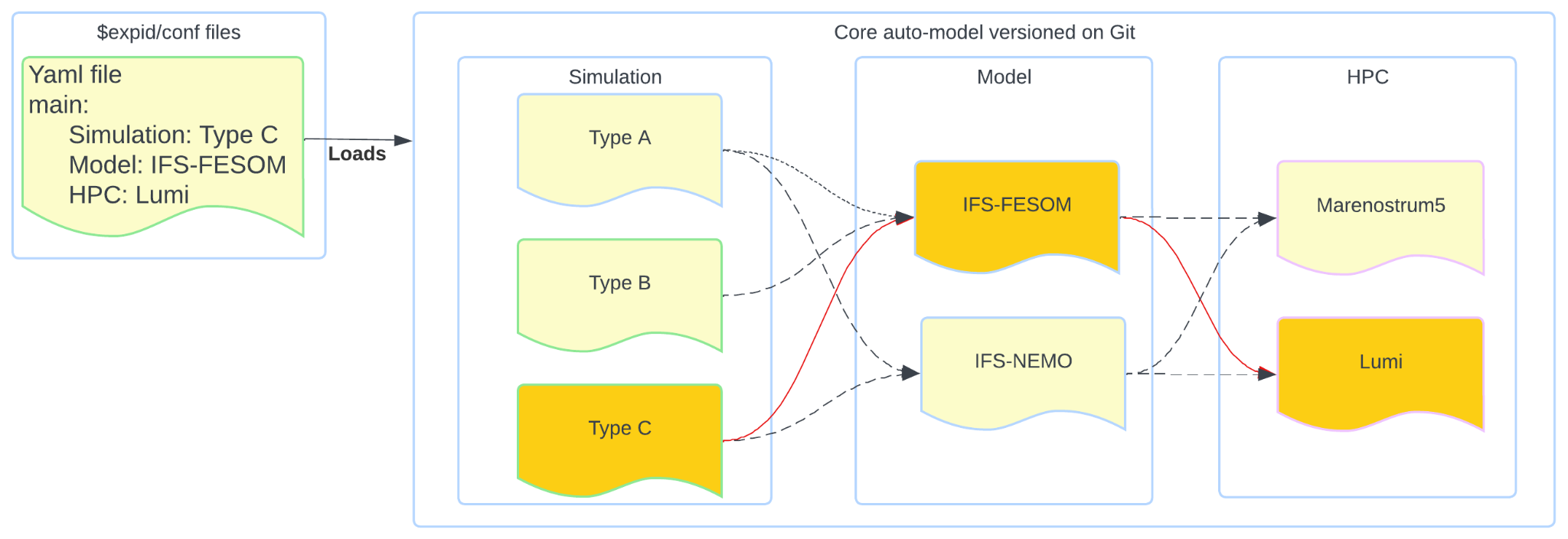 DEFAULT:
  CUSTOM_CONFIG:
   PRE:
    - "%PROJDIR%/conf/simulation/%MAIN.SIMULATION%"
    - "%PROJDIR%/conf/model/%MAIN.MODEL%”
    - "%PROJDIR%/conf/hpc/%MAIN.MODEL%/%MAIN.HPC%
   POST:
    - "~/platforms.yml"
‹#›
Autosubmit v4.1
Performance improvements
Autosubmit 4.1: Main motivation
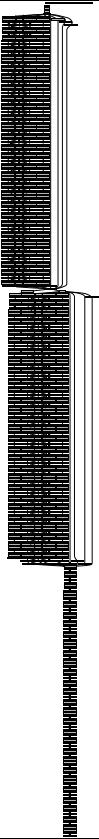 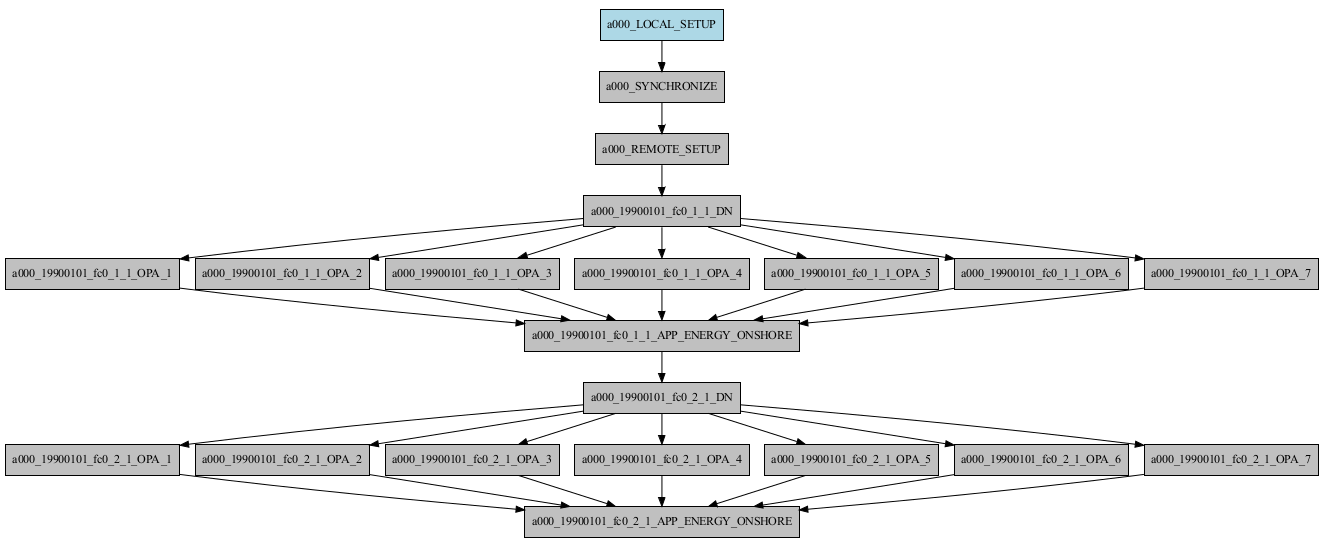 Test suite workflow
We need to generate bigger workflows.
30+ min each autosubmit create.
‹#›
[Speaker Notes: (wip)]
Autosubmit 4.1: Results
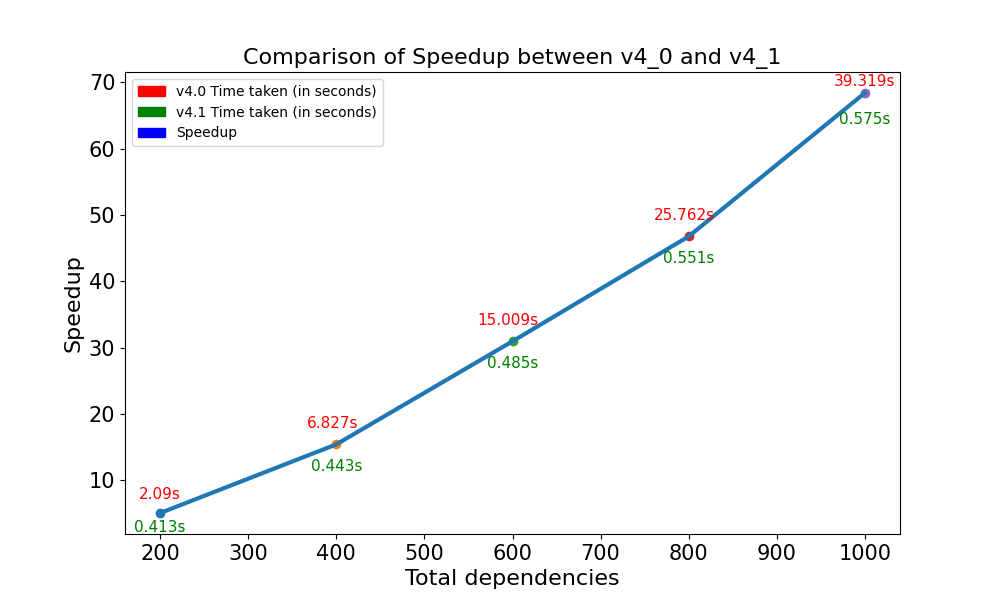 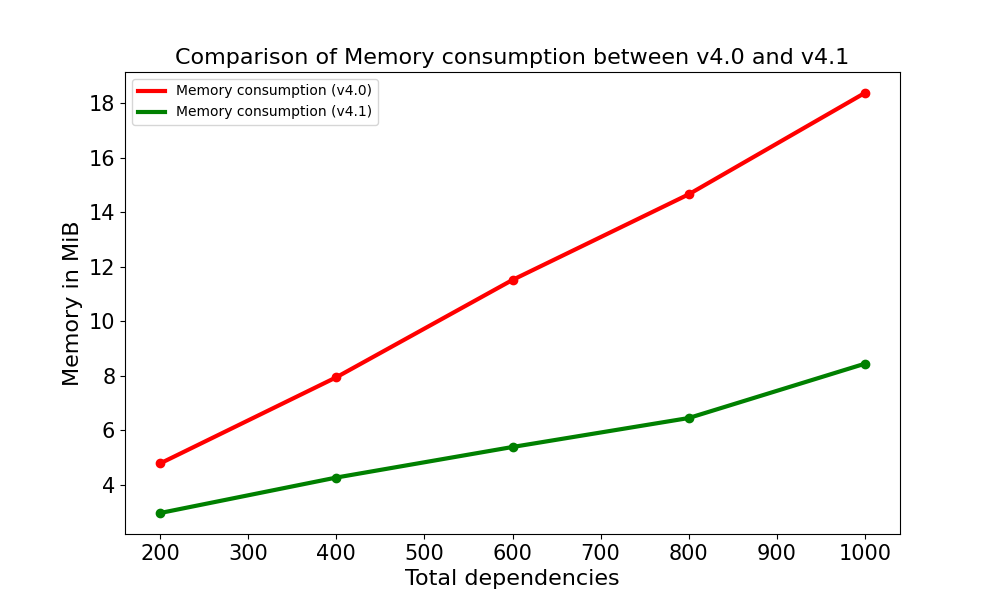 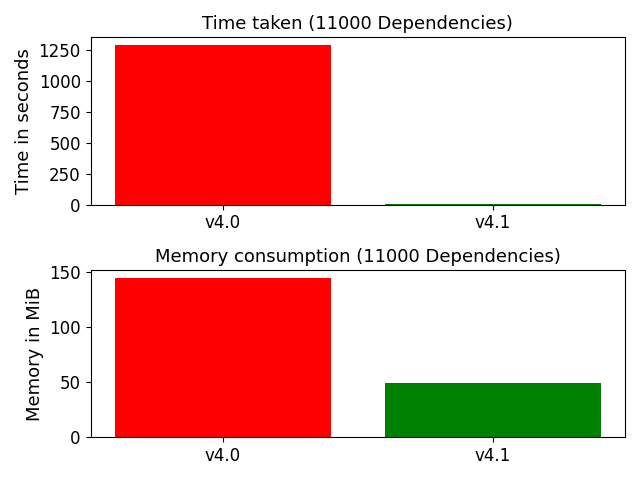 Autosubmit init run was also greatly improved.

Reuses the pkl generated with Autosubmit create.
Speedup x488!
Plot time is instant! 
Extreme bigger workflows can’t be display without GUI.
‹#›
Autosubmit v4.0 and v4.1
New features
Autosubmit 4.X: New features
(Template related)
%START_DATE%
Additional files
app.sh.tmpl
config.ini.tmpl
Parsed (converts placeholders) and transferred on submission with the name: 

%date%_%member%_%chunk%_%spit%_%name%
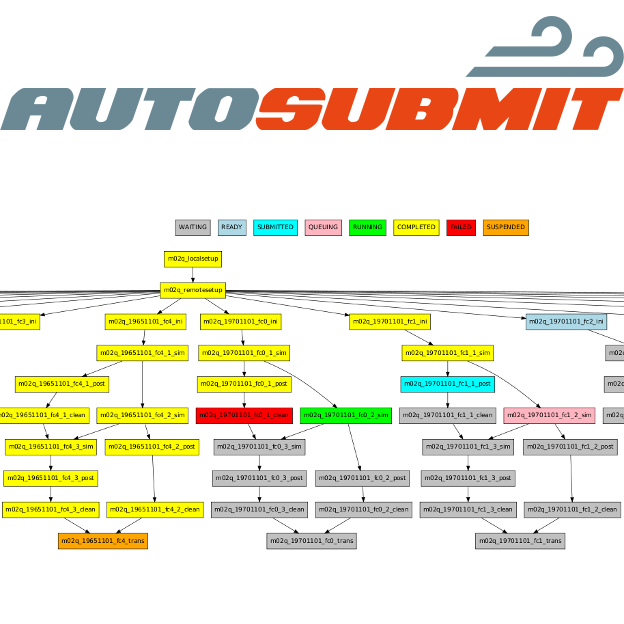 app.sh
config.ini
20220101
Autosubmit 4.X: New features
(Template related)
Heterogeneous job
app_cpu+gpu.sh
Allows to combine GPU + CPU resources

Subtasks are determined by the length of the list in the %jobs.job% configuration
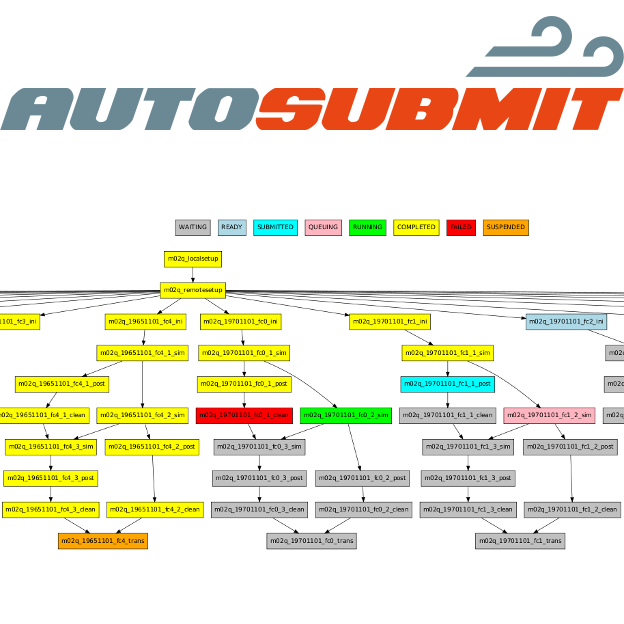 Slurm
Single job
000001#id
000002#id
Autosubmit 4.X: New features
(Template related)
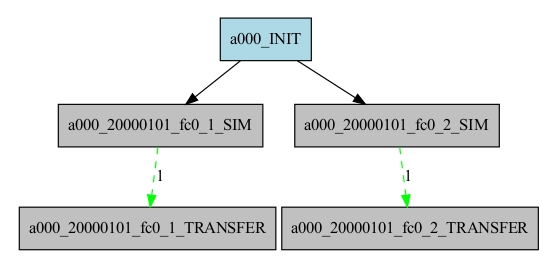 Why is needed?
Start conditions
New task dependencies different than COMPLETED.

Can be combined with an internal checkpoint feature that determines how much processing the task has completed
Workflow example: In this workflow, the transfer task can start to transfer data when some data is already present. 
The green line indicates “RUNNING” status. 

The “1” indicates progress within the job. %AS_CHECKPOINT%
Autosubmit 4.X: New features
(Template related)
Useful for adding code without touching the original template
header.sh.tmpl
app.sh.tmpl
tailer.sh.tmpl
Extended Header & Extended Tailer
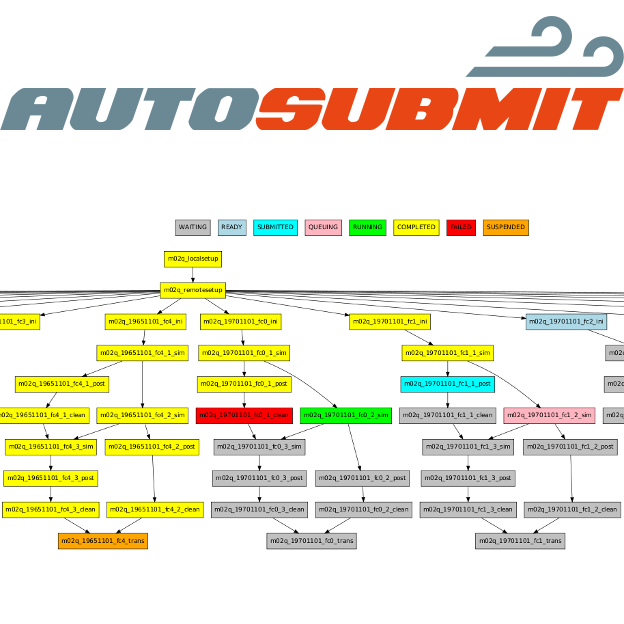 Allows adding logic before and after the actual template code.
AS_header.sh
header.sh
app.sh
tailer.sh
AS_tailer.sh
Autosubmit 4.X New features
(Template related)
Jobs:
  A: 
    …
  SIM:
    FILE: “sim.sh, namelist.sh”
    NODES:
    - 128
    - 28
    DEPENDENCIES:
       A:
        STATUS: RUNNING
        FROM_STEP: 2 

    PLATFORM: lumi
    RUNNING: chunk
    EXTENDED_HEADER: …
    EXTENDED_TAILER: ..
namelist.yml (won’t be executed)
sim.cmd executable
name_list:
 EXPID: %DEFAULT.EXPID%
 OTHER_INFO: …
#HET_GROUP:0...
#SBATCH --nodes=128
#SBATCH hetjob
#HET_GROUP:1...
#SBATCH --nodes=28
#SBATCH hetjob
Additional files
Heterogeneous job
Start conditions
#######HEADER######
%EXTENDED_HEADER%
###################
# Autosubmit job
###################
sleep 5
%AS_CHECKPOINT%
##### TAILER ####
%EXTENDED_TAILER%
Autosubmit 4.X: New features
(commands related)
autosubmit run $EXPID --profile
Autosubmit profiler
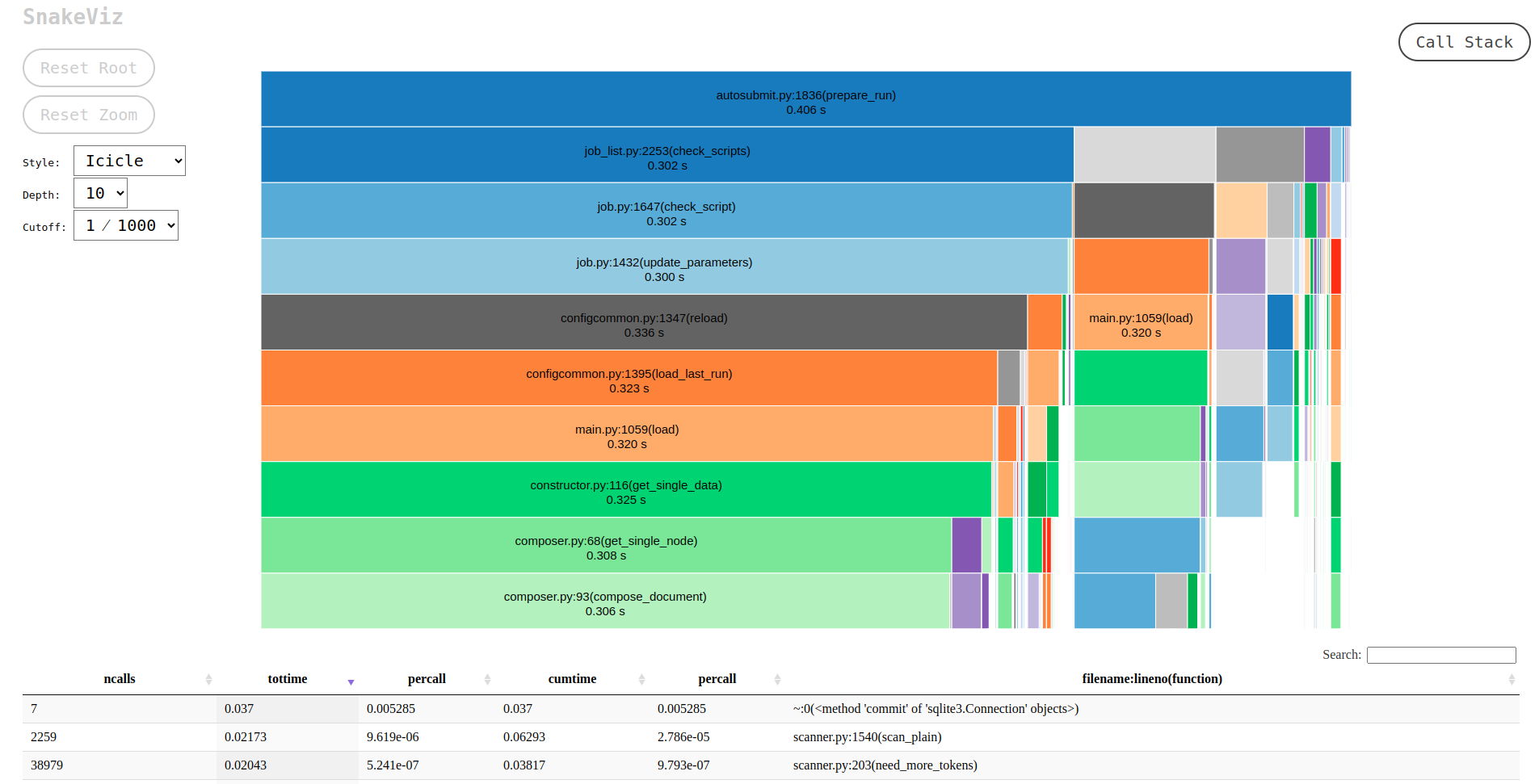 Used to gather the performance and memory usage of Autosubmit

It can be appended to autosubmit run and autosubmit create

It can also profile only a section of the code
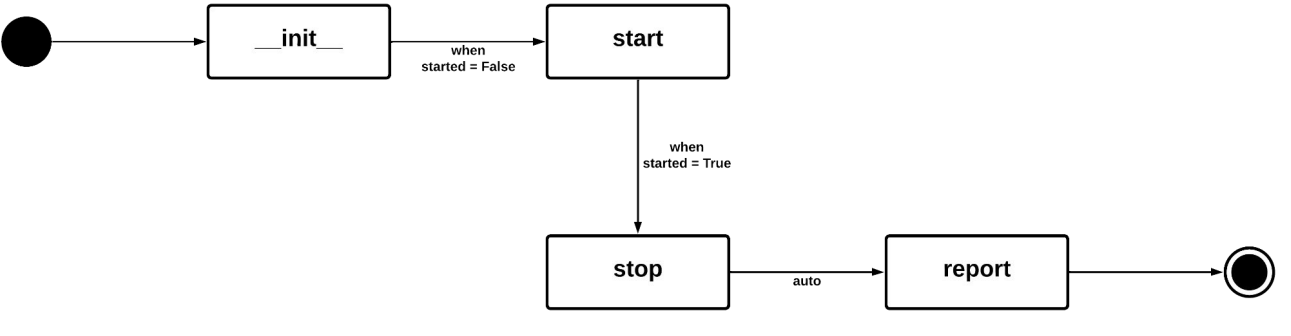 SnakeViz lib postprocess
Autosubmit 4.X: New features
(commands related)
Autosubmit Stop
This command can kill or safely finish all your autosubmit runs or those specified by id

Users can cancel remote jobs and specify a final status if they are submitted
Autosubmit stop -all -cancel
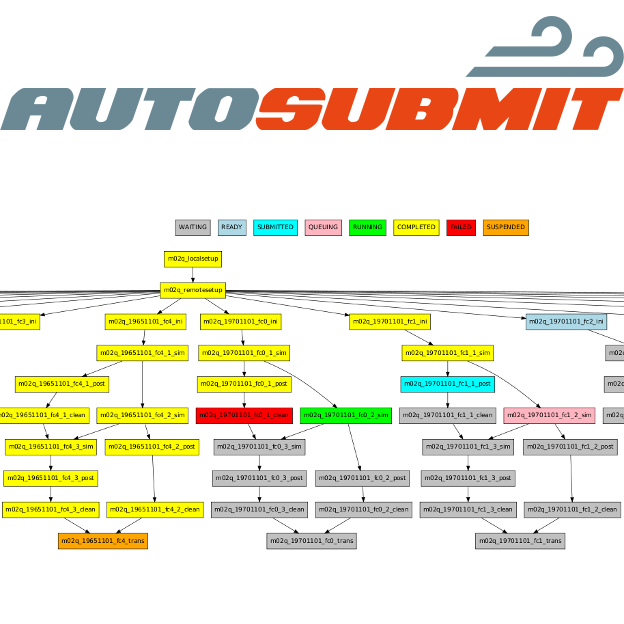 a002_job_A
a001
a002
Cancelable status
a002_job_A
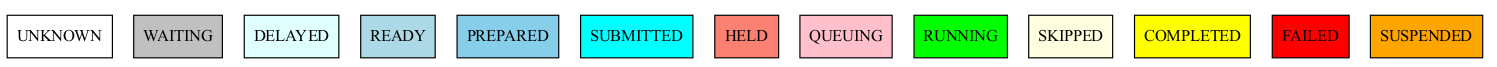 Autosubmit 4.X: New features
(commands related)
Autosubmit cat-log
Autosubmit migrate
After the YAML upgrade, autosubmit migrate has a new syntax. 


Migrate command now shows progress and can be monitored
The cat-log command allows users to view Autosubmit logs using the command-line

You can visualize job logs and Autosubmit logs
Autosubmit 4.X: new features
(takeaways)
Dependencies and Splits
General improvements
MareNostrum5 support.
PJM support.
2FA auth*.
X11 jobs*.
Better logs.
Stats improvements.
Reworked log recovery.
New autosubmit config parser api.
Autosubmit allows complex, non-standard workflows, allowing:
To define dependencies at task level with an extended syntax
Splits can now act as a new chunk level:
Added Split calendar.
Dependencies between splits are no longer deterministic.
*Some Autosubmit features could not work properly when using these options
Autosubmit API
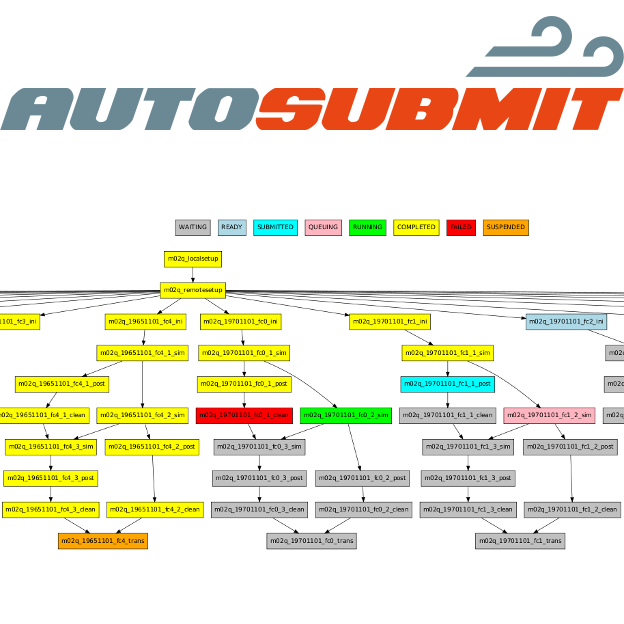 autosubmit  v Architecture (System)
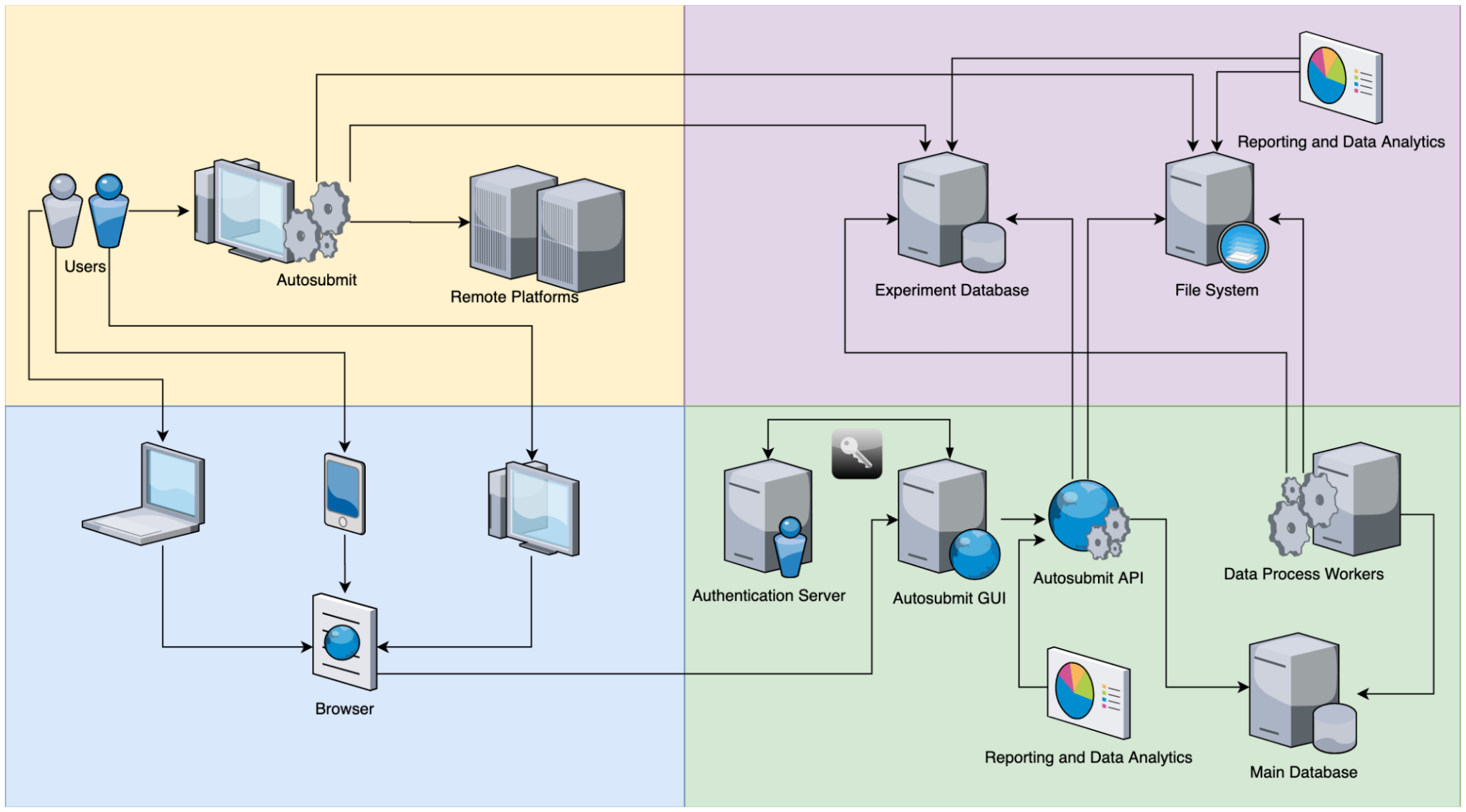 [Speaker Notes: ( image to make people realize how complex autosubmit is)
At BSC we rely on additional Autosubmit components to make it easier to the users to understand what is Autosubmit doing underneath]
Workflow operation
Experiment
Metadata
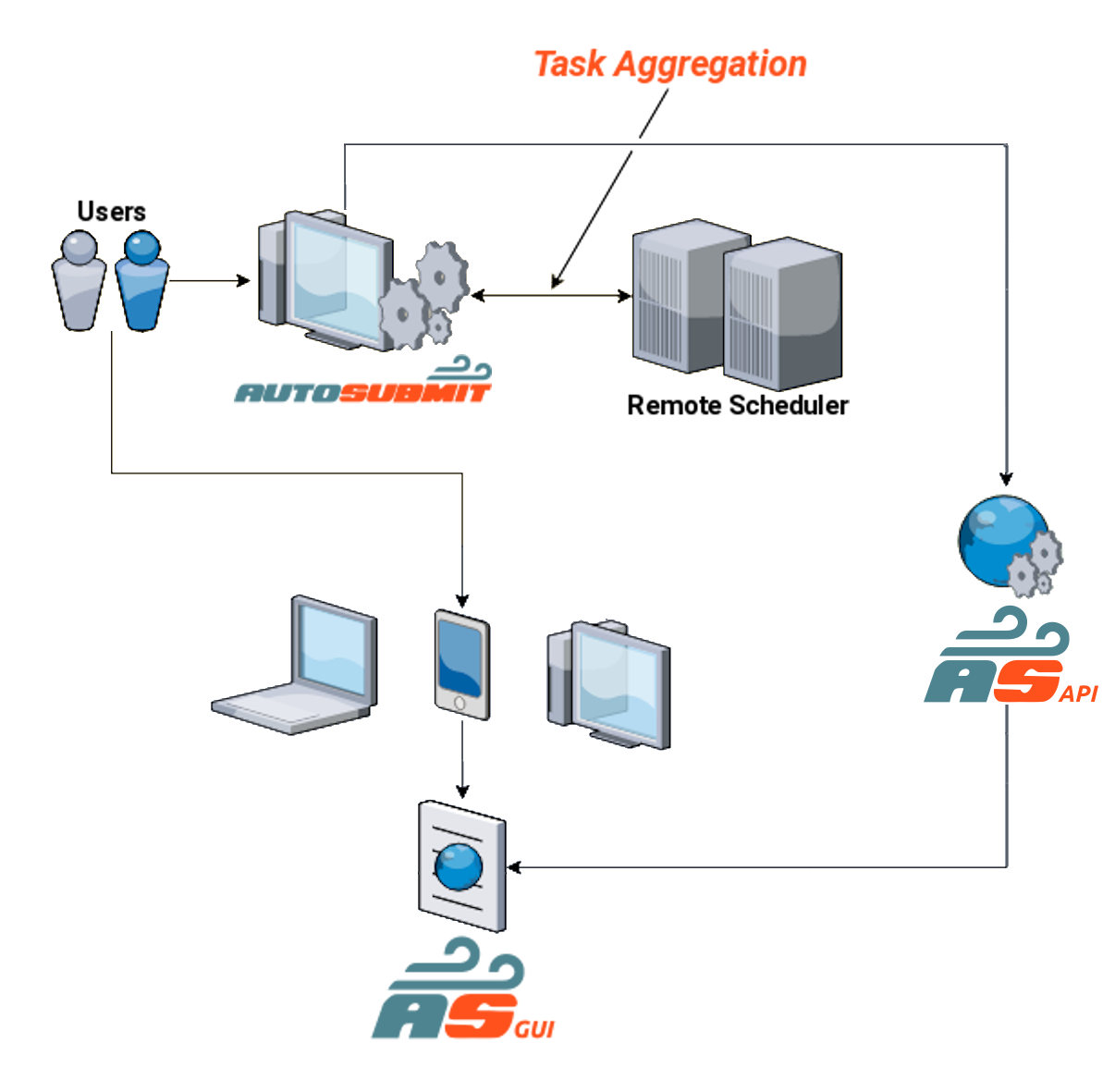 Data
Configuration
Workflow
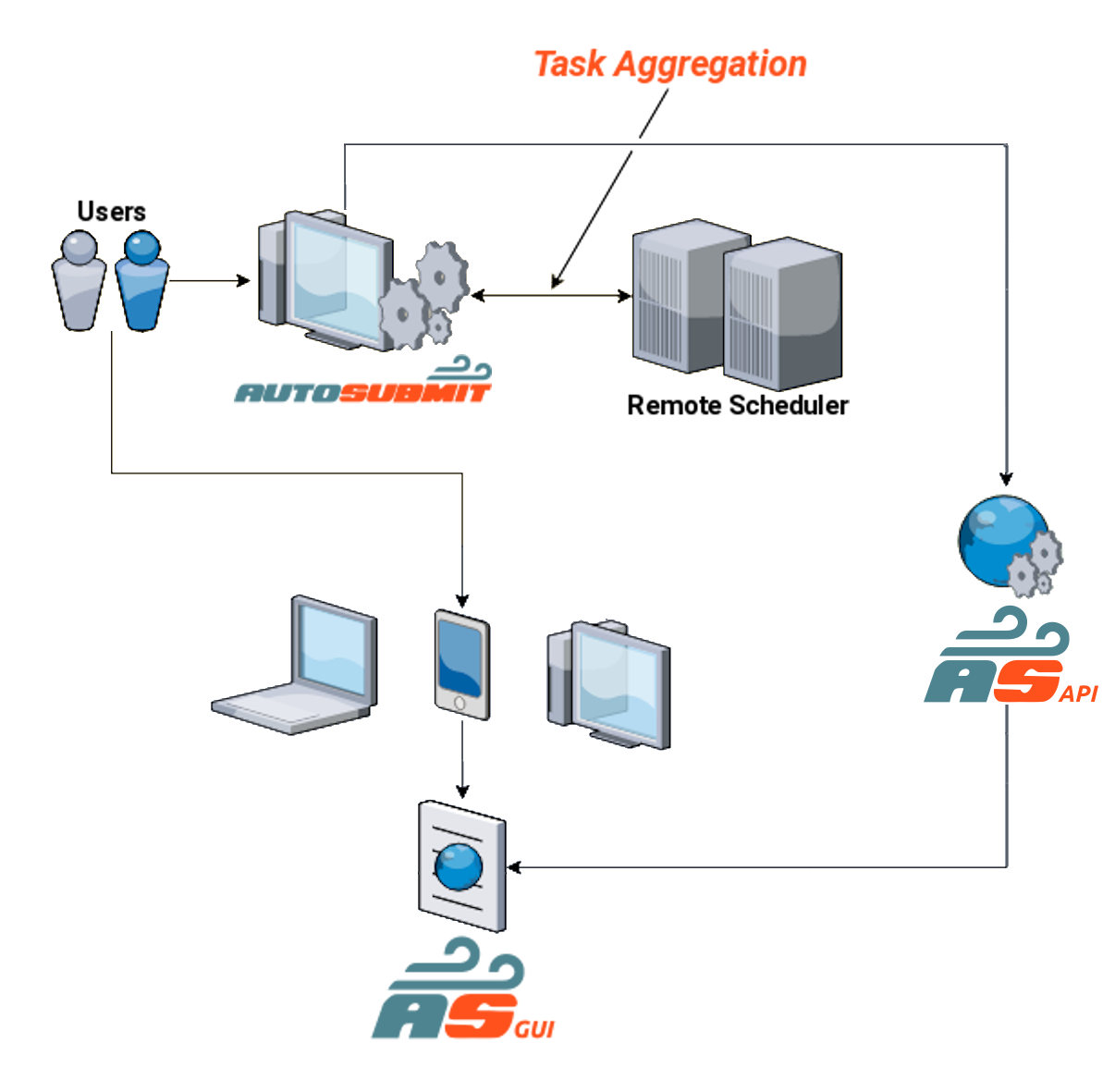 Logs
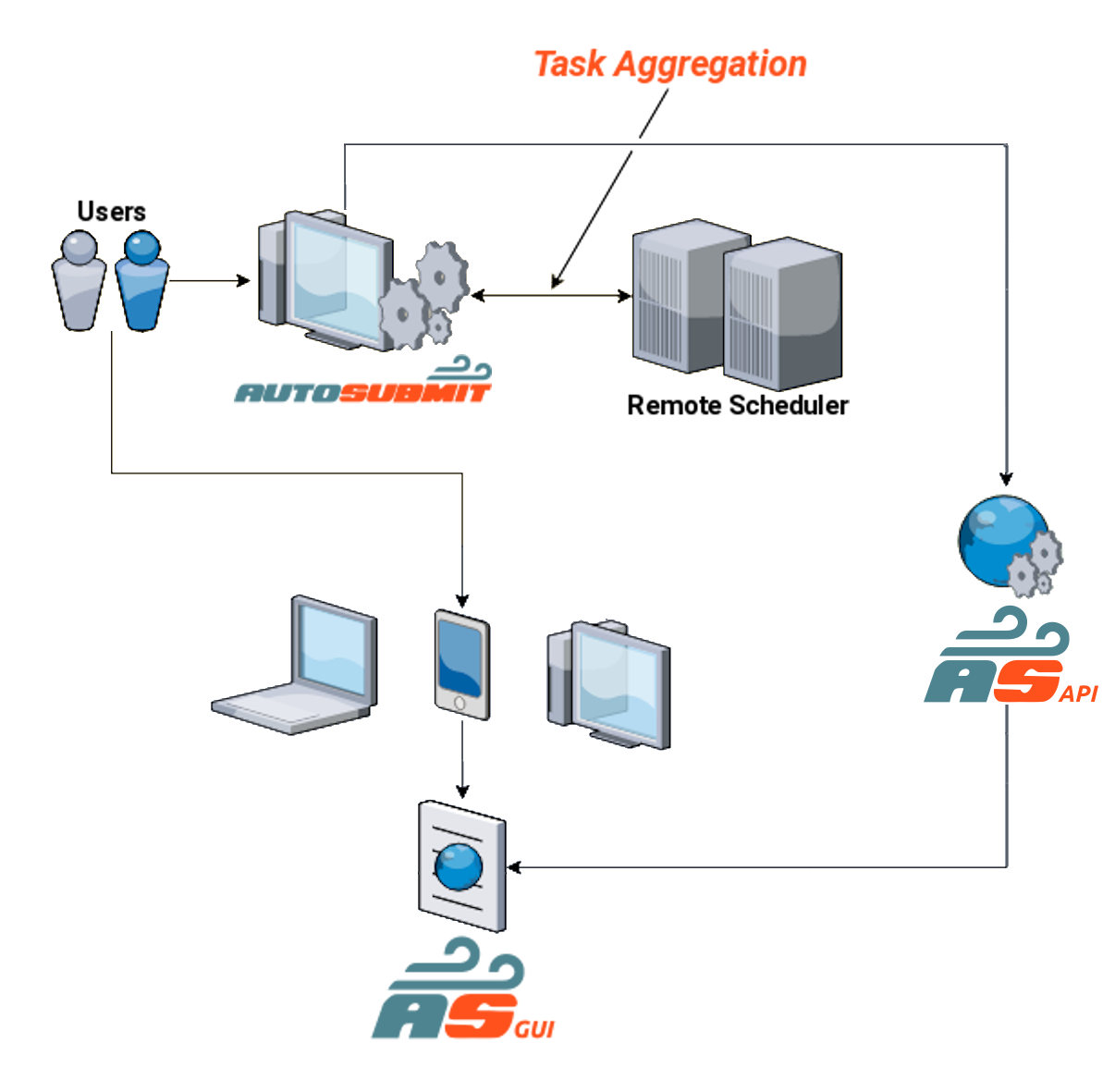 Project
Experiment manager
Workflow orchestrator
[Speaker Notes: This is to show how the workflow manager can manage and run experiments and fulfil the FAIR requirements. But I could put it out]
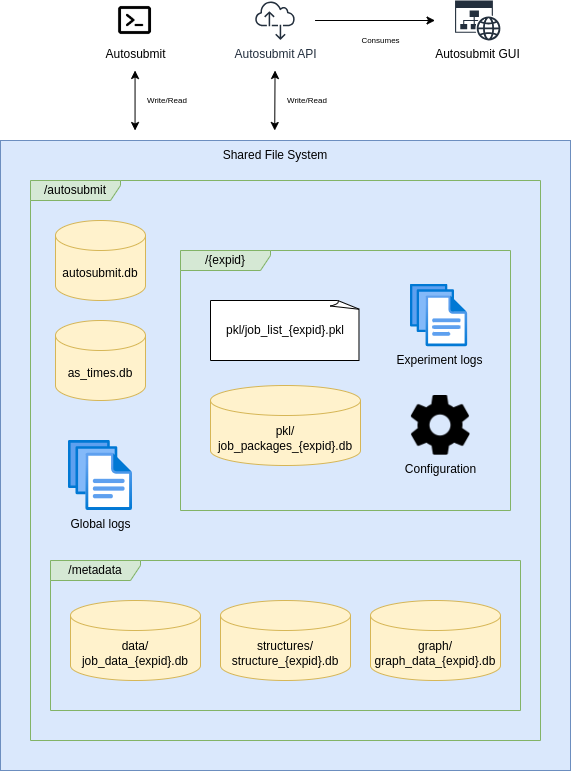 A comprehensive waypoint to the Autosubmit persistence layer
[Speaker Notes: Autosubmit persistance layer can be complicated, API facilitates it giving you the interface to get the information you need without going in deep on the raw data that Autosubmit generates]
Integration
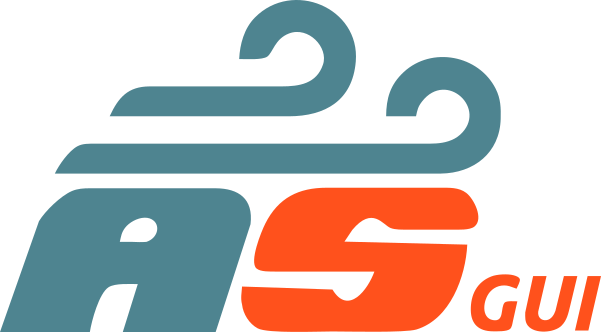 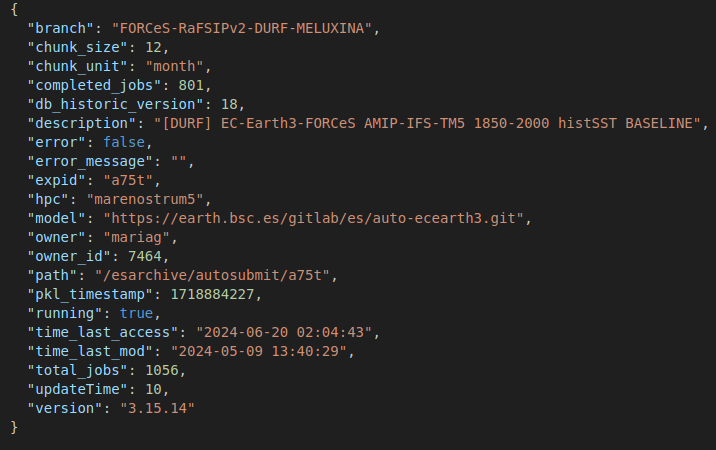 Response
GET 
/v3/expinfo/a75t
Consumed by
Any other software via HTTP
[Speaker Notes: API have been made to be consumed by the AS GUI. But it can be integrated with any software via HTTP. With this, it is easy to access the data that autosubmit generates without having to go deep in what Autosubmit does.]
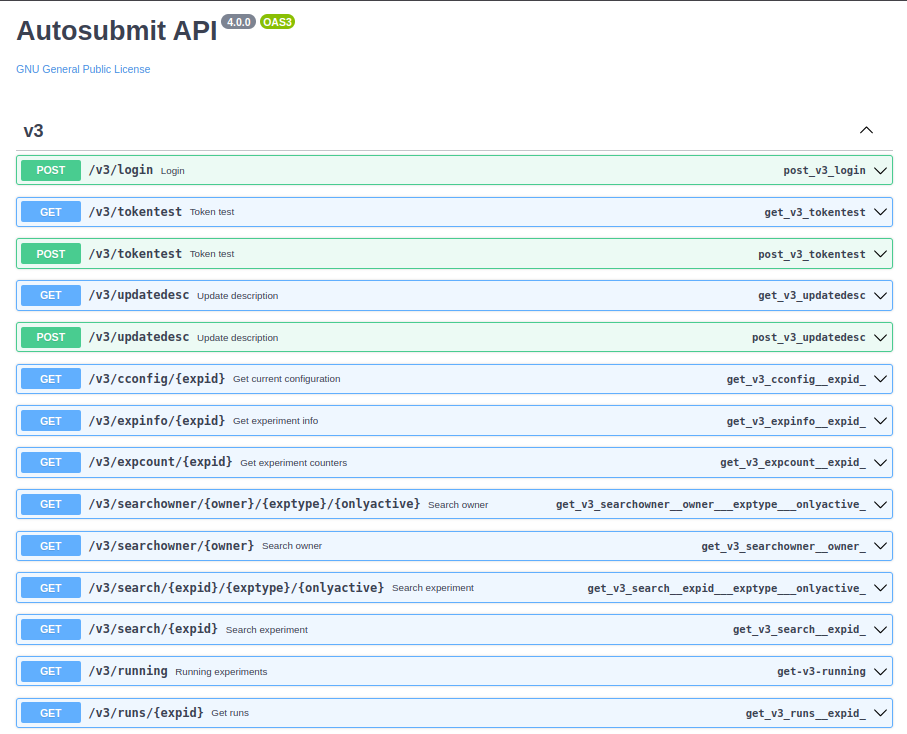 RESTful interface
Documented using:
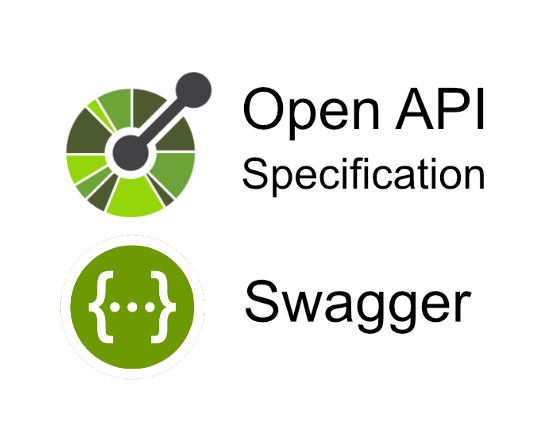 [Speaker Notes: Better documentation that will help your integration process following global standards]
New! Installation and usage
pip install autosubmit-api==4.0.0b8
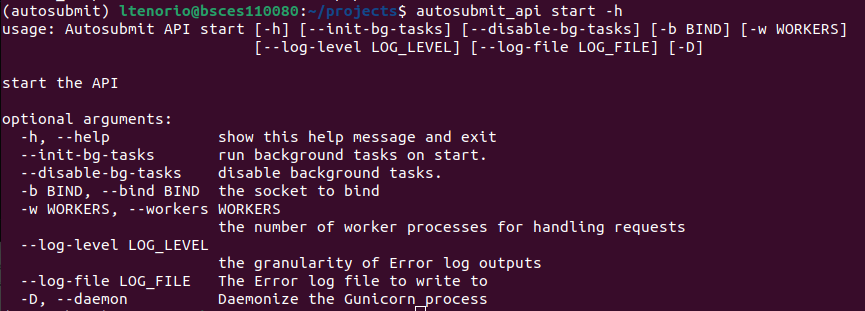 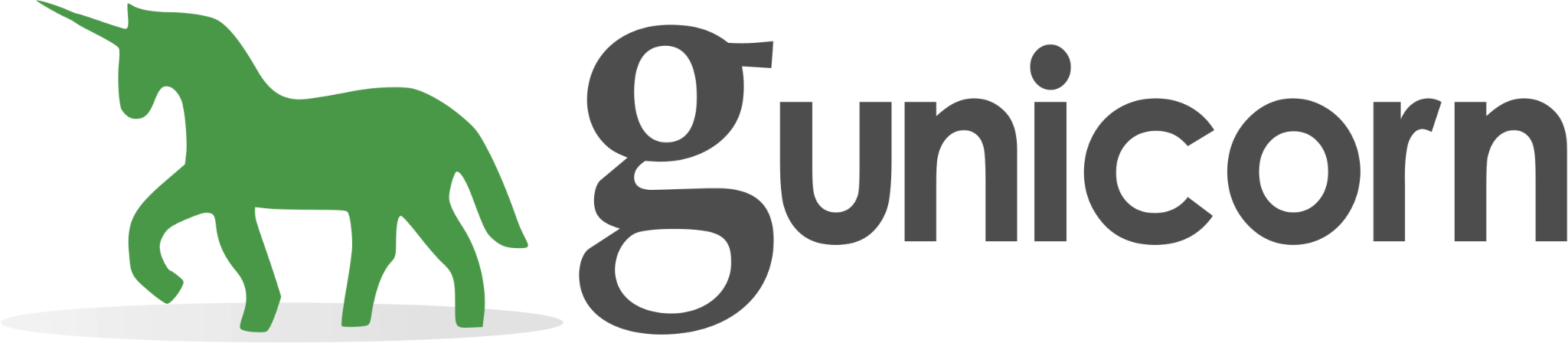 [Speaker Notes: Easier to install and use. With just two commands, you can start using the API]
New! GitHub Oauth apps support
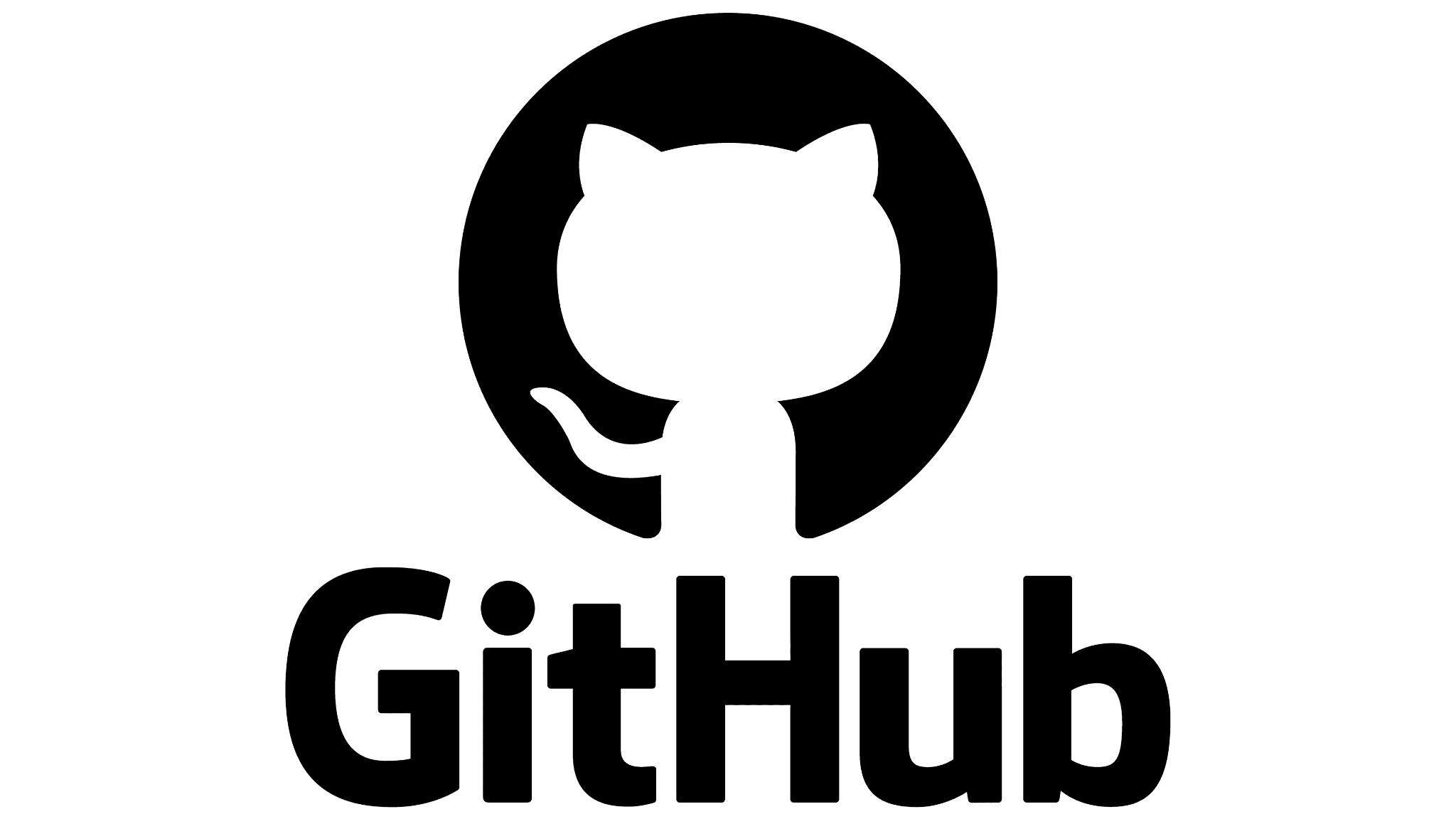 ✓ Easy setup
✓ Authentication
✓ Authorization with Organizations/Teams
✓ Supported by Autosubmit GUI
Oauth Apps
[Speaker Notes: If needed, Authentication and Authorization can be set to protect your API and be only used by a closed set of users]
Autosubmit GUI
New! Updated GUI
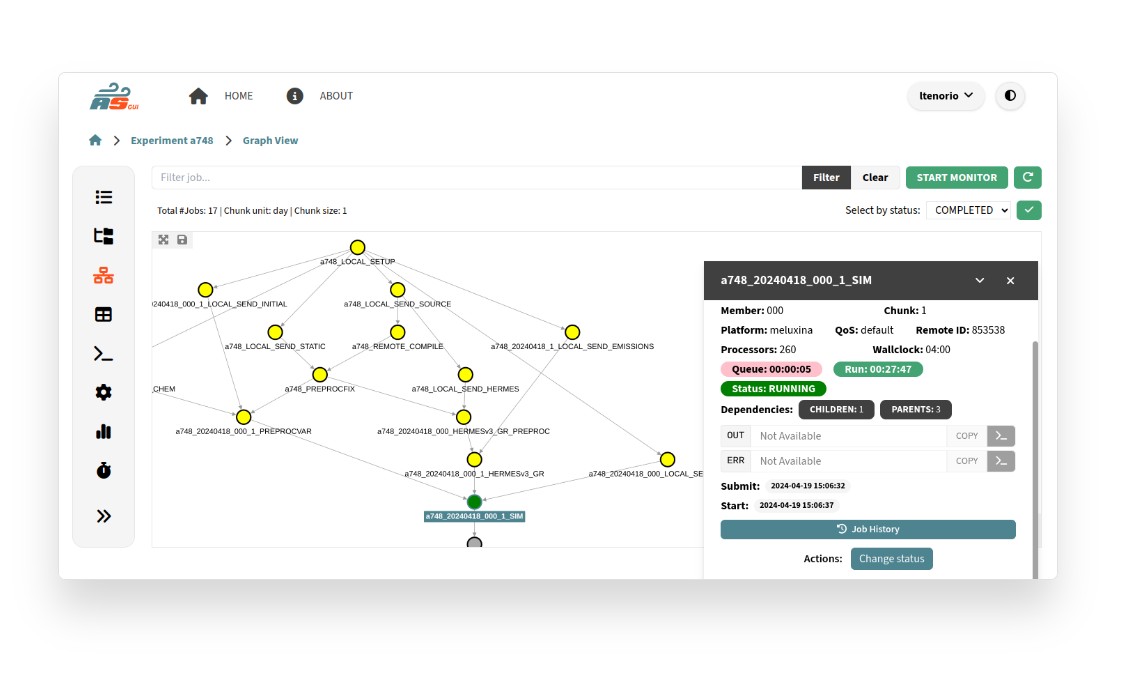 [Speaker Notes: Aimed to improve usability having a cleaner and more modern style. Main features remains to keep the familiarity with the tool]
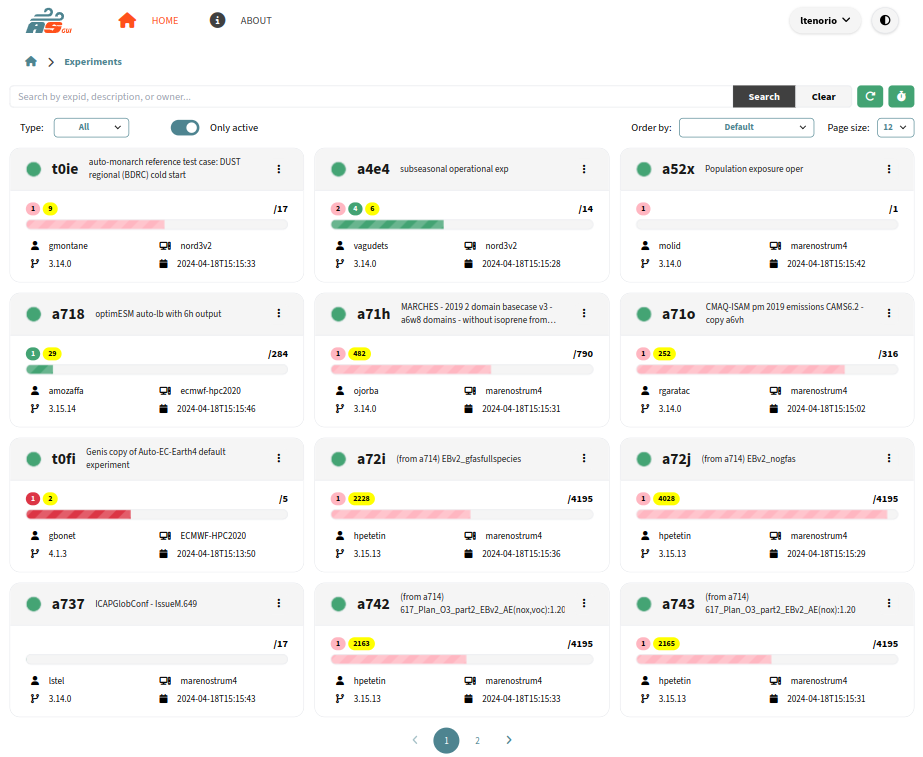 Search your Autosubmit experiments

🔍
[Speaker Notes: More search options
Cleaner view
Optimized pagination]
Search your Autosubmit experiments 🔍
Experimental! Dark mode
New! Automatic
refresh
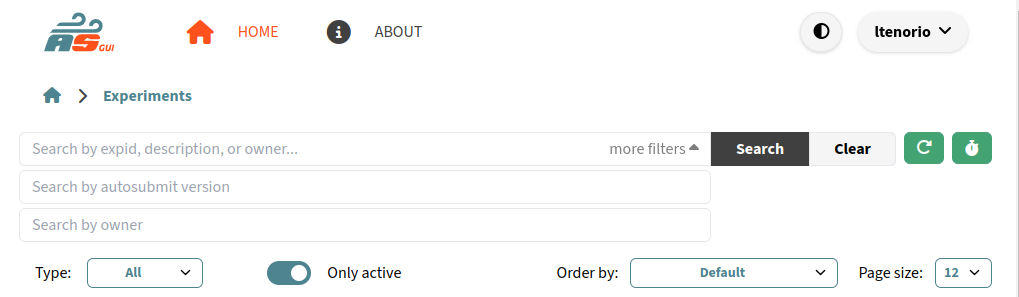 New! More specific filters
Types:
- Experiment
- Test
- Operational New!
New! Adjustable page size
Visualize your experiment 👀
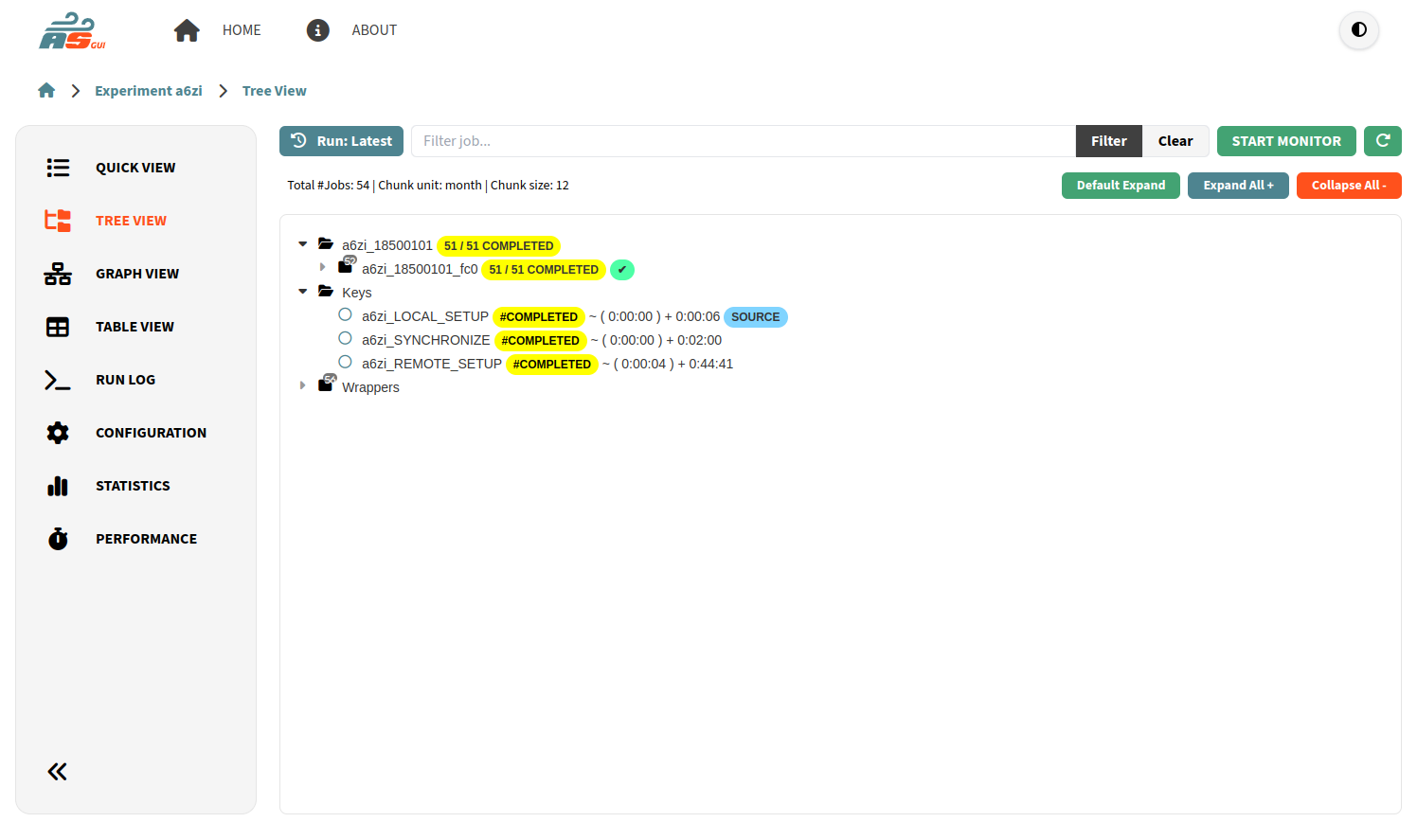 [Speaker Notes: Main ways to visualise your workflow: graph view (dependencies) and tree view (grouped). Cleaner view, Focus on what you need]
Visualize your experiment 👀
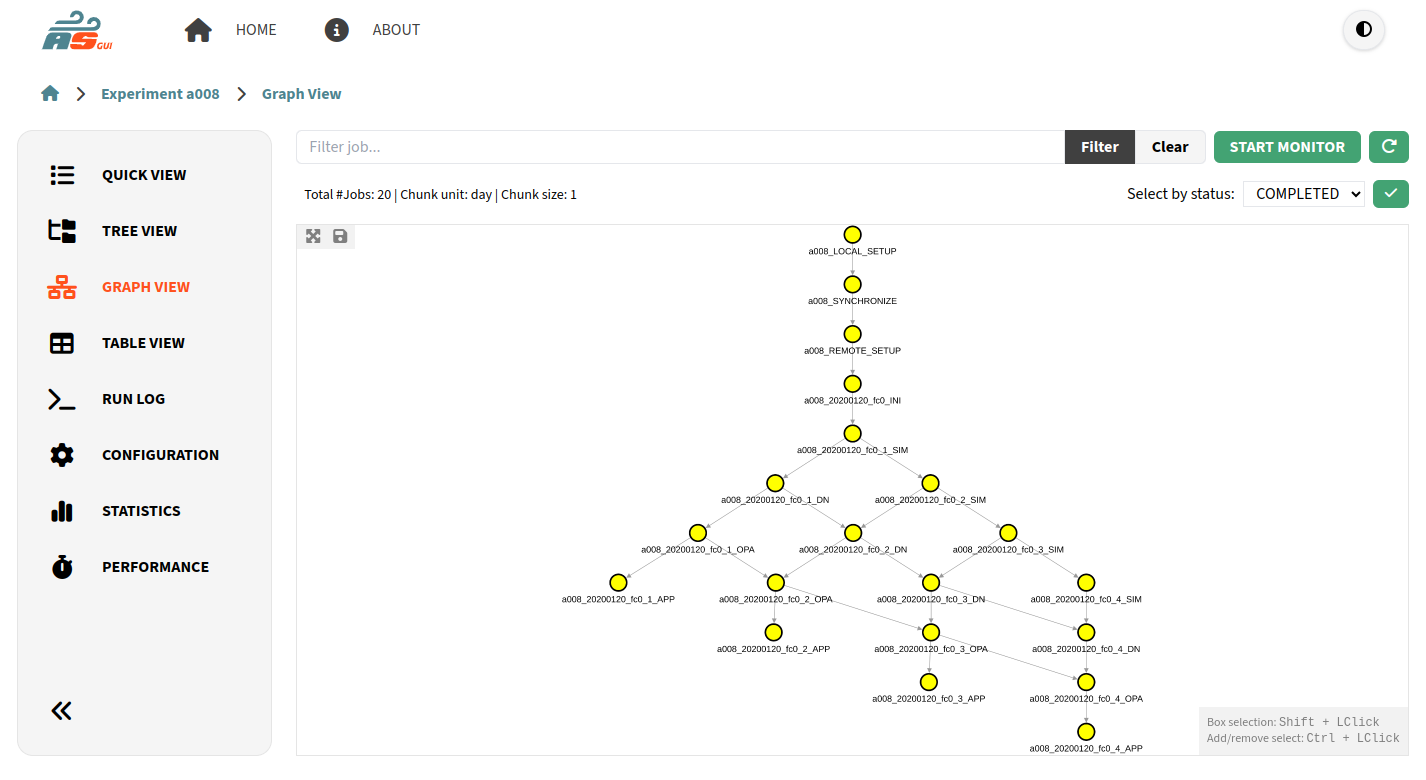 New! Visualize your wrappers 🎁
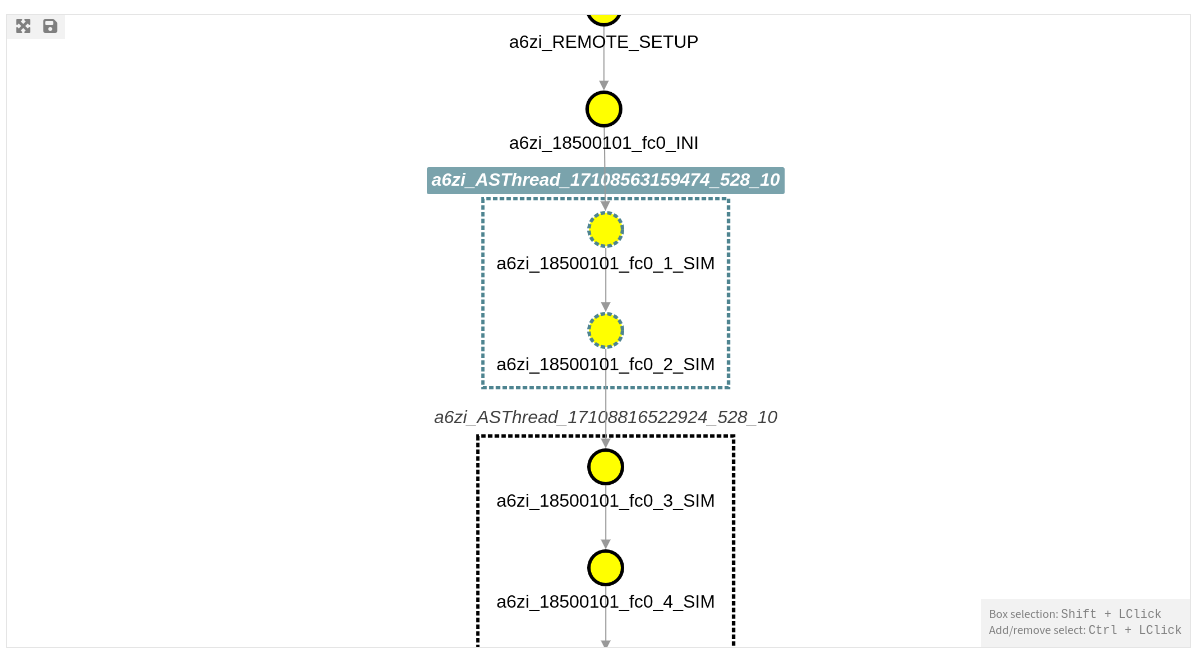 [Speaker Notes: Improved visualization of wrappers, similar than autosubmit monitor]
Get more details of your jobs 🤓
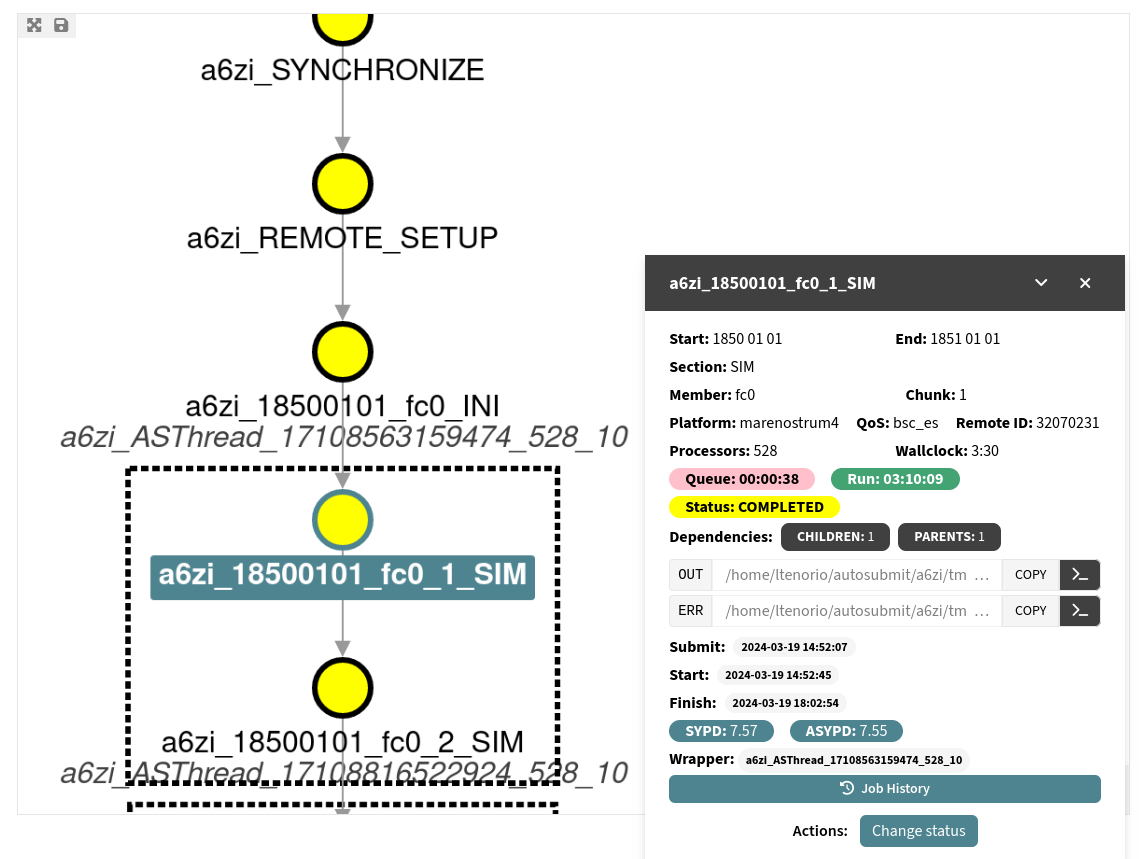 [Speaker Notes: Detailed panel, Collapsable. Allows multi selection]
New! Multiple selection feedback ✅
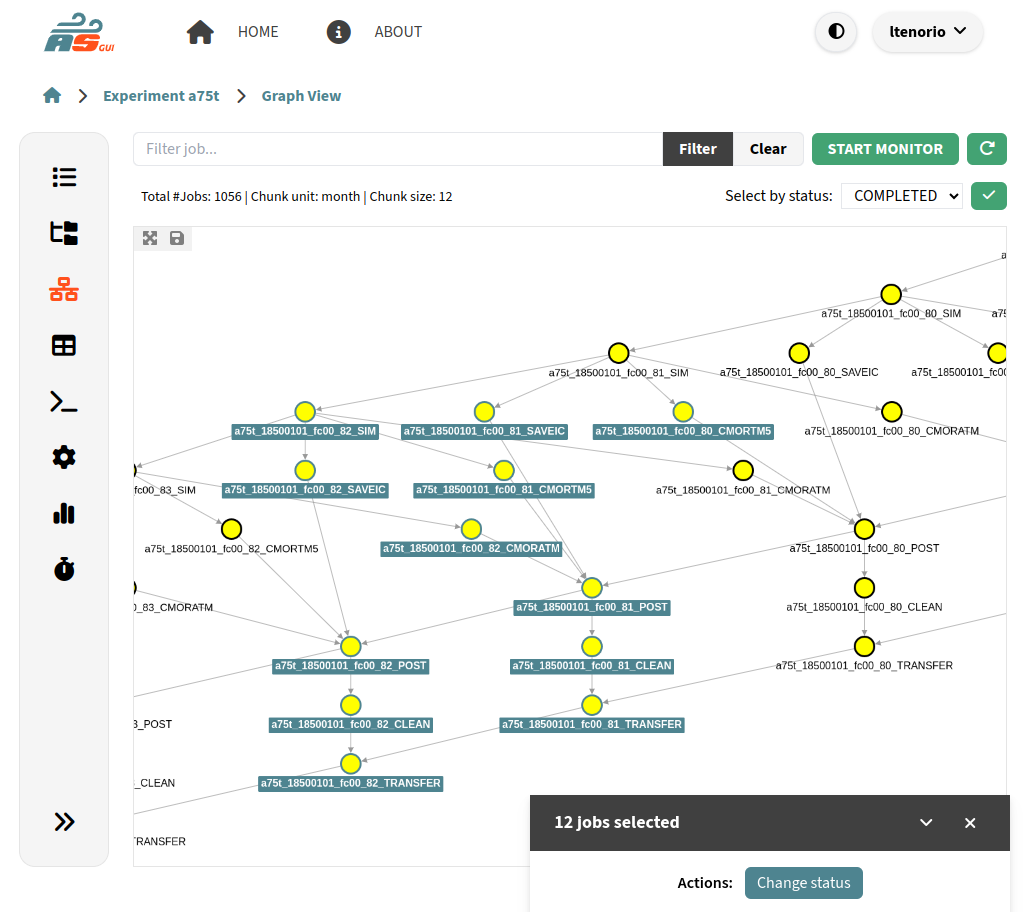 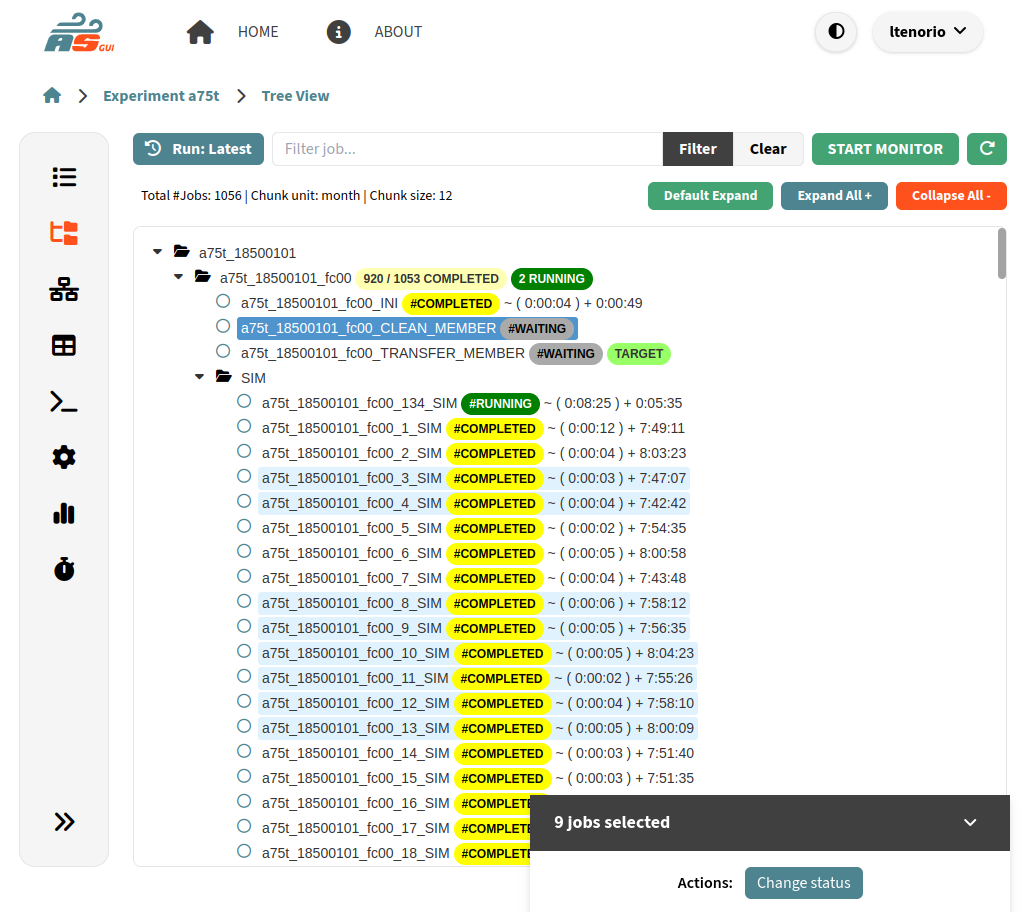 Generate Autosubmit commands 🧑‍💻
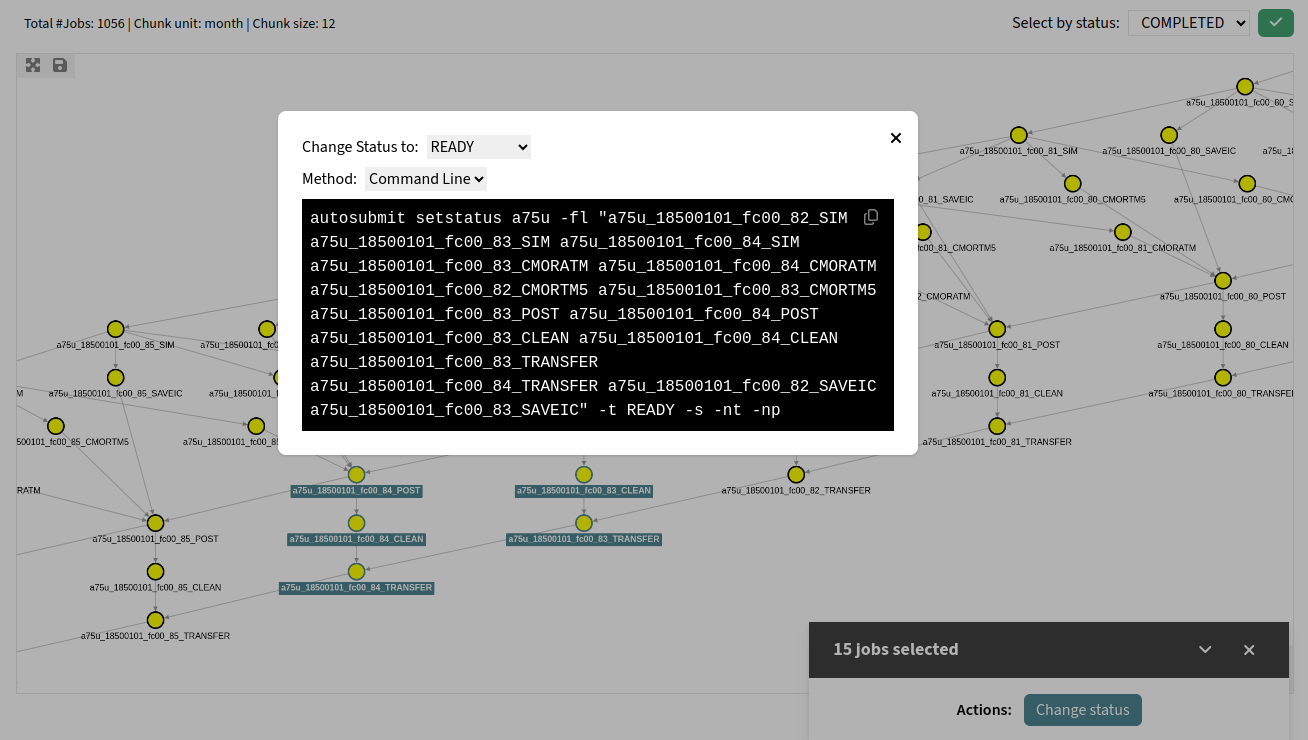 [Speaker Notes: Better feedback and visual]
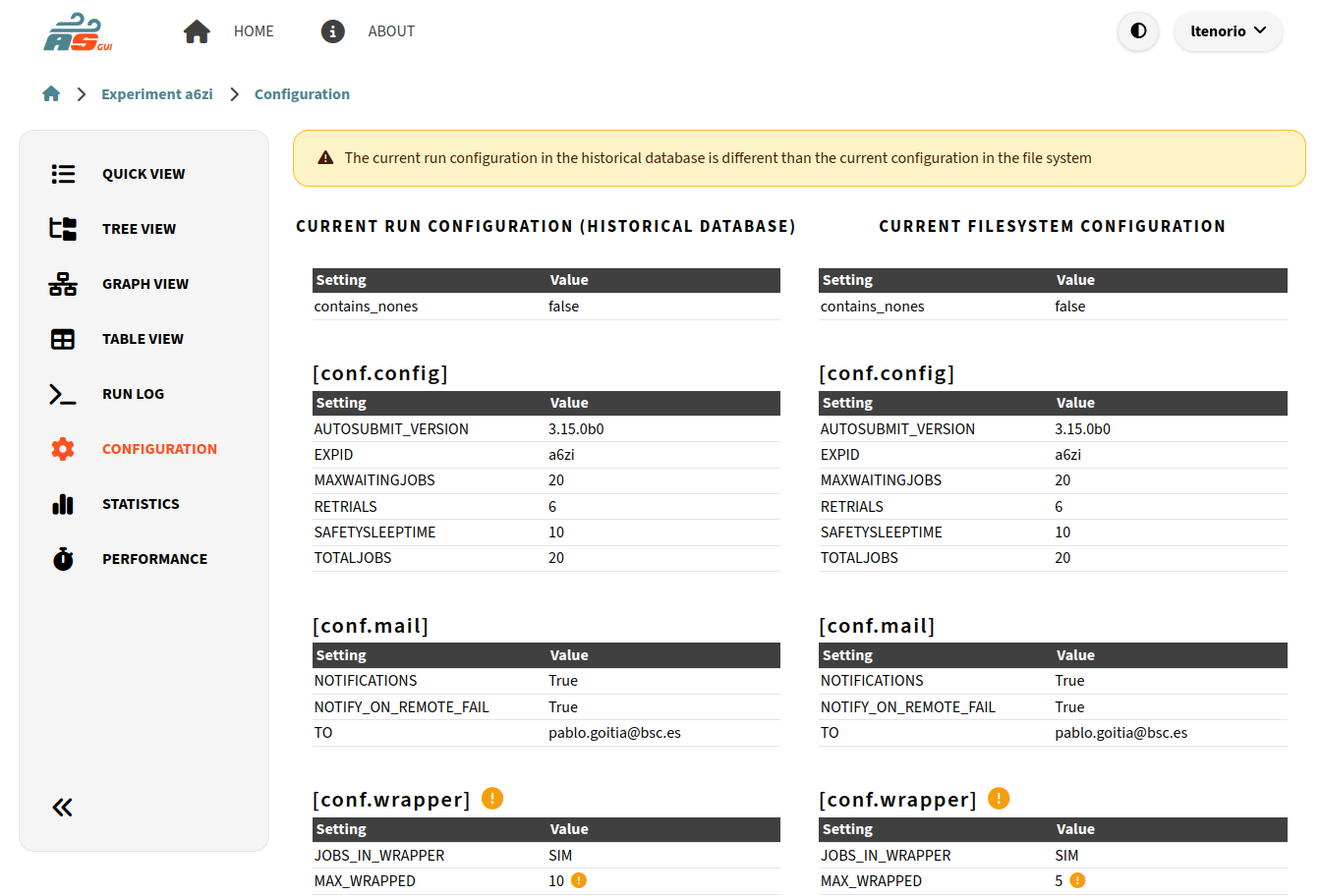 Watch your experiment configuration

⚙️
Autosubmit 3 and 4 supported!
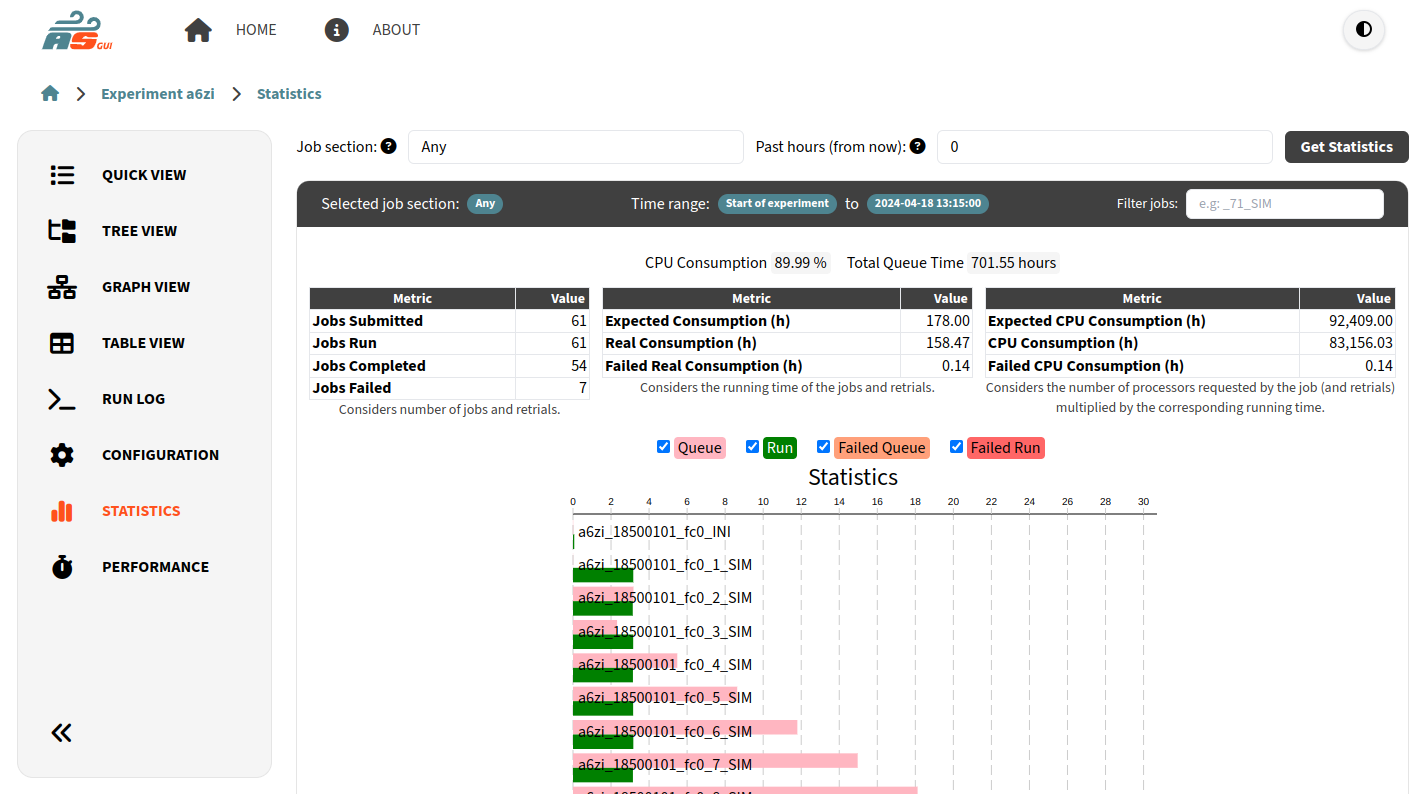 And much more… 😎
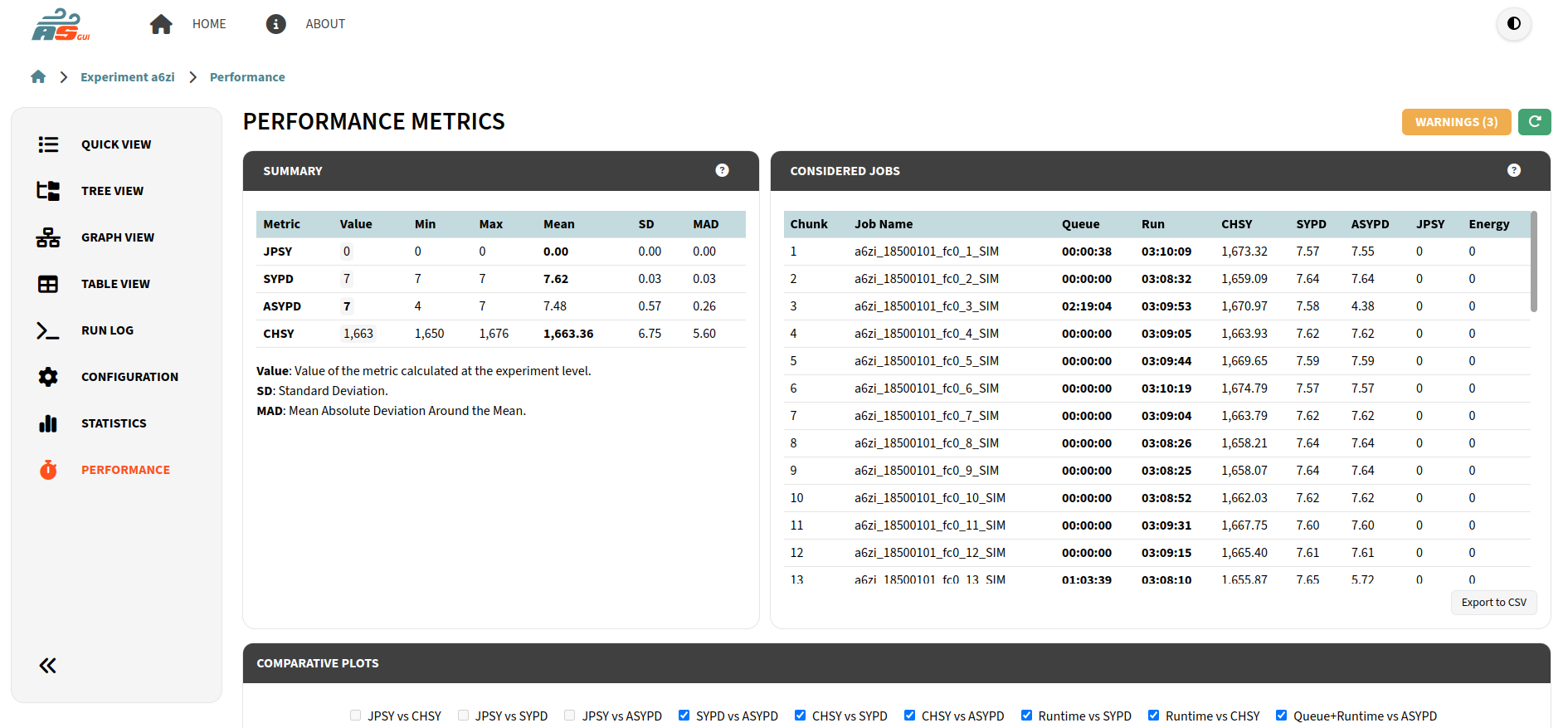 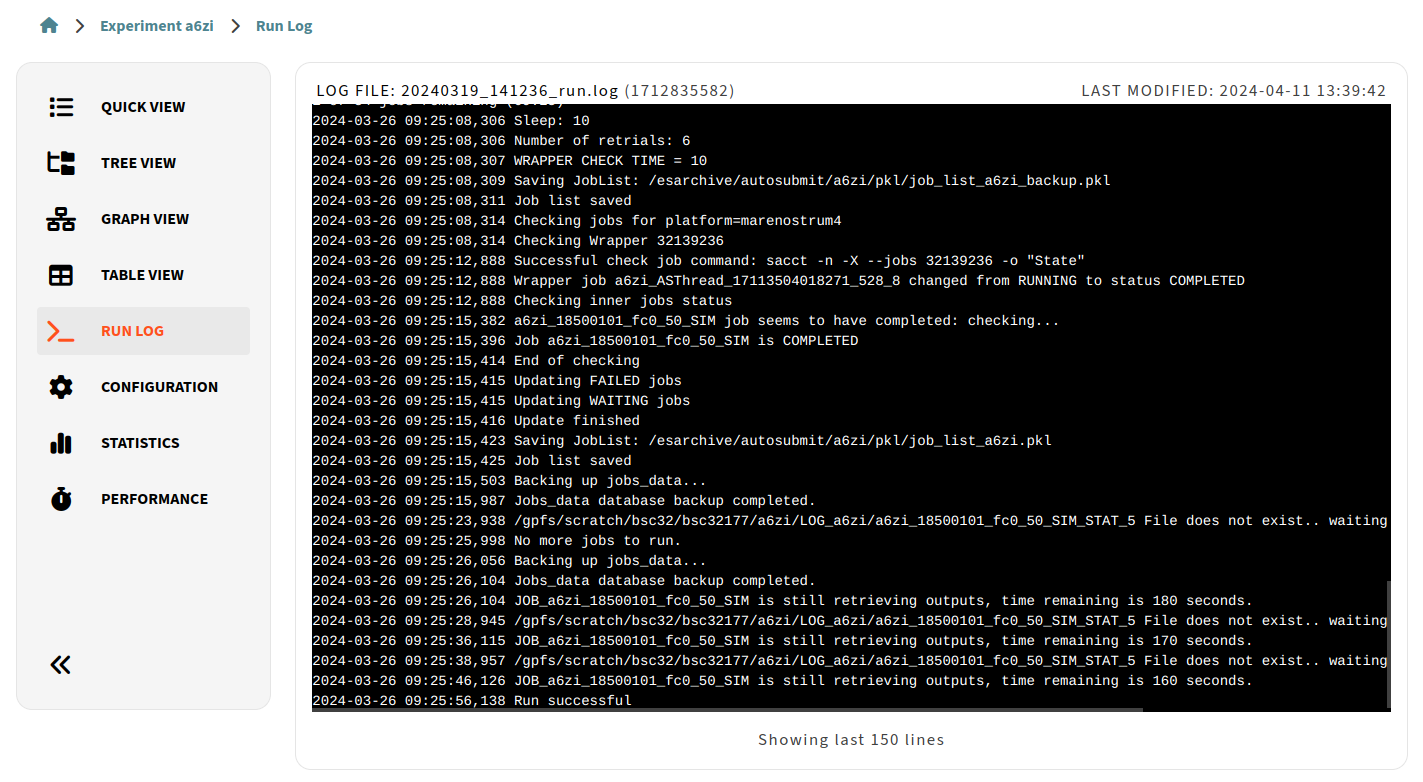 [Speaker Notes: Many other views stayed with the same layout but with cleaner visuals]
Try the new GUI in BSC Earth Sciences
https://earth.bsc.es/autosubmittest
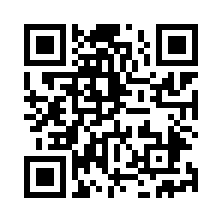 New Developments driven by the Digital Twins
Interoperability in Autosubmit
How can we get the best out of Autosubmit’s configuration management while using other workflow orchestrators?
Autosubmit + PyFlow (ecFlow)
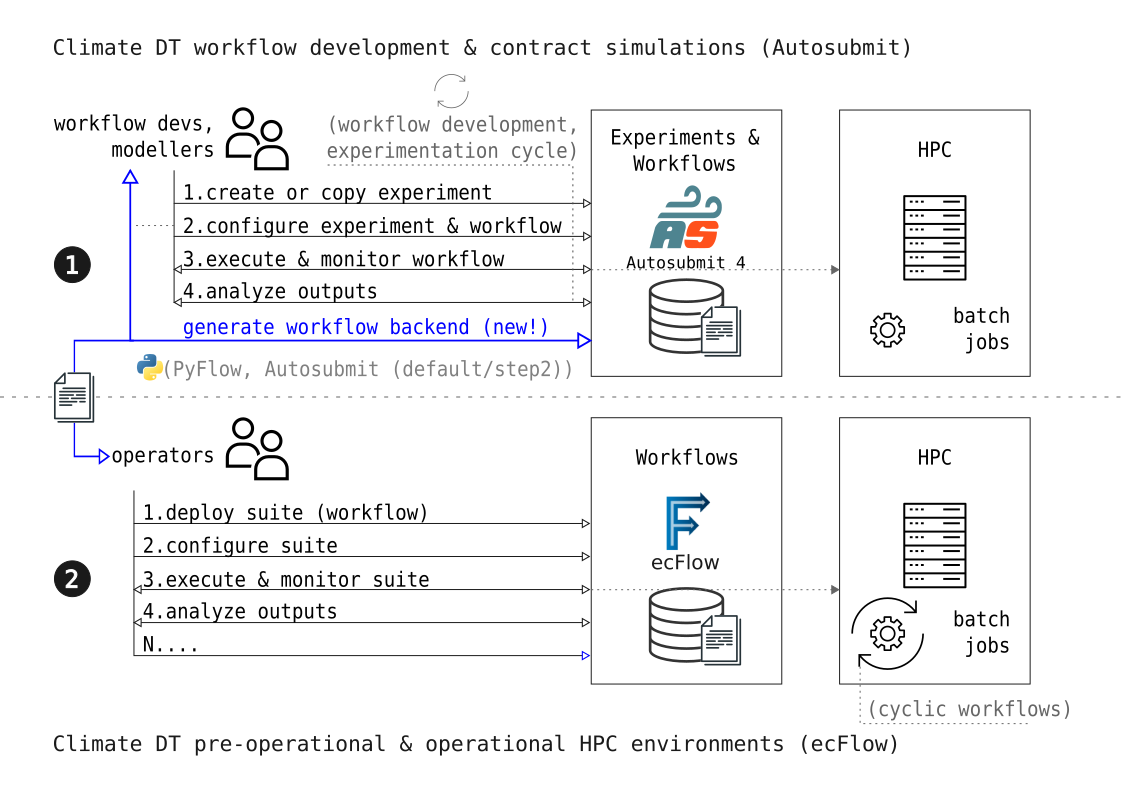 (in theory)
Cylc
Nextflow
PyCOMPSs
CWL
…
Provenance in Autosubmit
How can we achieve accountability (and reproducibility) in the research process?
RO-Crate implementation in Autosubmit
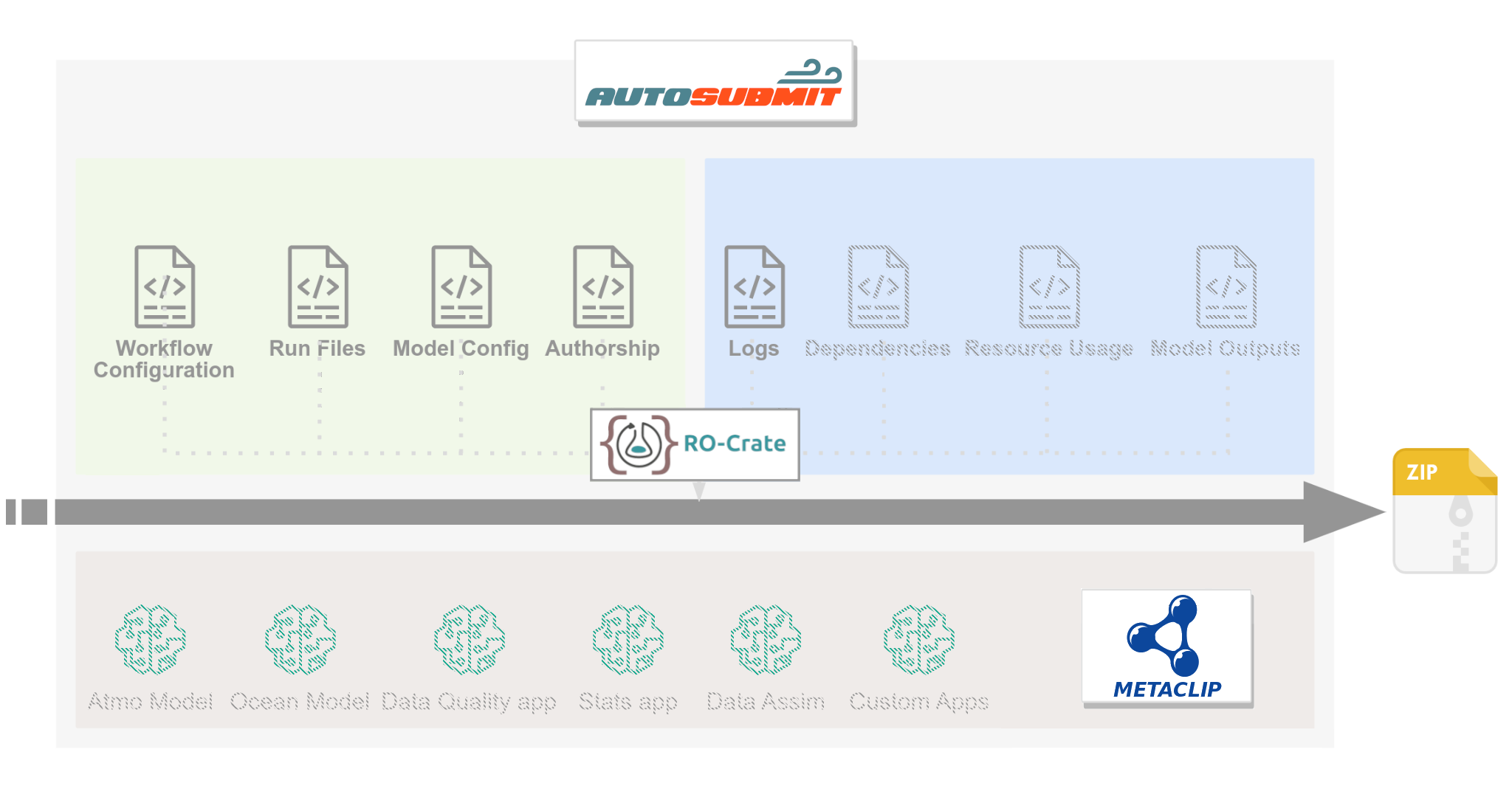 EDITO-Infra Autosubmit service
How can we integrate Autosubmit in Virtual Development Labs / Cloud platforms?
EDITO-Infra Autosubmit service
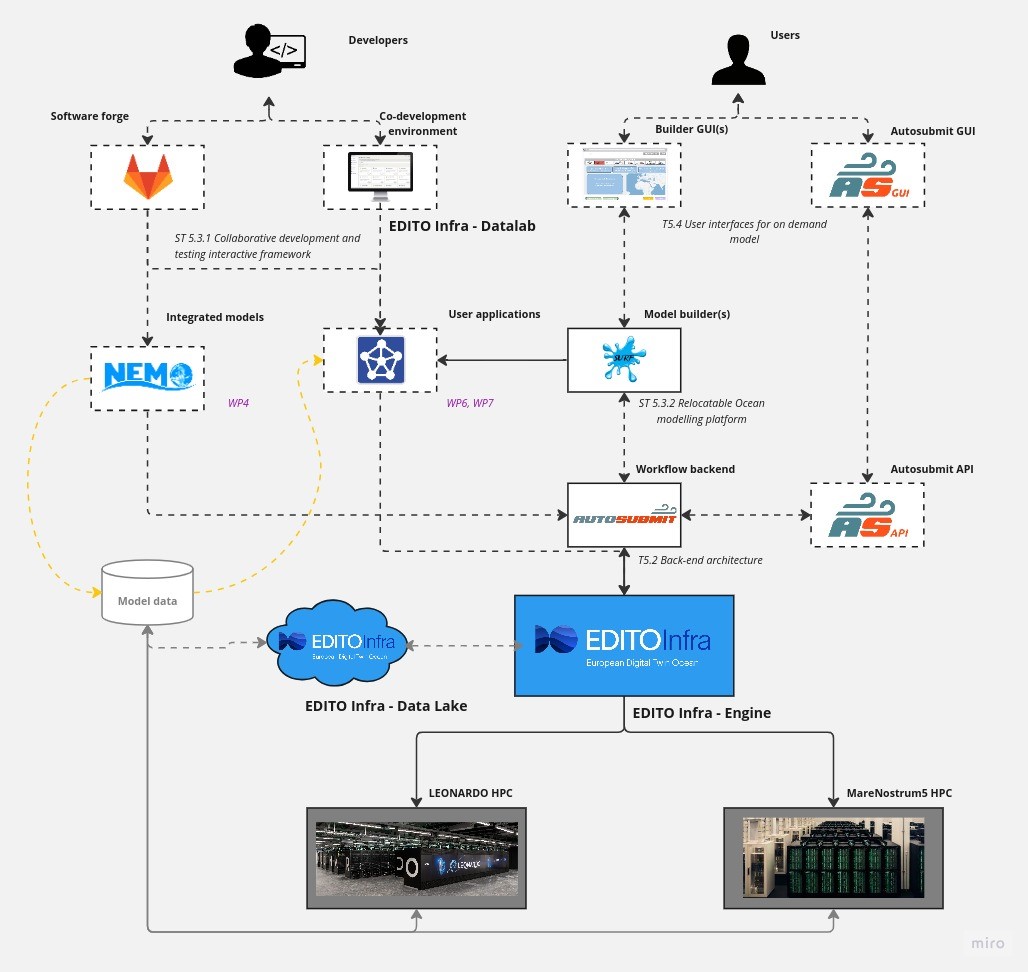 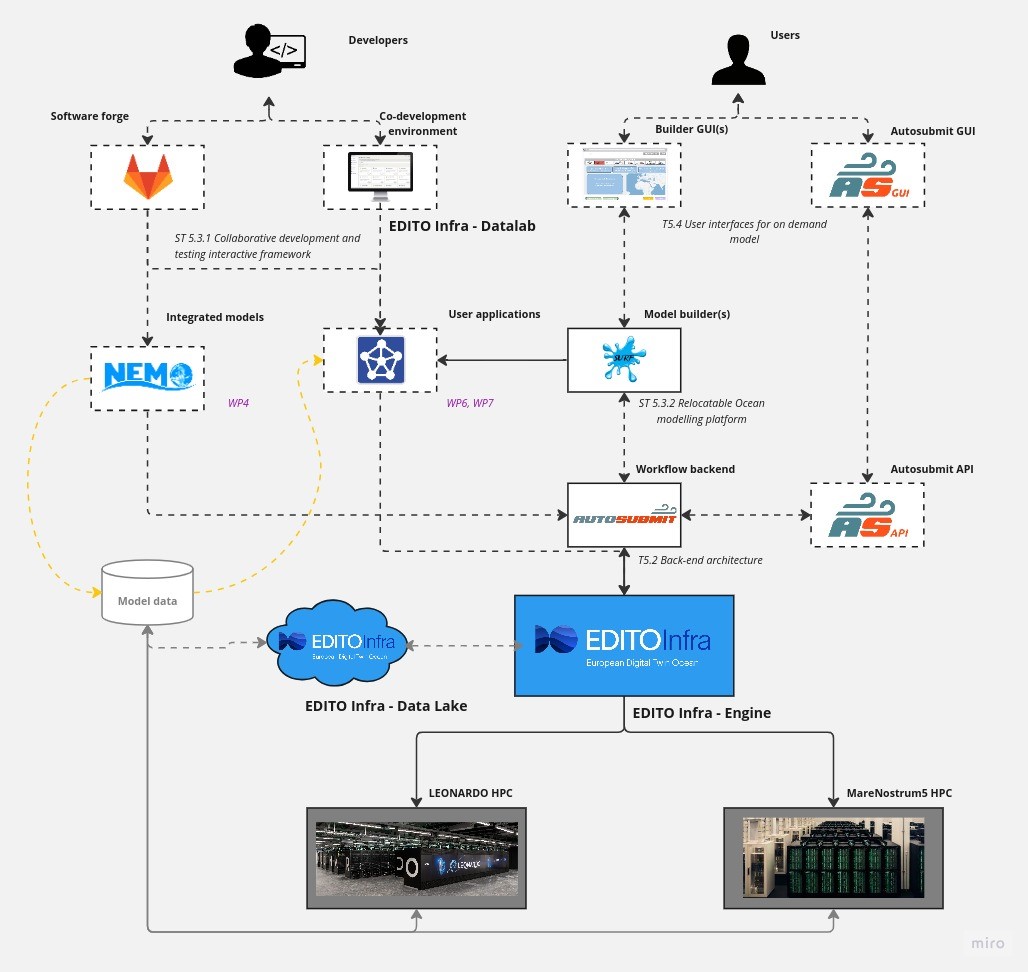 EDITO, European Digital Twin Ocean

“Virtual representation of marine and coastal environments around the globe.”

Autosubmit is used for its backend (in EDITO Infra), to connect to HPCs and cloud.
EDITO-Infra Autosubmit service
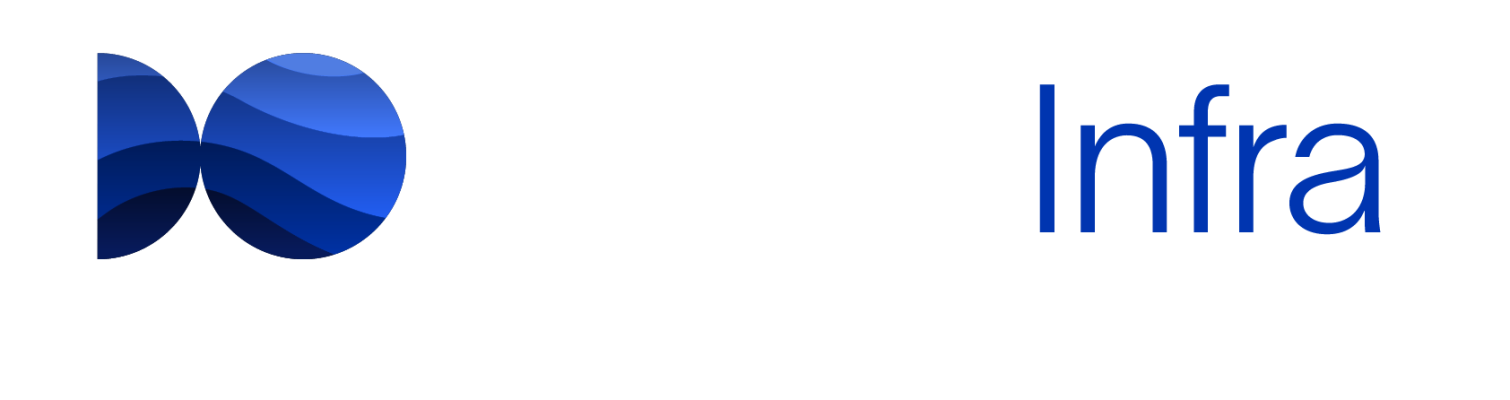 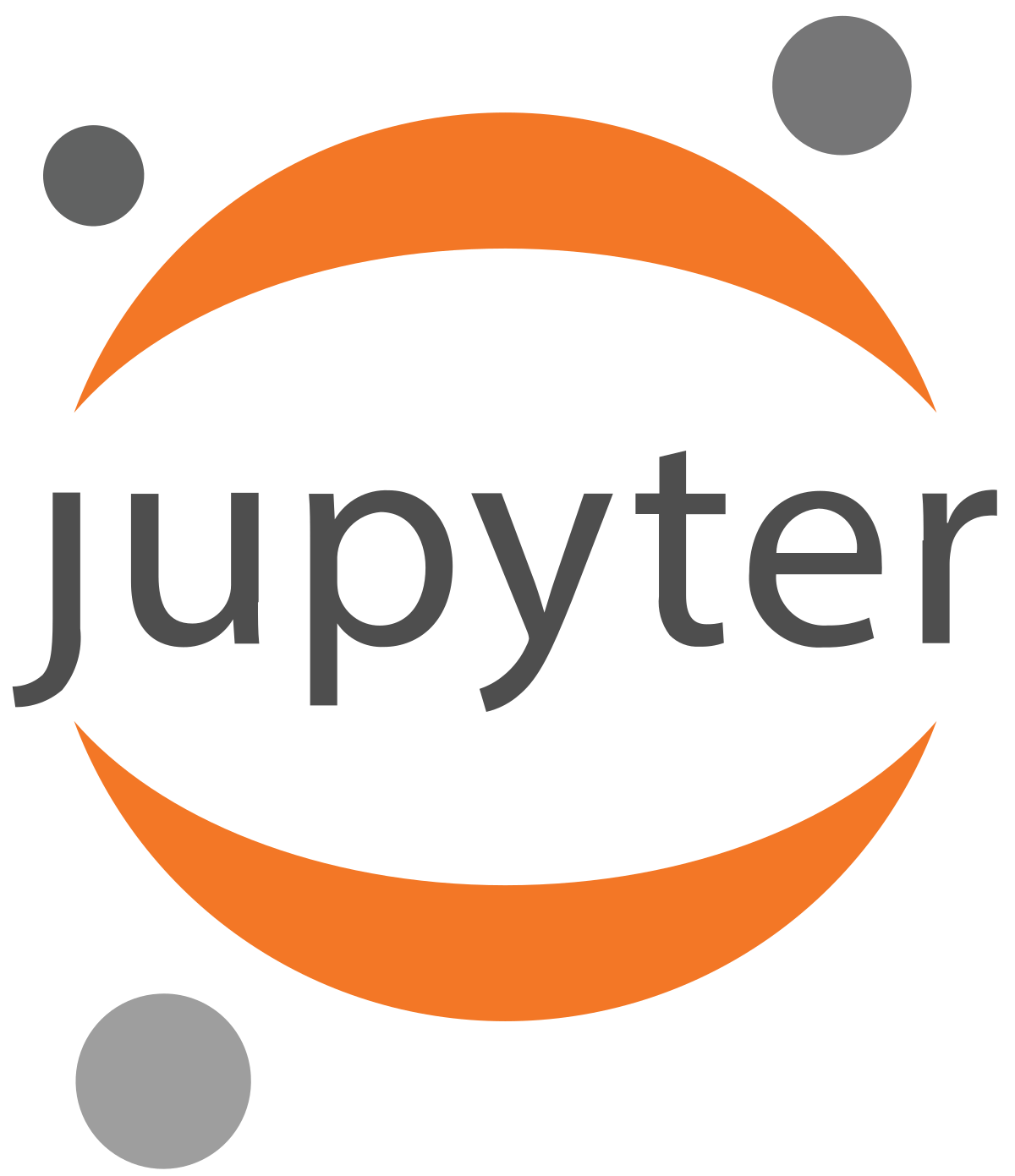 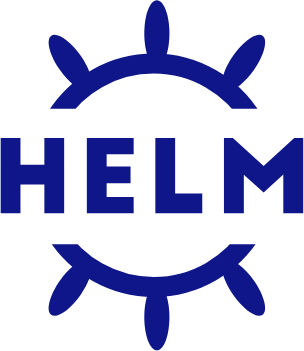 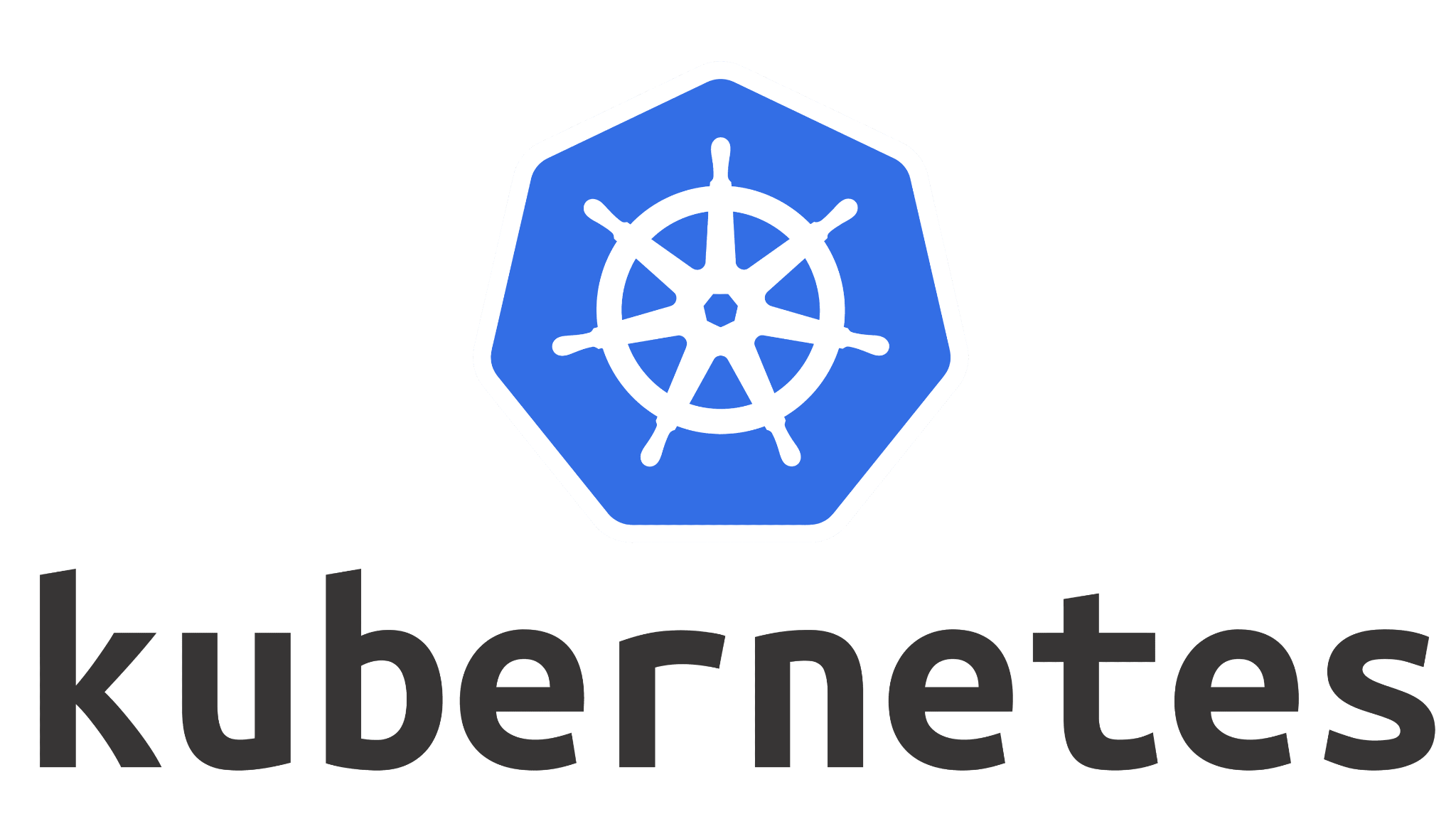 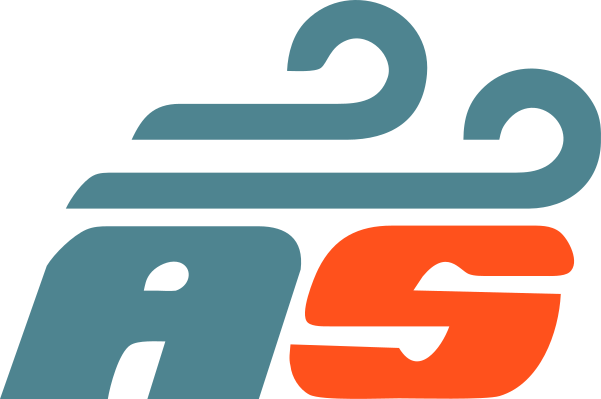 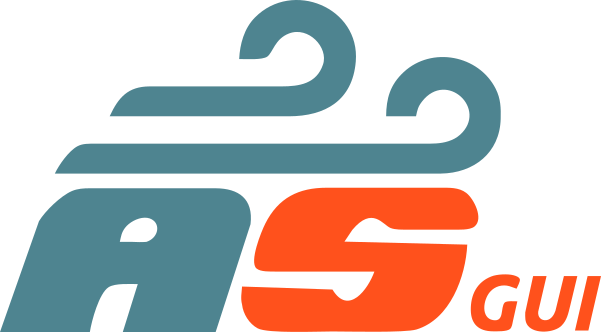 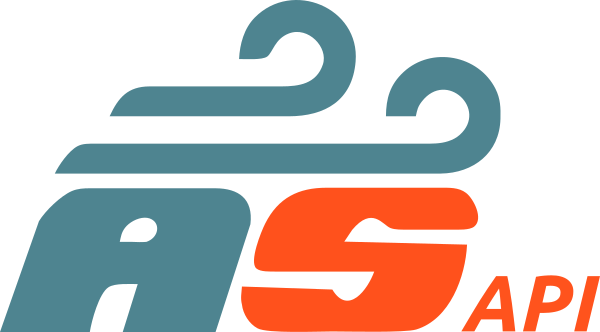 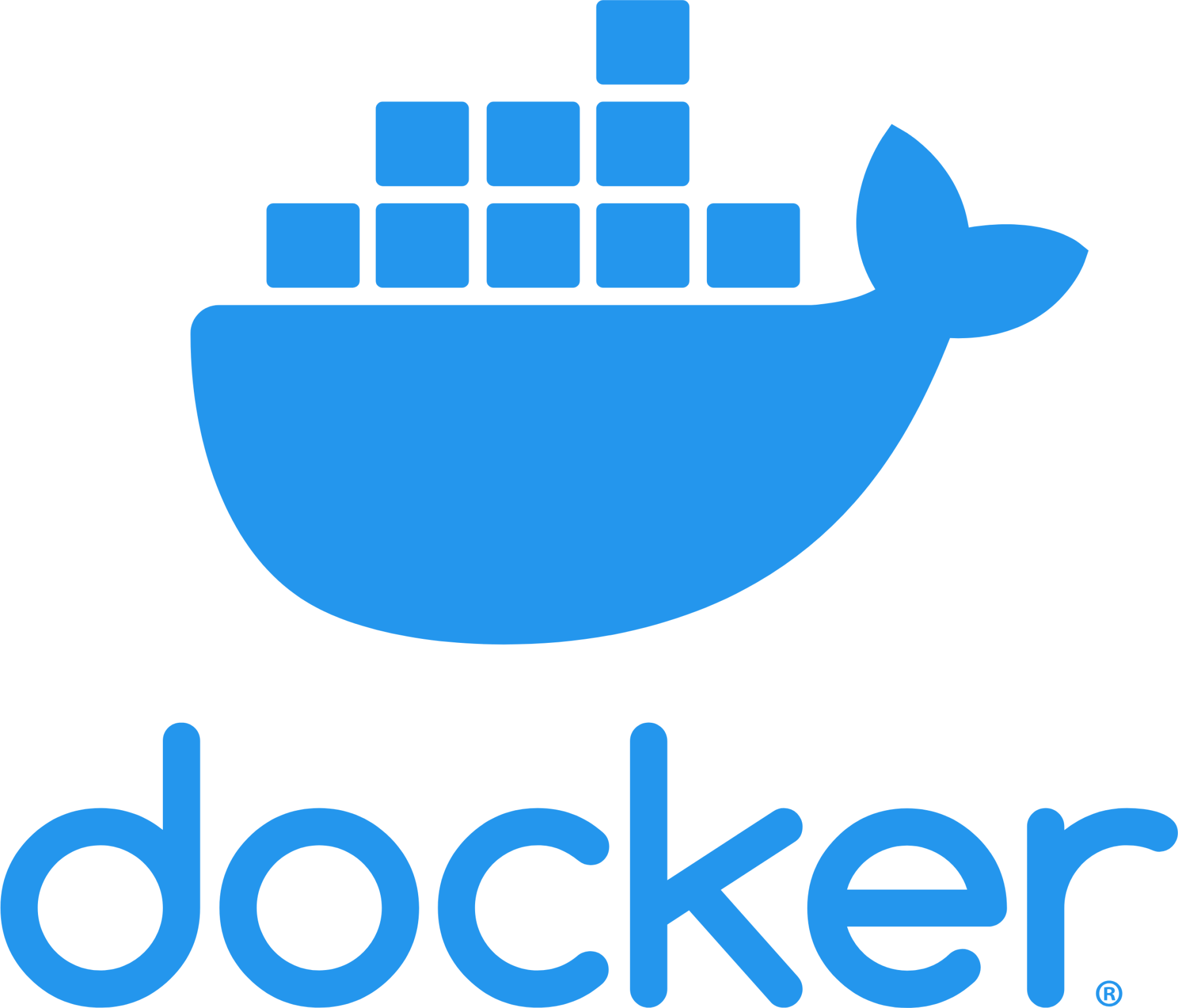 EDITO-Infra Autosubmit SaaS
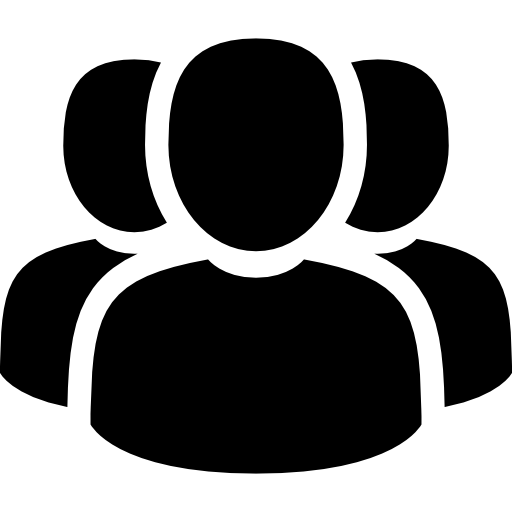 Interacts
Launches
User
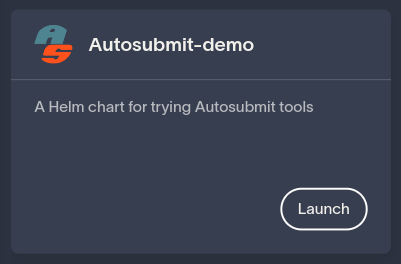 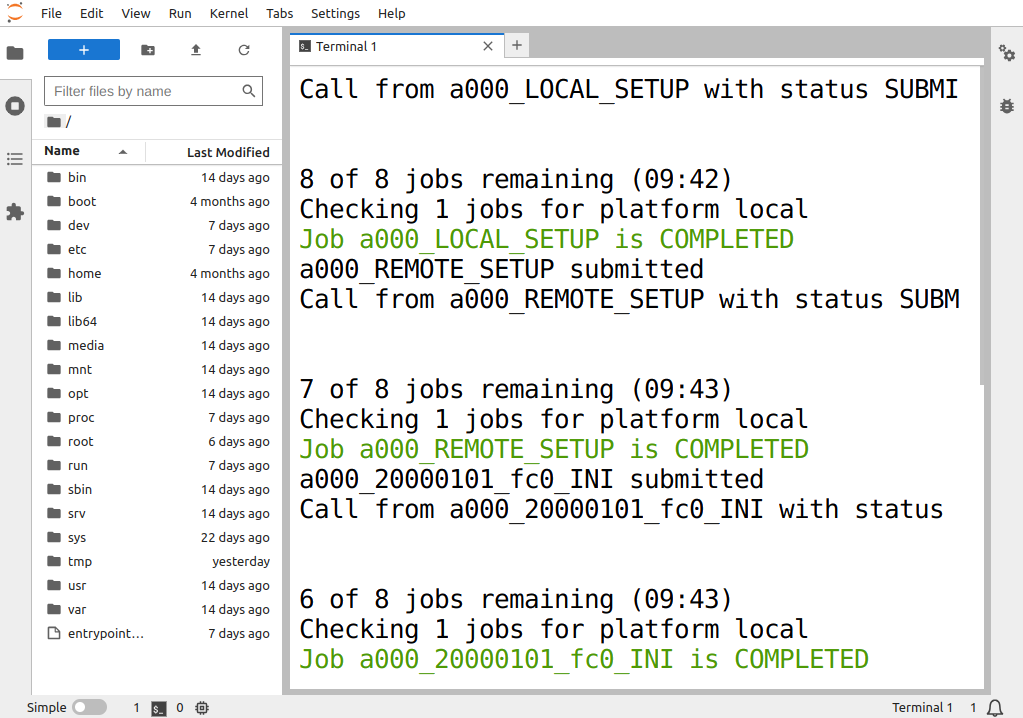 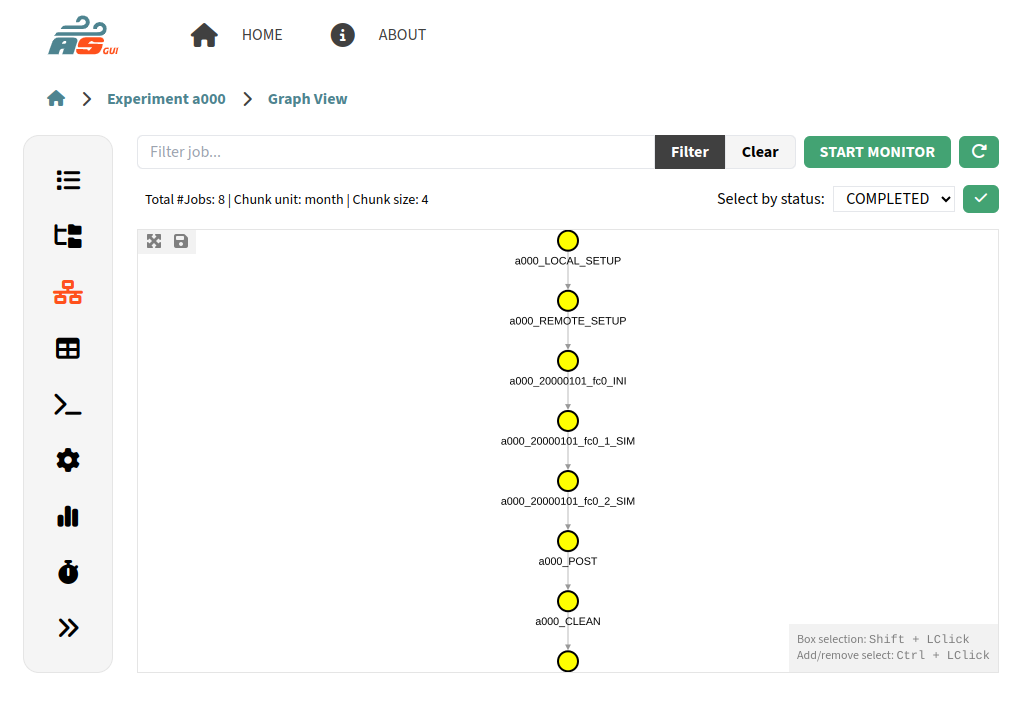 Creates
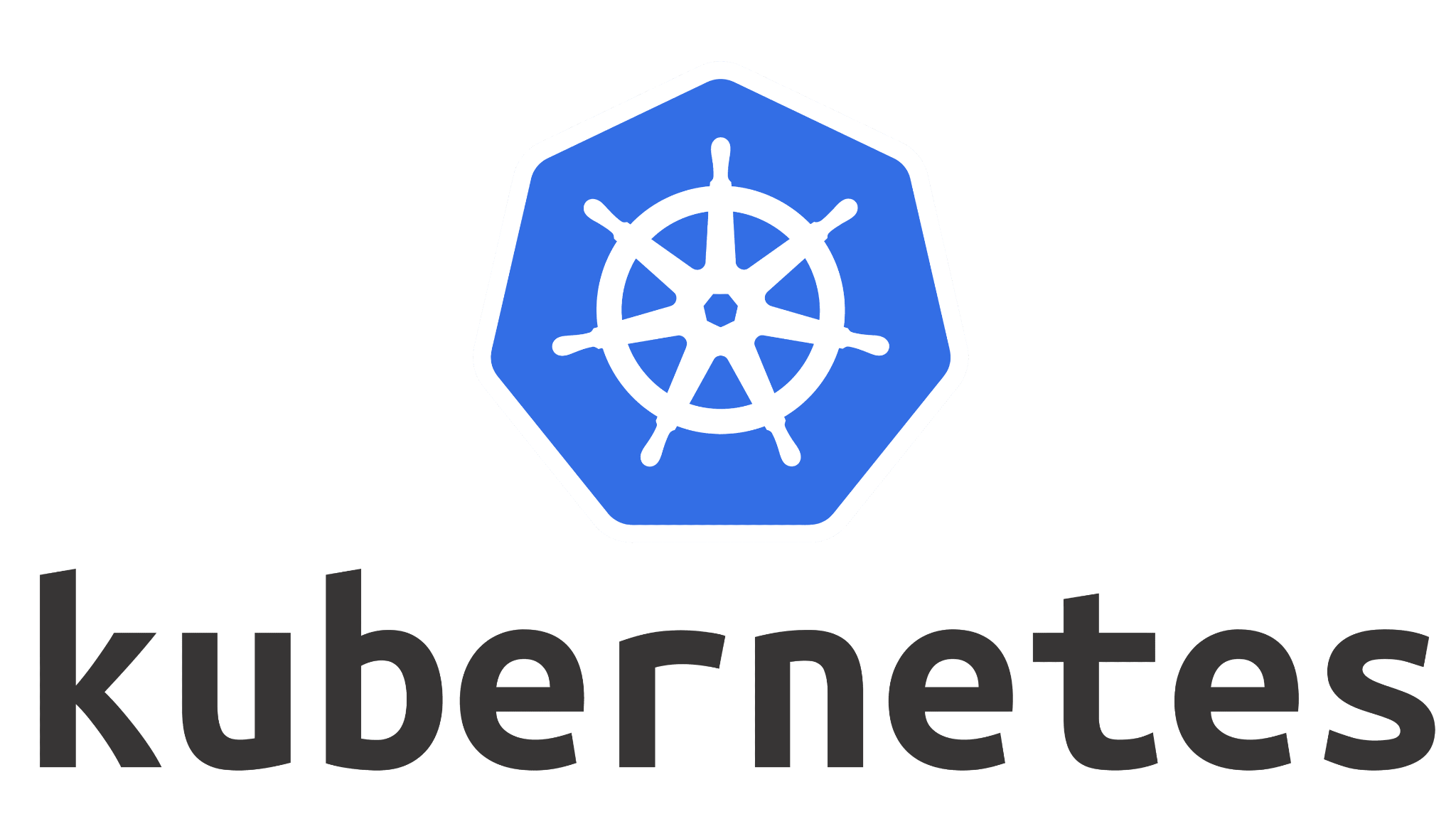 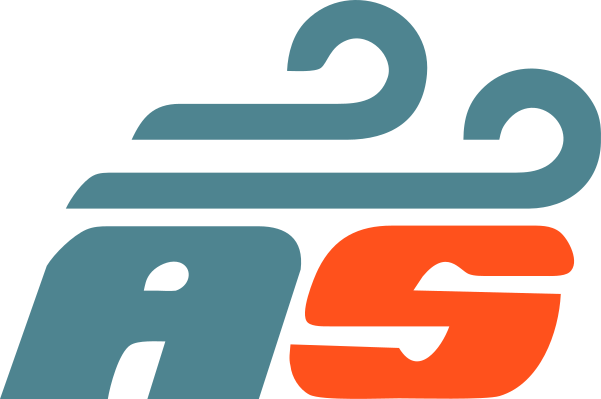 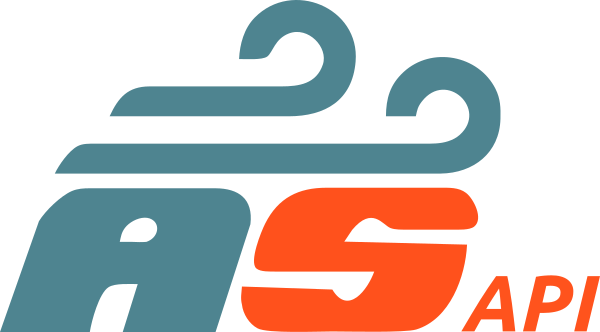 WIP: Postgres support
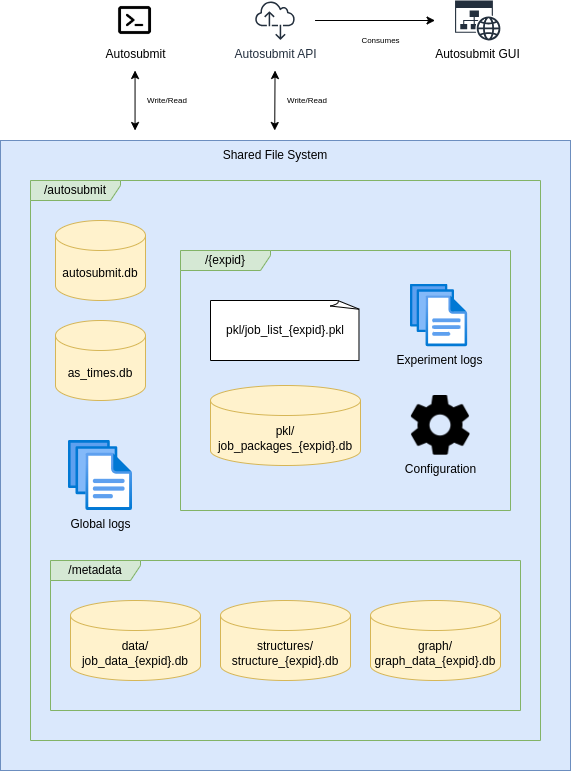 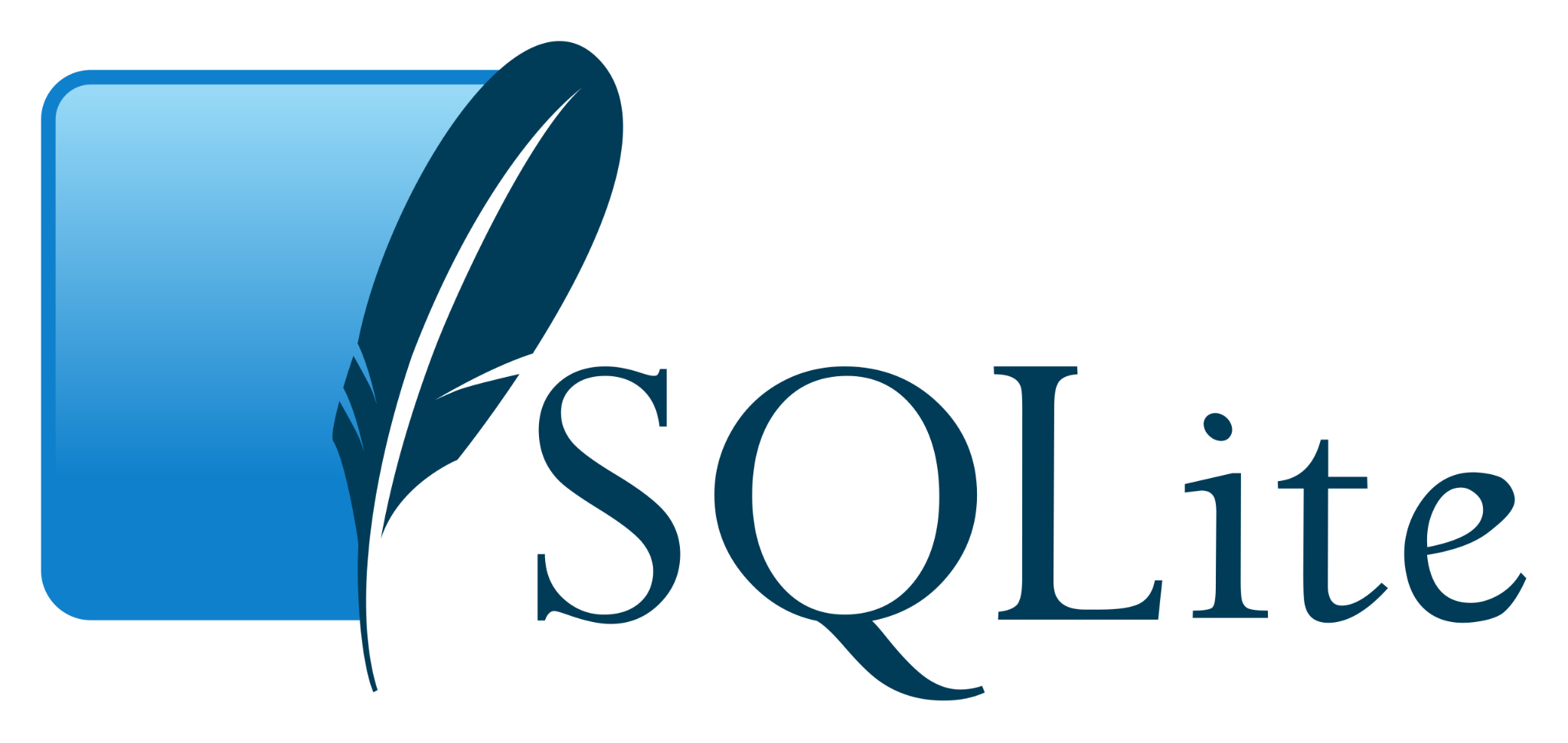 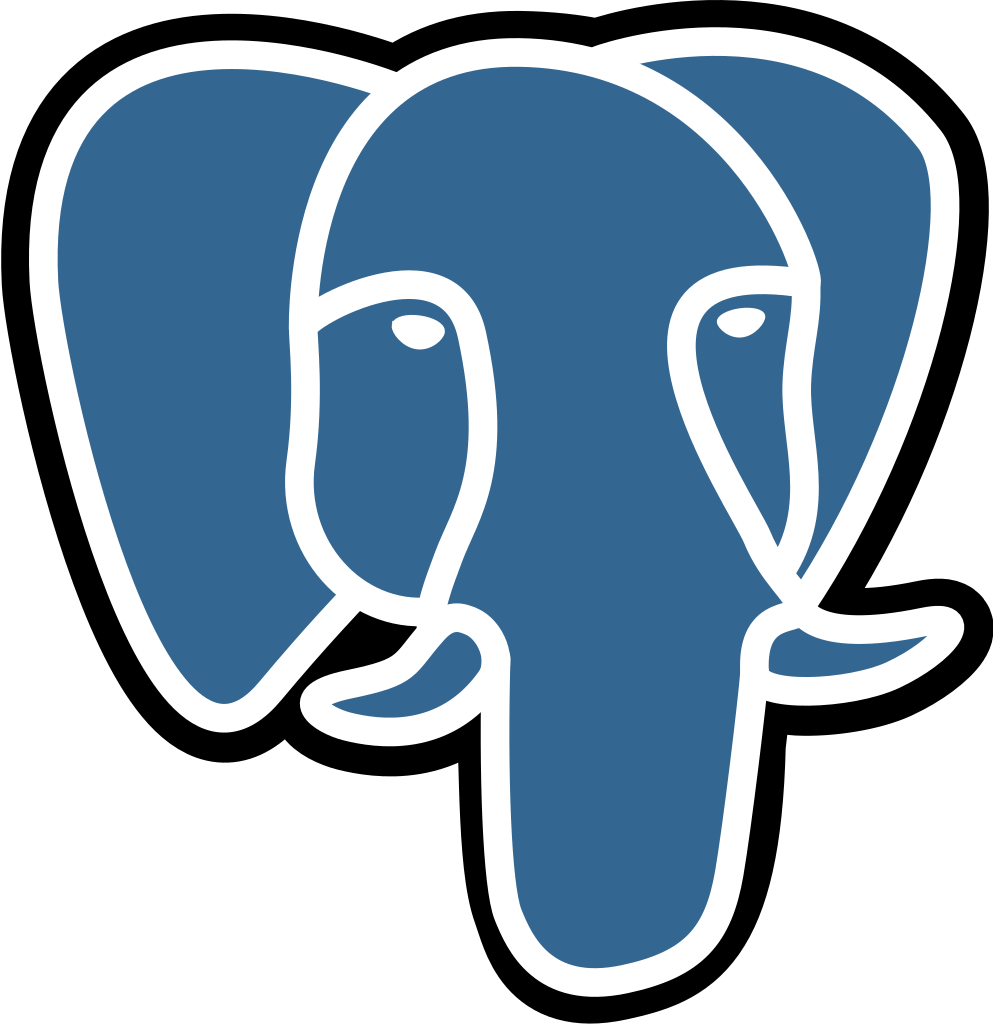 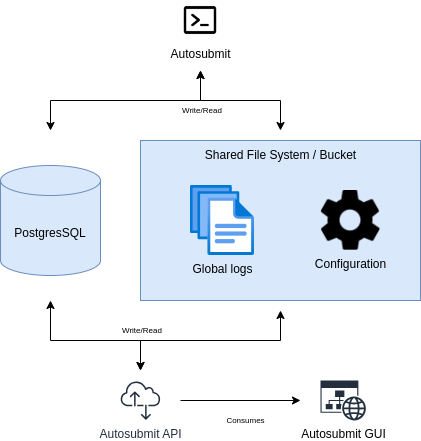 Wrapper impact analysis
Simulated Wrappers
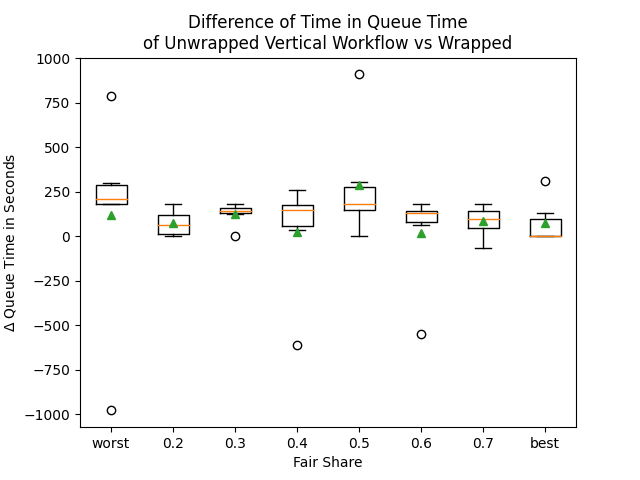 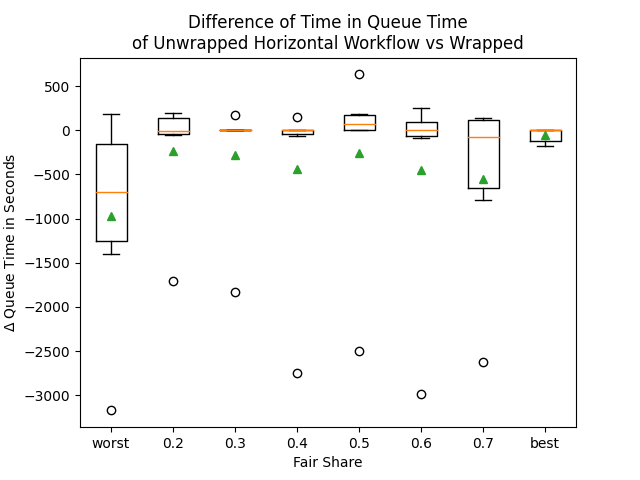 TL;DR  vertical wrappers on average improve
horizontal not so
and we need more testing 
(Enric is here!)
Real Life Testing
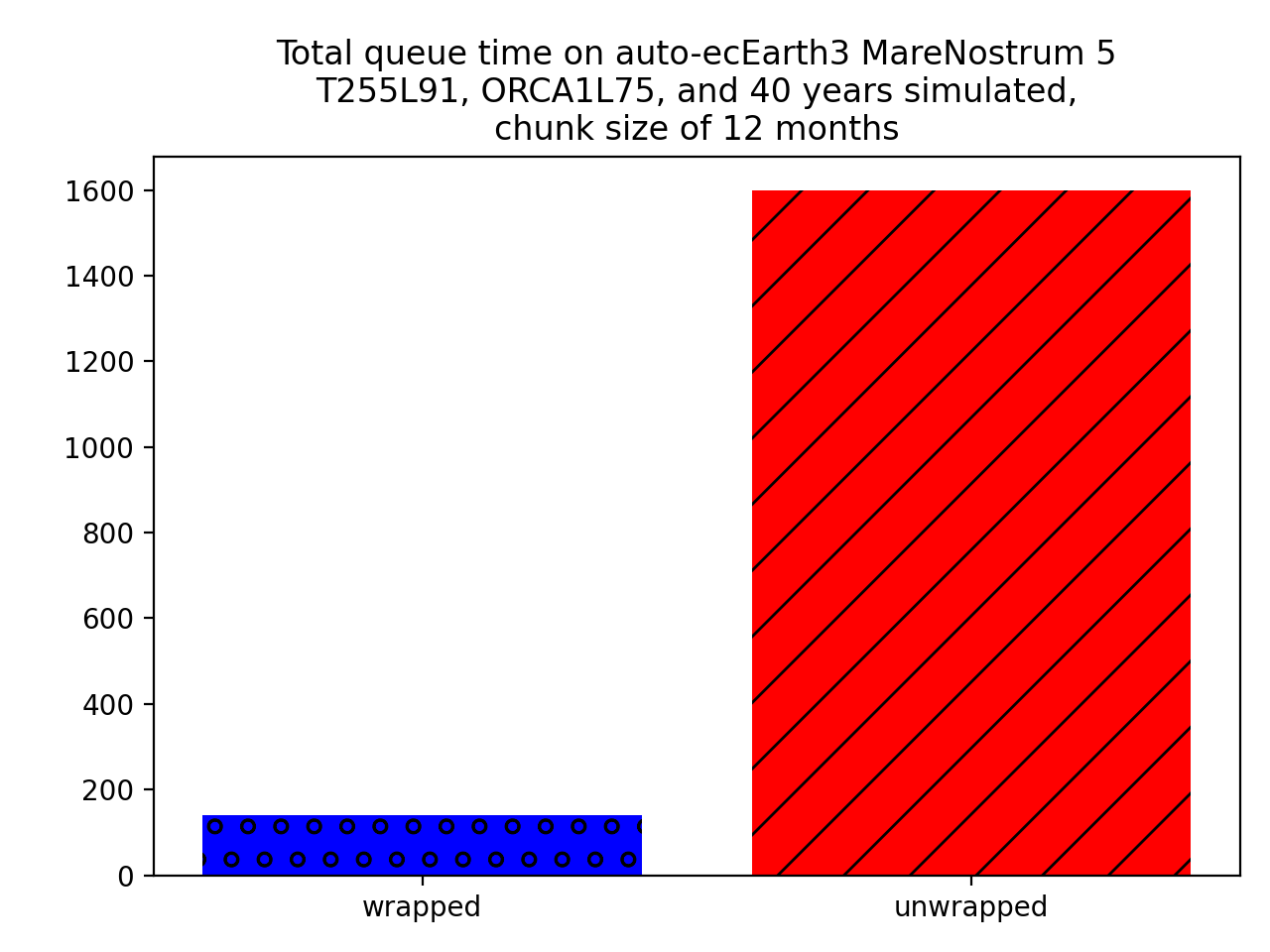 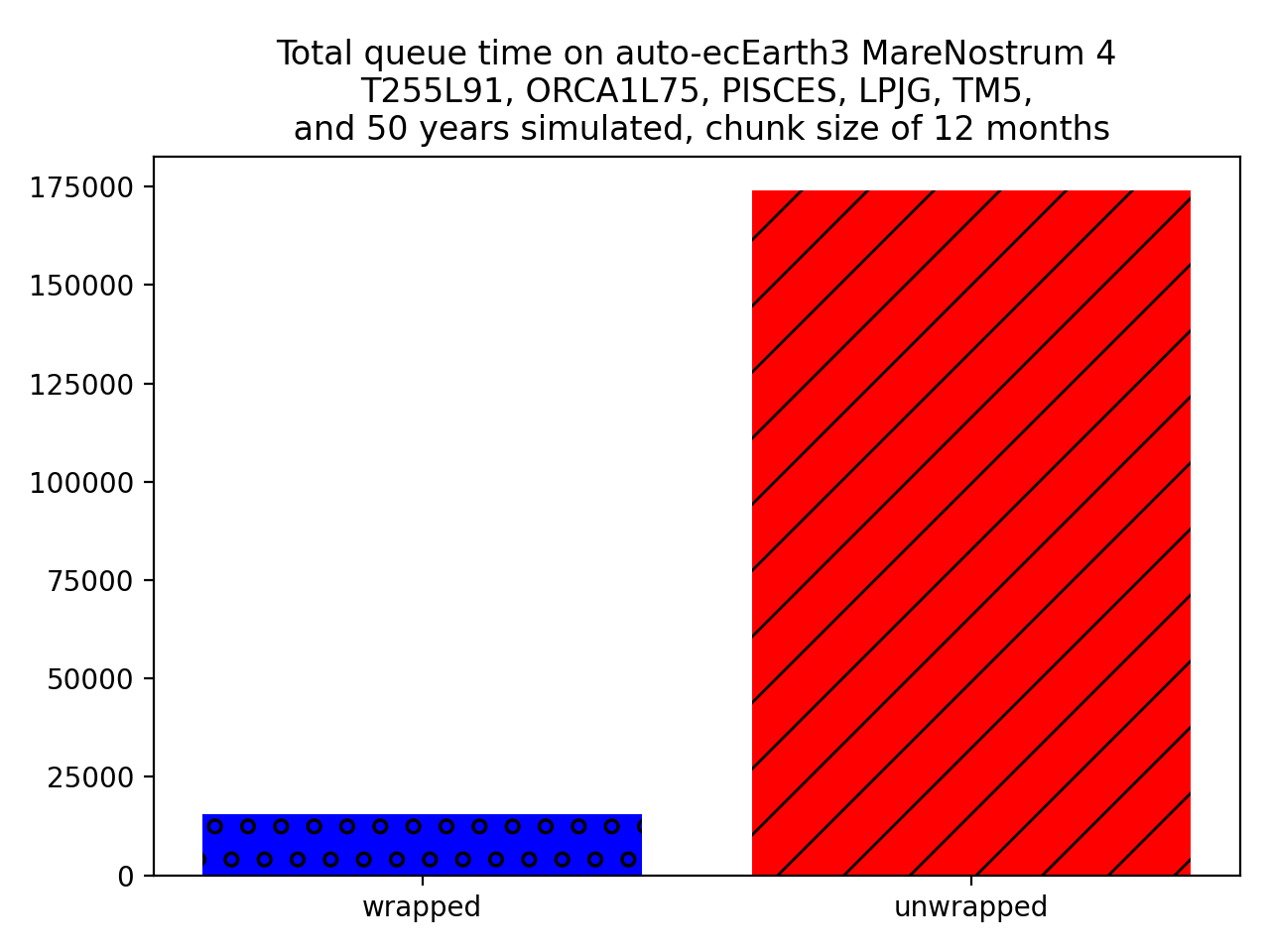 10x LESS QUEUE TIME IN BOTH PLATFORMS
queue time (s)
queue time (s)
Documentation, Testing
New documentation
How can we make our software documentation more friendly and usable?
New documentation
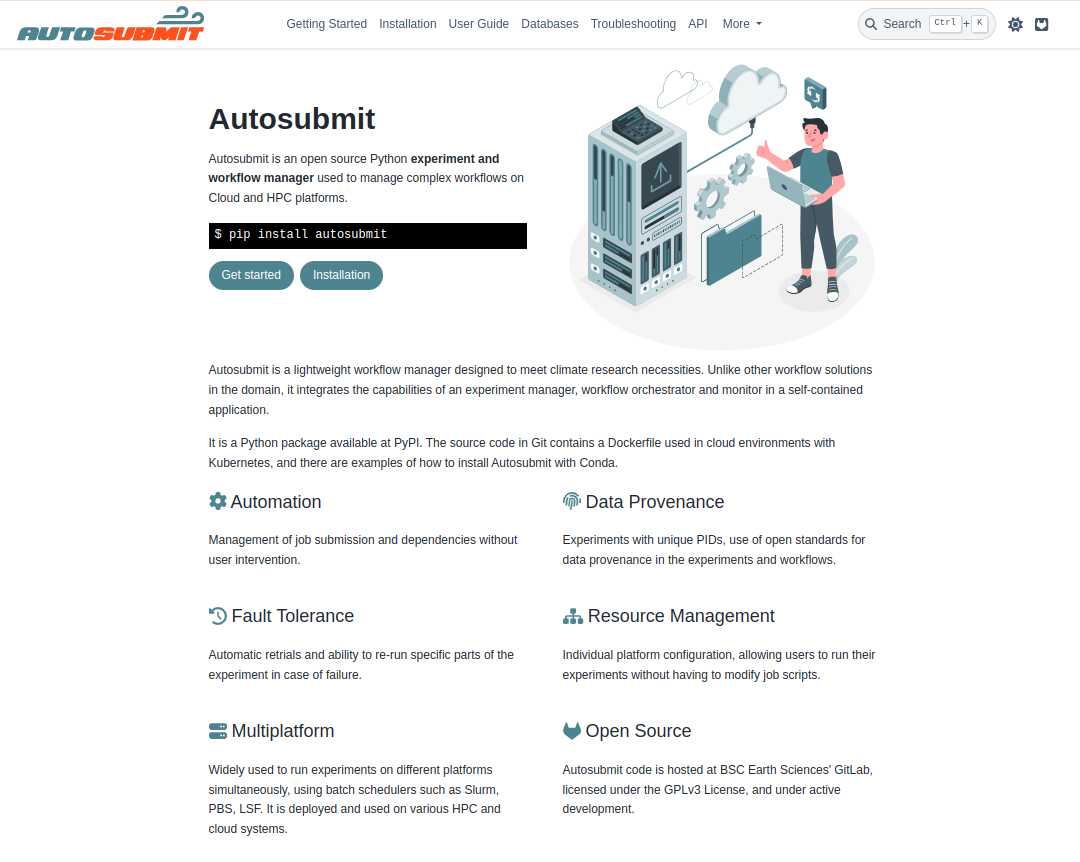 New documentation (GUI/API)
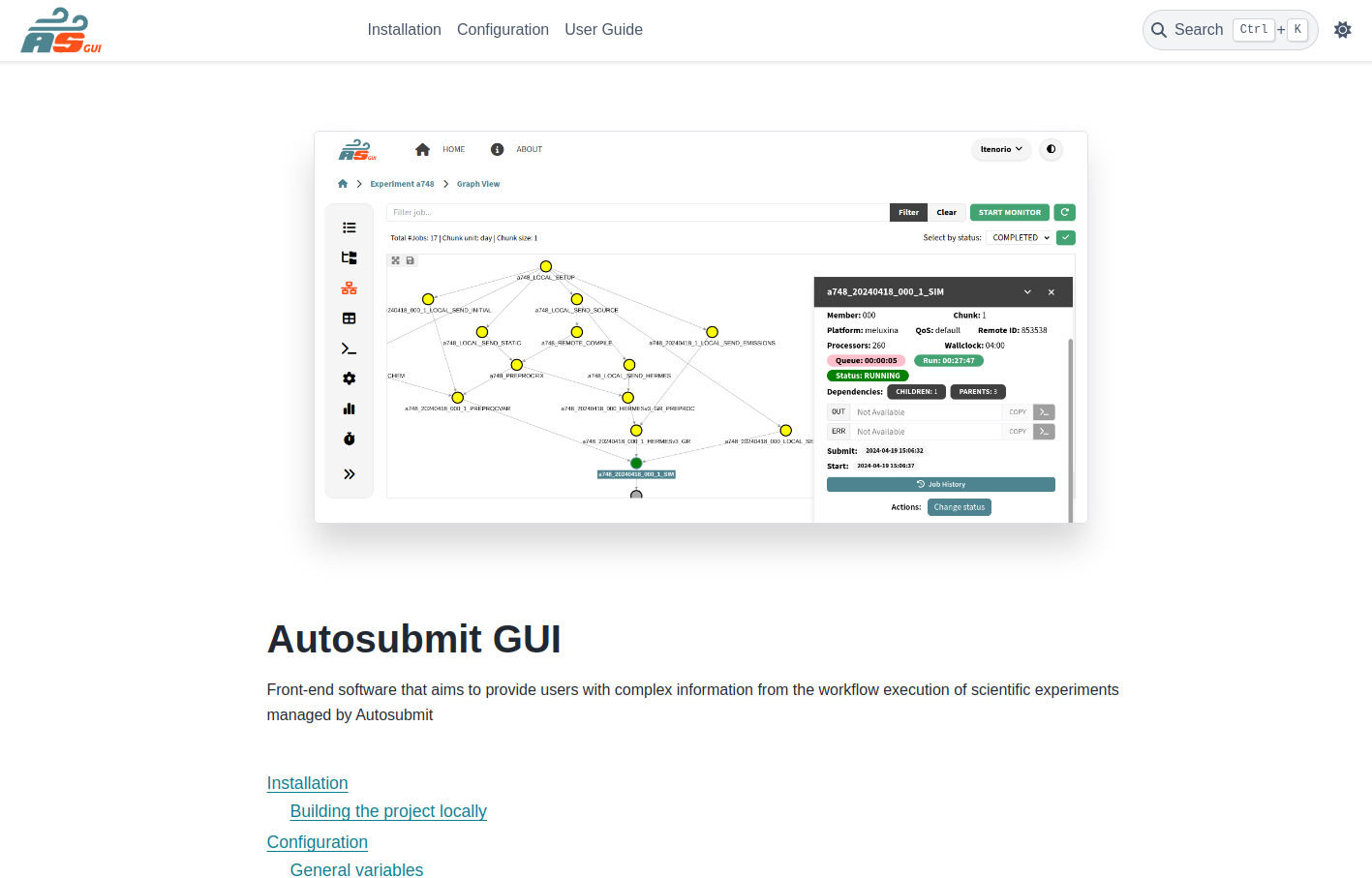 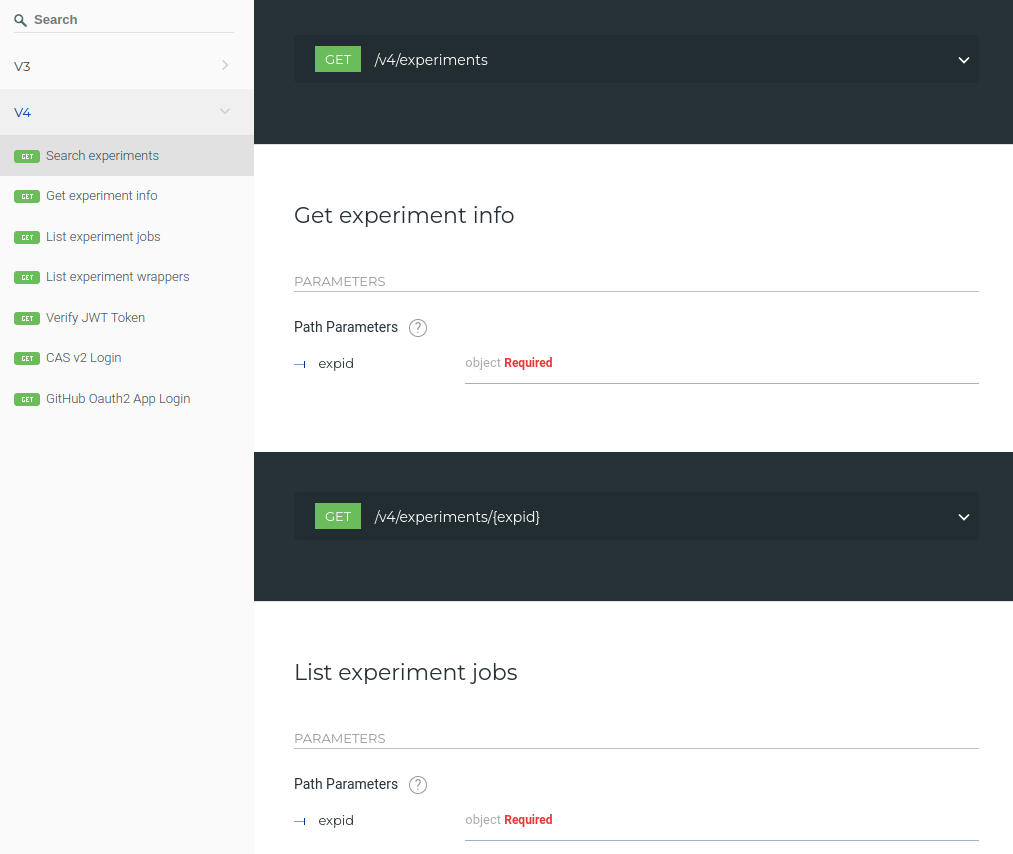 Testing
How can we make our software more stable, and avoid regressions?
Testing
Migrating from unittest to Pytest + fixtures
Measuring test coverage of changed code in CICD pipelines
Preparing for automation that will:
test more versions of Python
run more tests (unit, regression, …)
build Docker images
deploy automatically after tests to PyPI, DockerHub
Testing
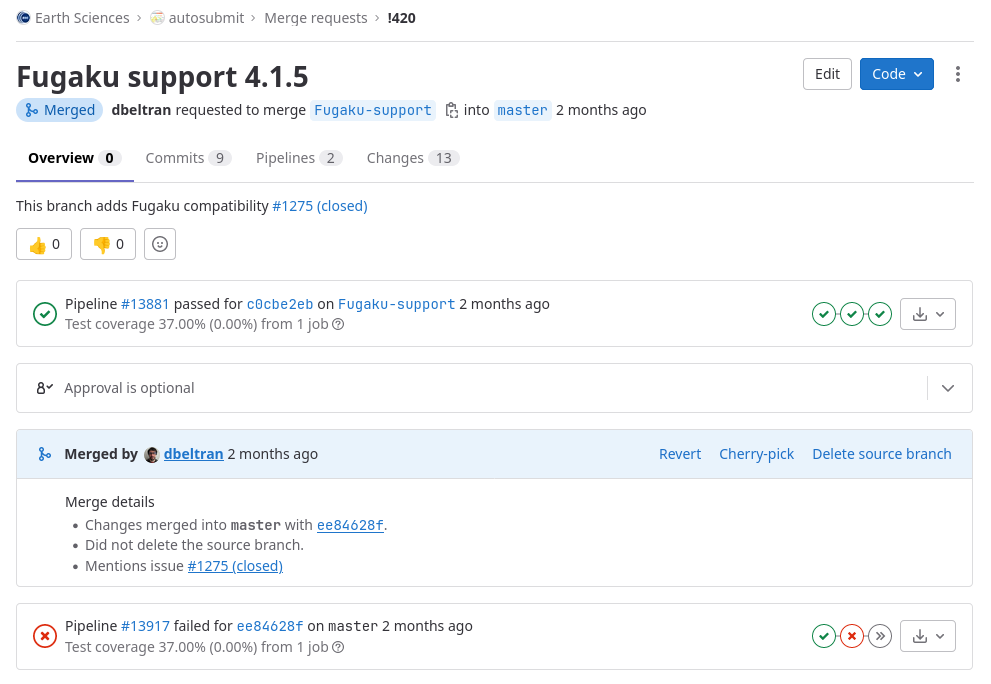 Testing
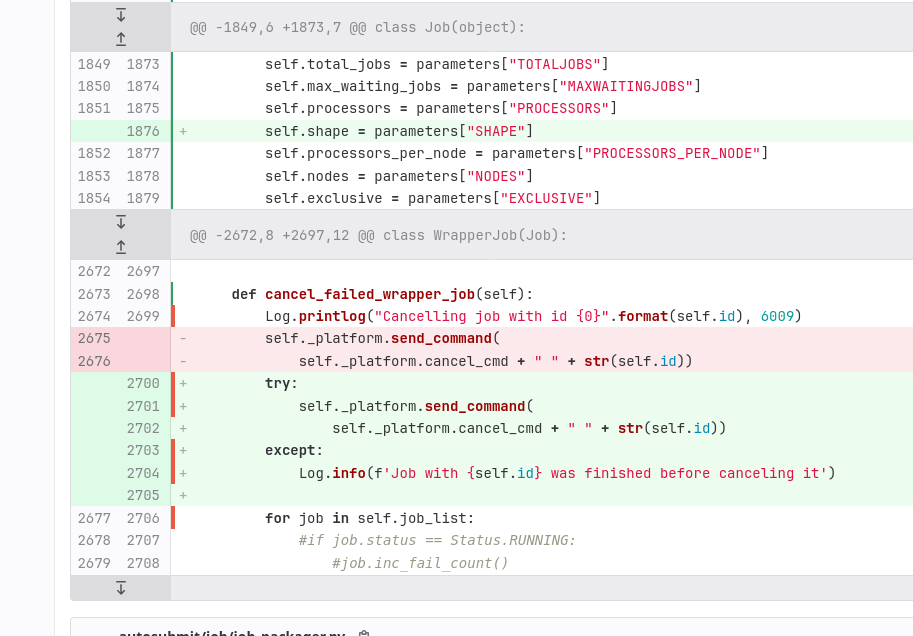 Testing Suite
Running tests using recent versions of Autosubmit
In the future this can be used to validate a .dev release, before an official PyPI/Docker/modules release
Approval of Testing Suite runners used to change the default module version of Autosubmit on VM’s, and to release to package management sites.
Launch TS periodically, automatically.
Autosubmit roadmap
Autosubmit 3: End of cycle
Current version
Current version features
Summer/Spring
v3.15.18
May. 2024
- Stability improvements.
- Bug fixes.
- MN5, Fugaku support.
- Python3 wrappers.
Release of the last Autosubmit 3 version
Autosubmit 3
Autosubmit
Autosubmit v3
Autosubmit v4
Autosubmit GUI
Autosubmit 5?
END OF v3 LIFE CYCLE
2025
v4.3 - Additional testing, to be decided…
v3.15.XX - Additional fixes
targeting mainly ECE-3, operational forecasts…
v4.2? - Workflow control capabilities
v4.2 - PostgreSQL, improved stats, additional testing
v3.15.XX - Additional fixes
v4.1? - PostgreSQL backend
2024
v4 - AS4 compatibility, new look, multiple fixes
v4.1 - Flexibility, efficiency
v3.15.18 - Stability, MN5, Fugaku, Python3 wrappers
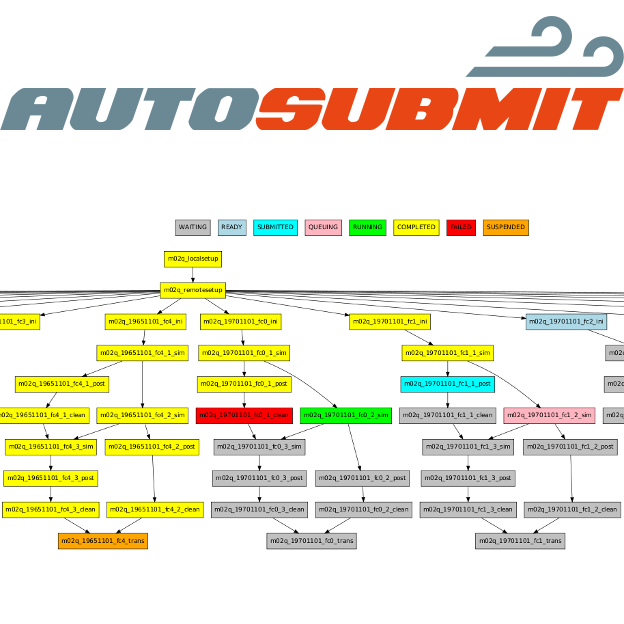 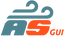 Reference
Reference
Documentation
Autosubmit: https://autosubmit.readthedocs.io/en/master/
Autosubmit GUI: https://autosubmit-gui.readthedocs.io/en/latest/
Pip
Autosubmit: https://pypi.org/project/autosubmit/
Autosubmit API: https://pypi.org/project/autosubmit-api/

GitLab
Autosubmit: https://earth.bsc.es/gitlab/es/autosubmit
Autosubmit API: https://earth.bsc.es/gitlab/es/autosubmit-api
Autosubmit GUI: https://earth.bsc.es/gitlab/es/autosubmit-gui

Contact
General support: support-autosubmit@bsc.es
Autosubmit YAML configuration
(Other features)
Levels follows the standard hierarchy:
Dates -> Members -> Chunks.
Splits can also be selected under any of the other levels.
Jobs:
 A:
  …
  running: date
 B:
  …
  running: chunk
  dependencies:
    A:
     dates_from:
      “all”:
         dates_to: “all”
Crossdate example
Filter types
{LEVEL}_FROM: Selects the current job {level} that you want to alter.
{LEVEL}_TO: Links current selected tasks to the dependency tasks of the dates specified.
“natural”: Will keep the default linkage. Will link if it would be normally. Example, SIM_FC00_CHUNK_1 -> DA_FC00_CHUNK_1.
“all”: Will link all selected tasks of the dependency with current selected tasks. Example, SIM_FC00_CHUNK_1 -> DA_FC00_CHUNK_1, DA_FC00_CHUNK_2, DA_FC00_CHUNK_3…
“none”: Will unlink selected tasks of the dependency with current selected tasks.
“previous”: Will link selected tasks of the dependency with previous selected tasks
Link Types
Autosubmit’s Hierarchy: 
PRE & POST
Where developers store configuration files
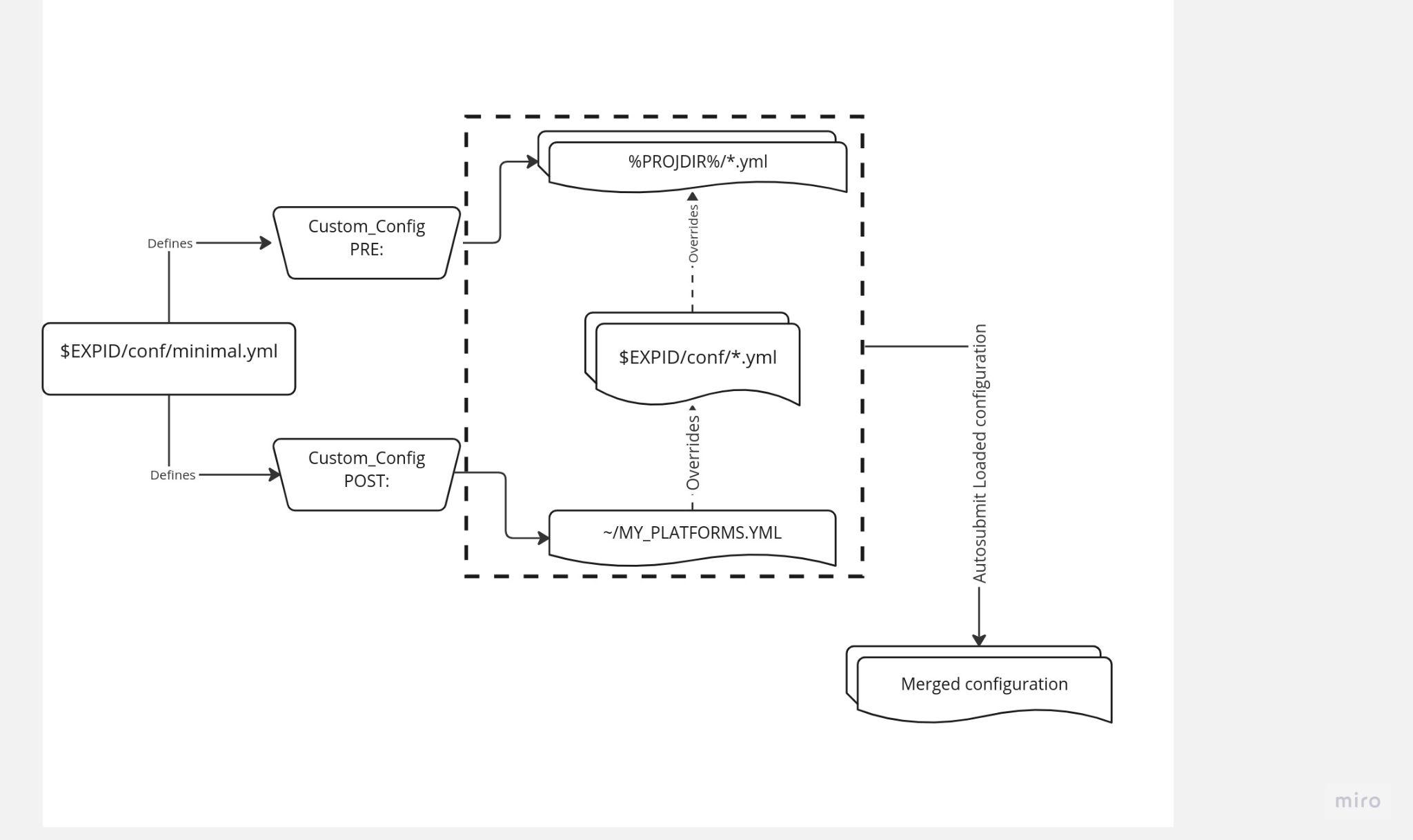 The files that the user will edit to switch configurations
$EXPID/conf/minimal.yml
$EXPID/conf/bootstrap/include.yml
Personal user information
‹#›
[Speaker Notes: Maybe too technical]
RO-Crate archive
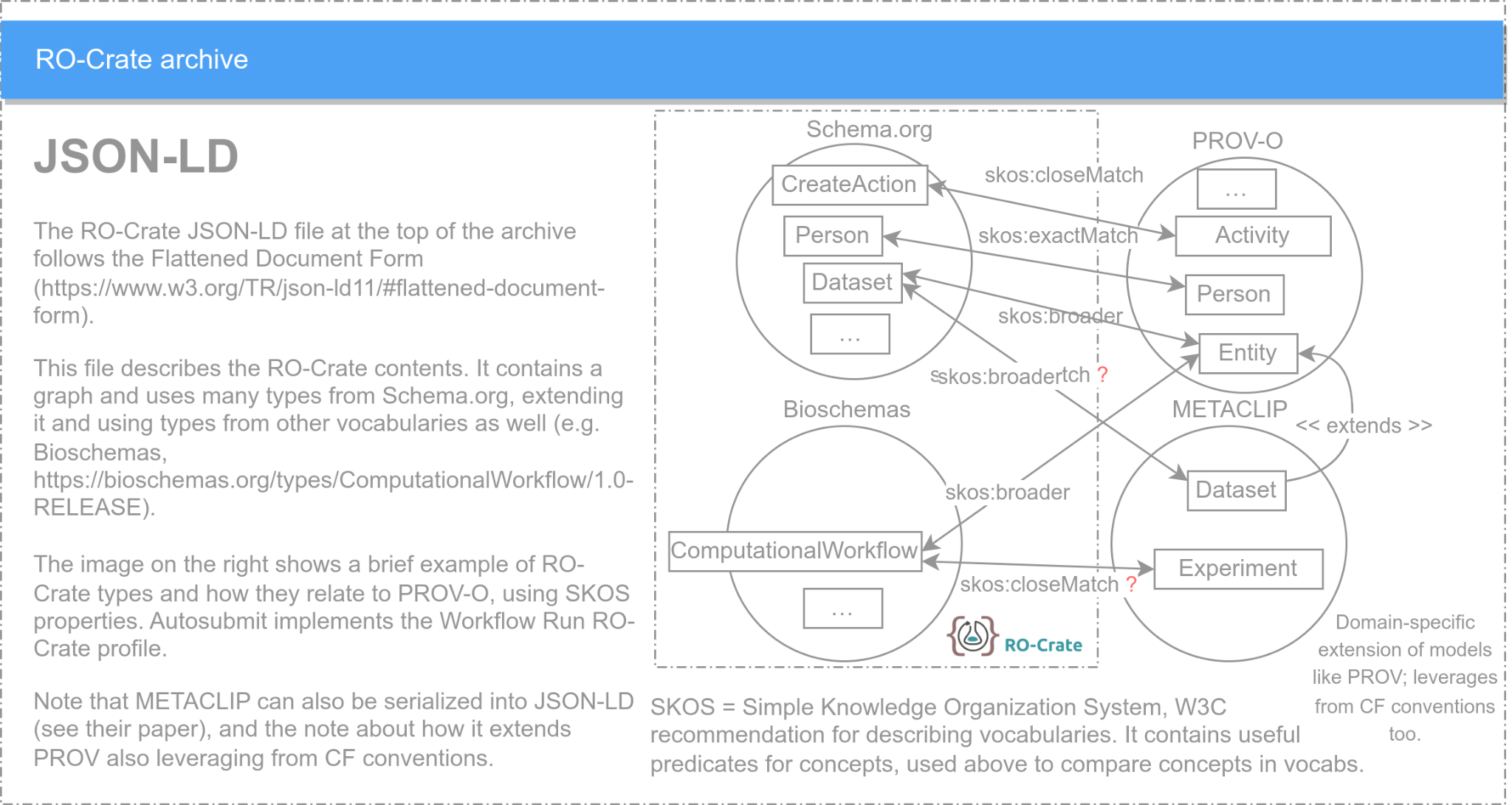 RO-Crate implementation in Autosubmit
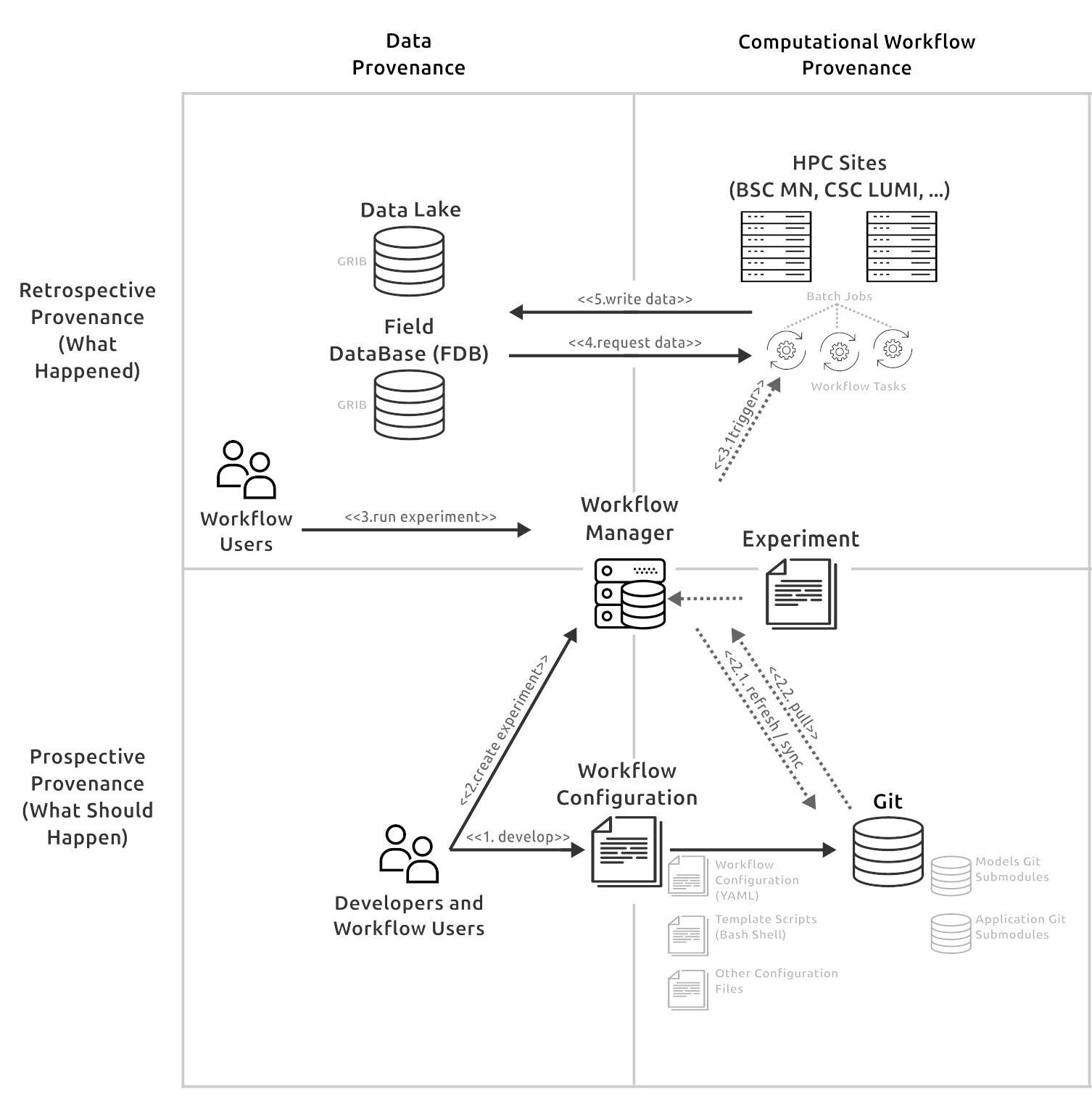